Муниципальное бюджетное общеобразовательное учреждение «Средняя общеобразовательная  школа №5» городского округа город Кумертау Республики Башкортостан
Театральная педагогика как инновационная образовательная среда




Учитель русского языка и литературы
Биктимирова Р.Н.
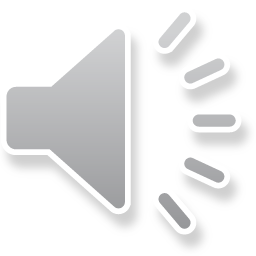 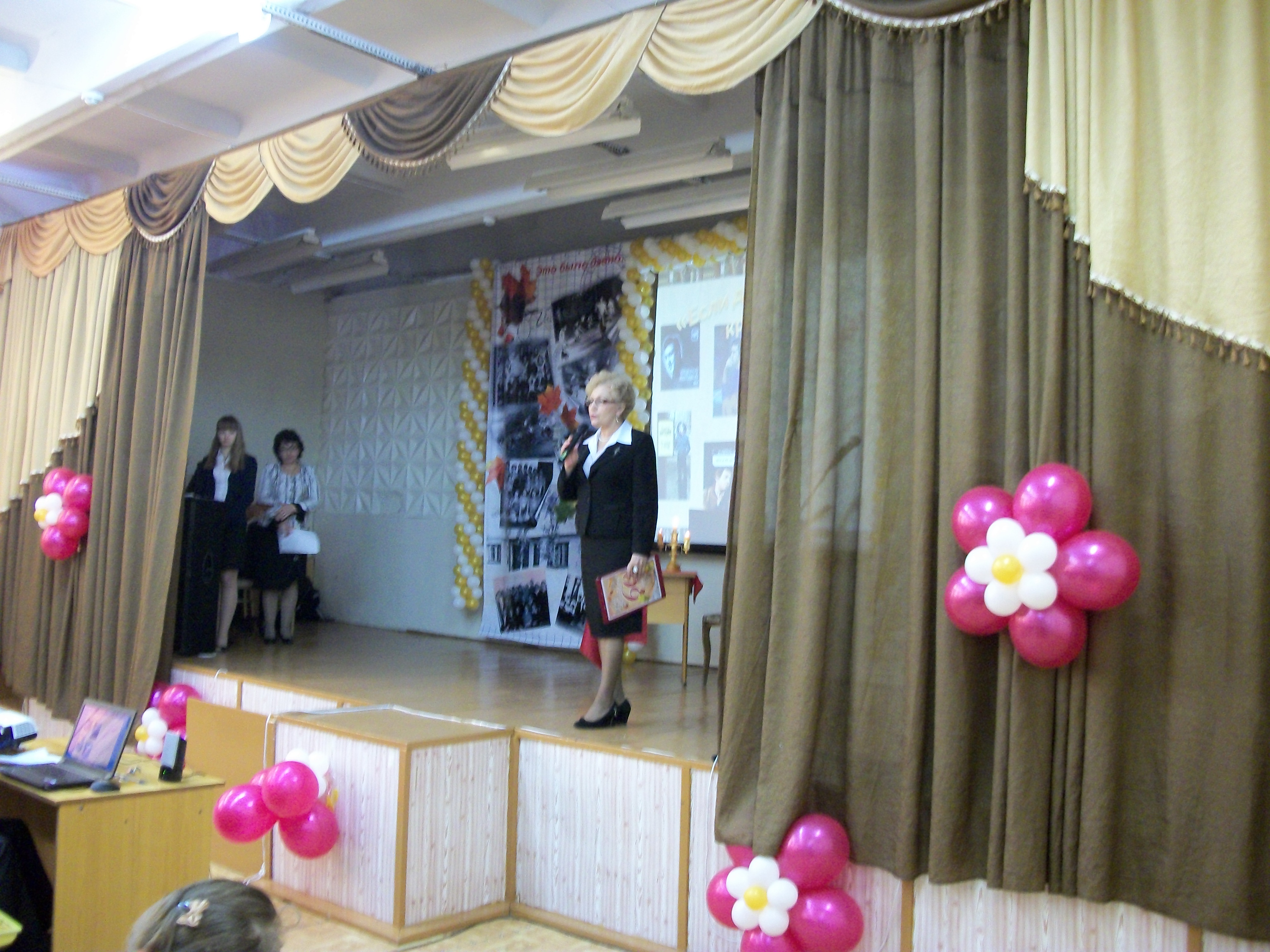 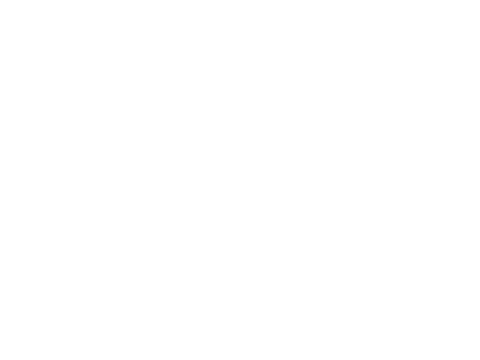 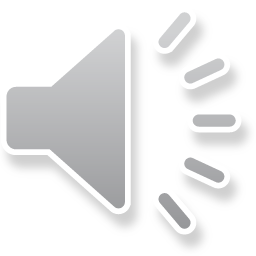 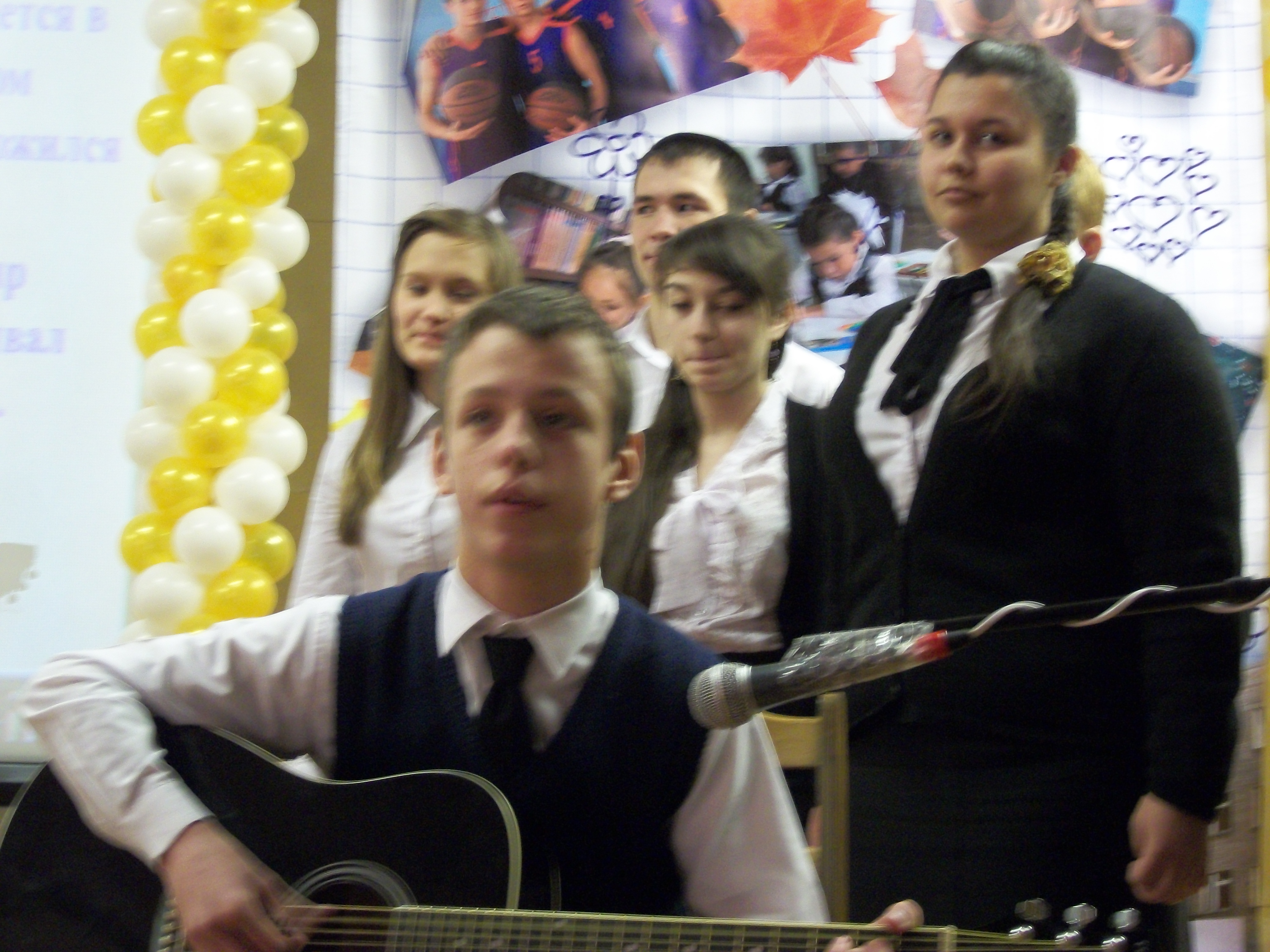 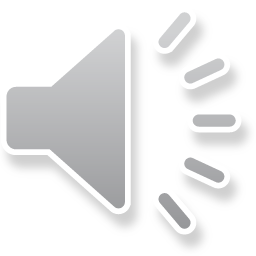 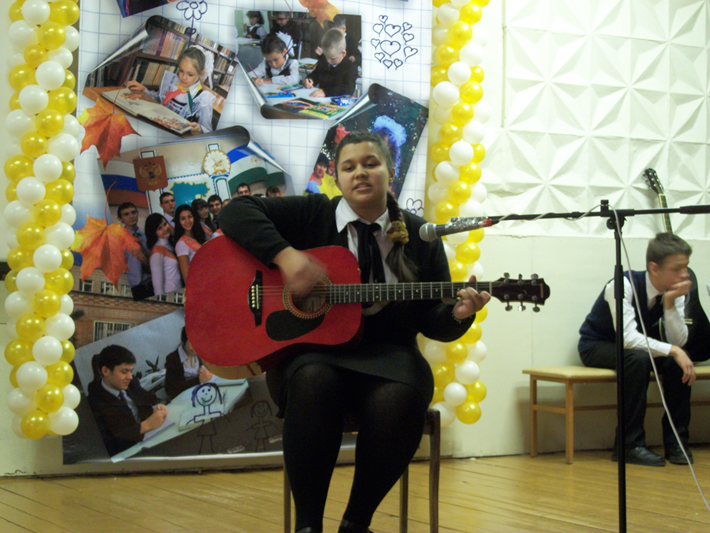 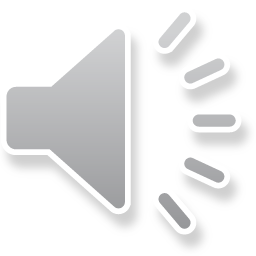 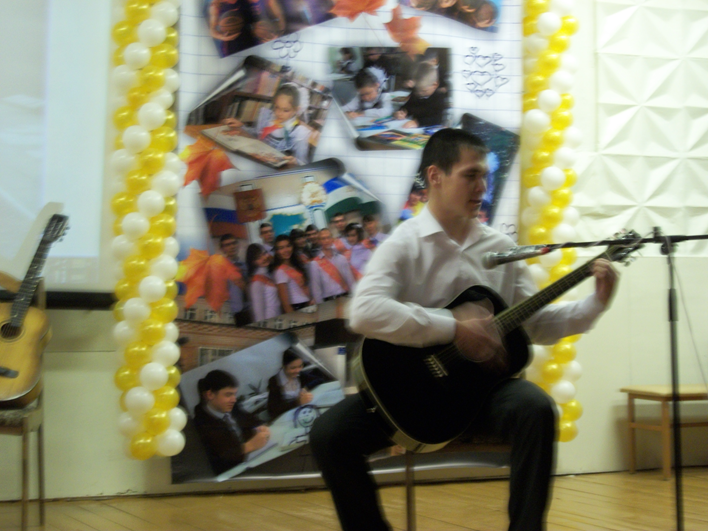 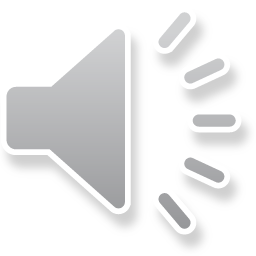 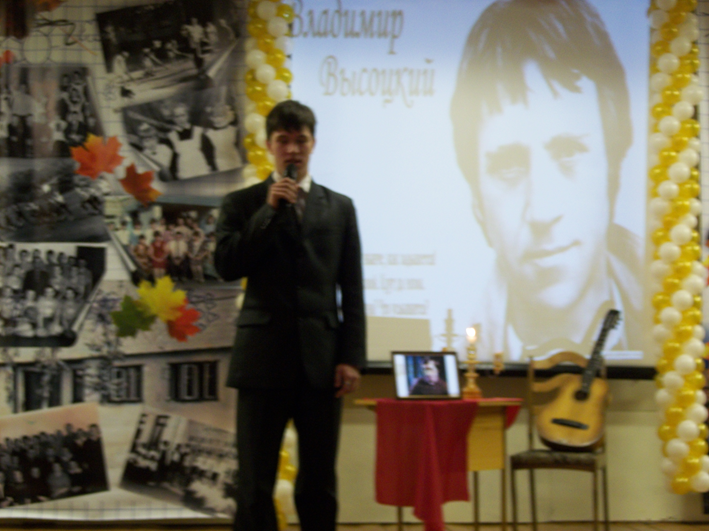 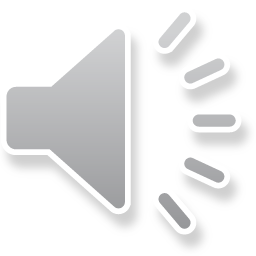 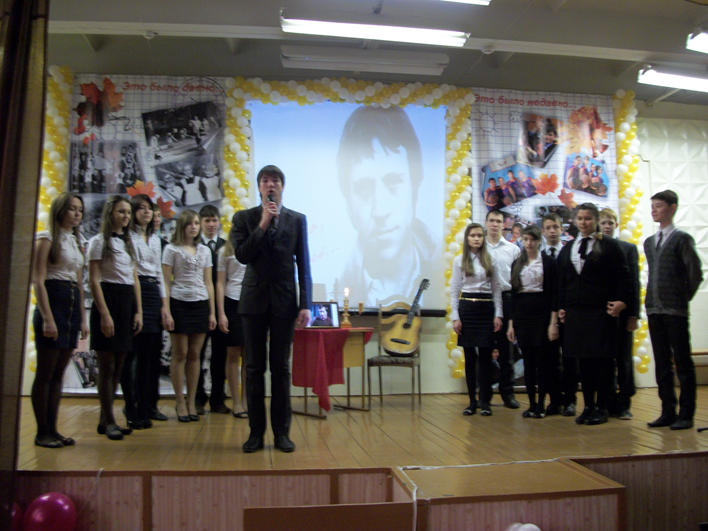 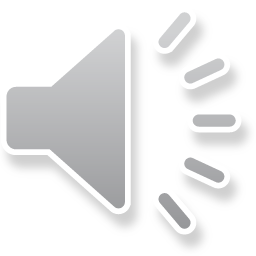 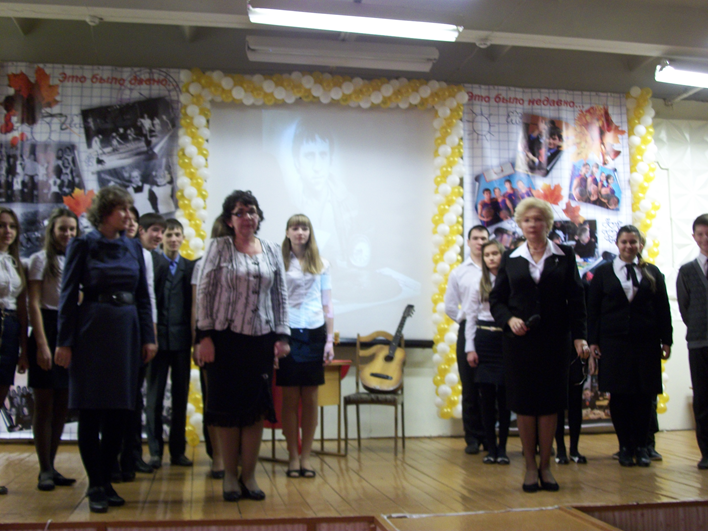 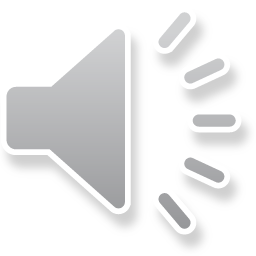 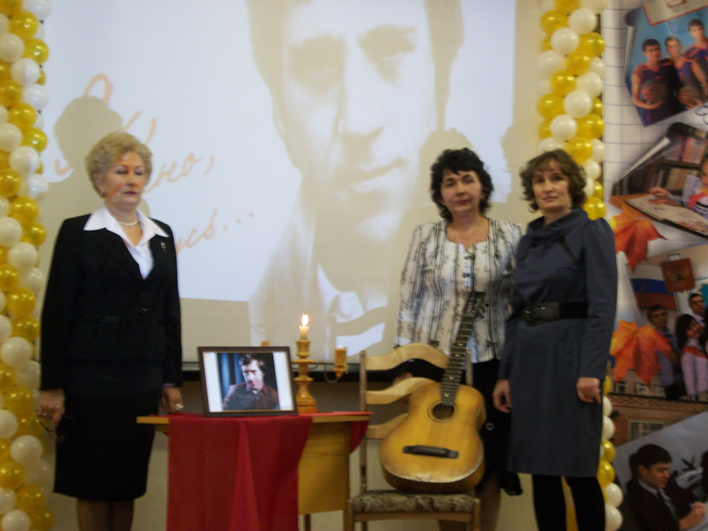 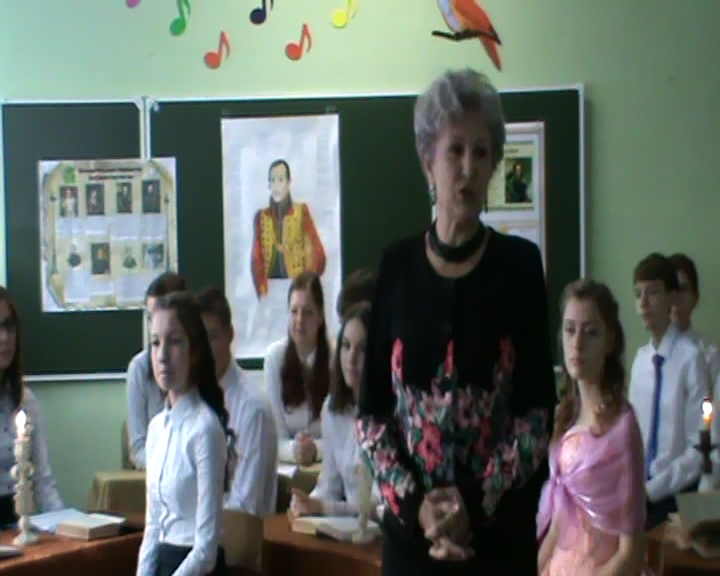 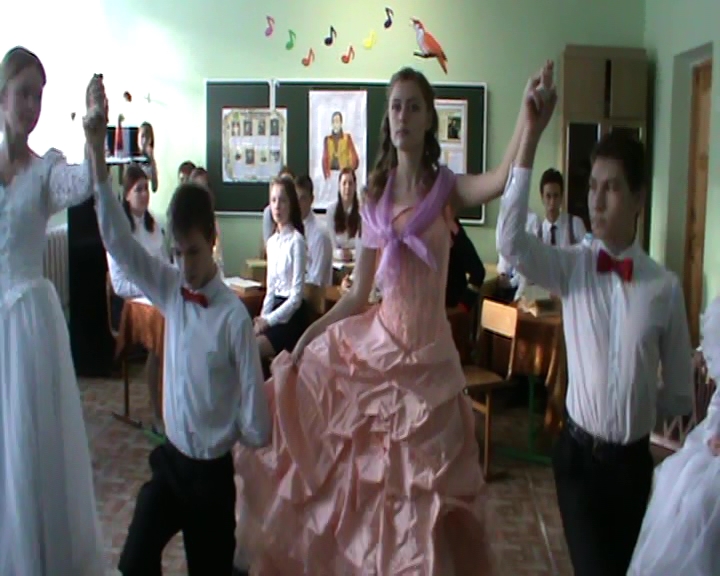 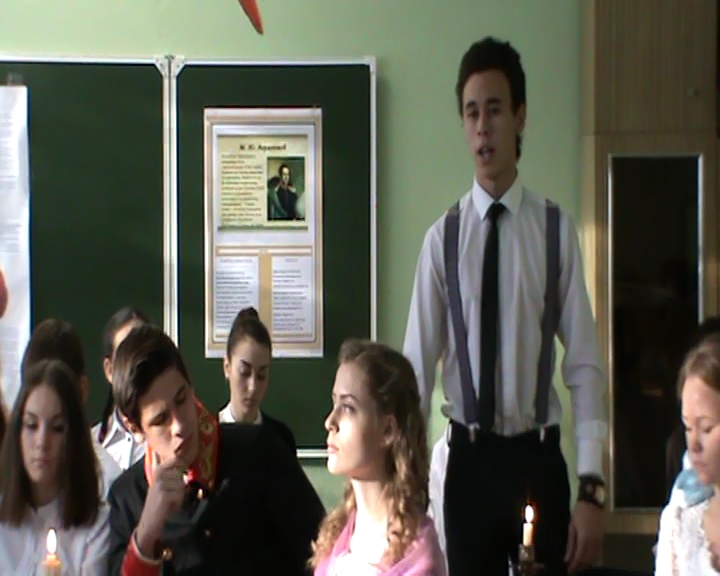 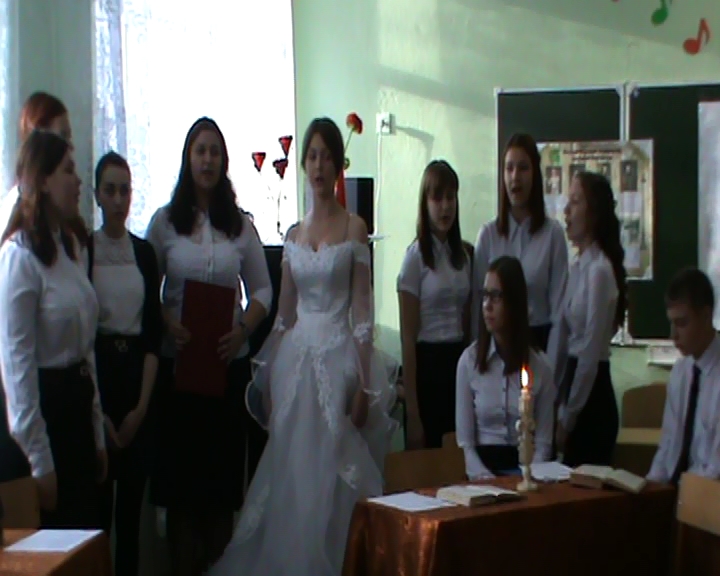 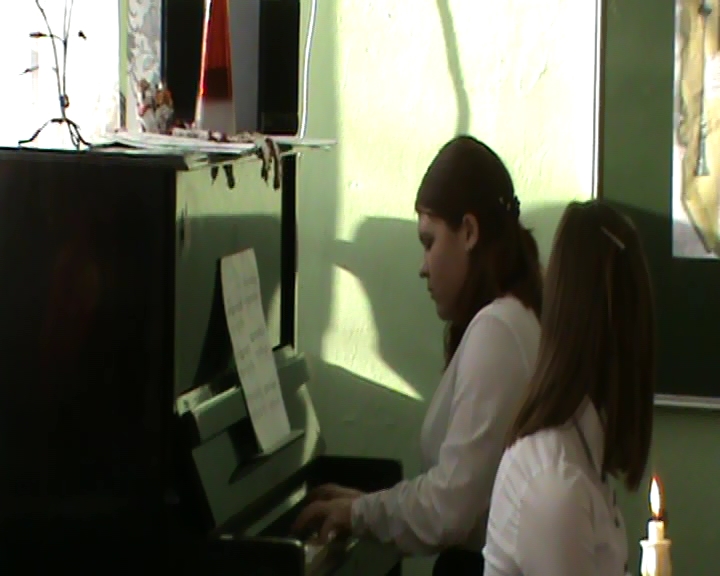 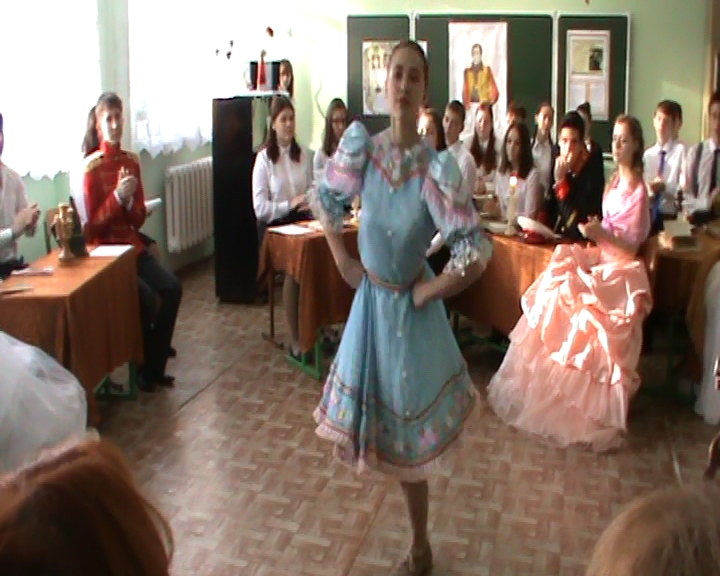 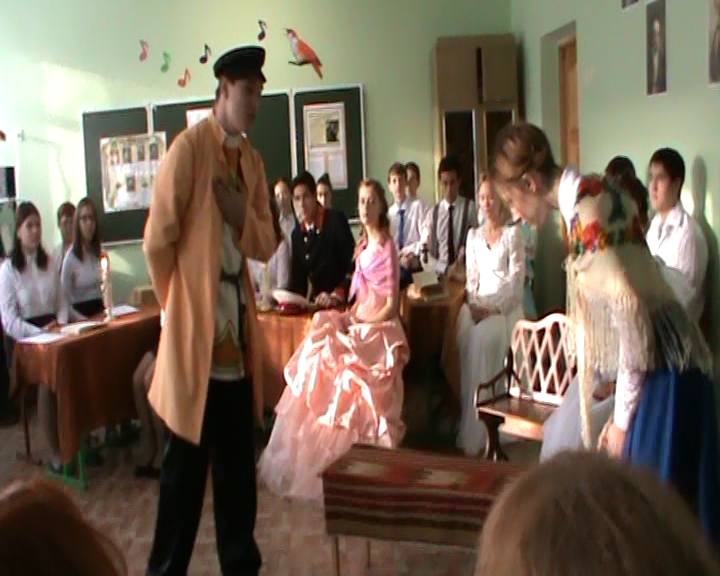 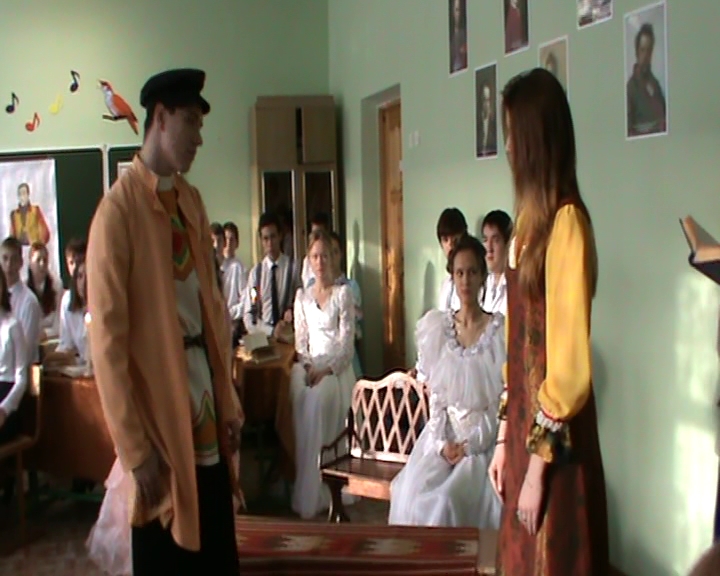 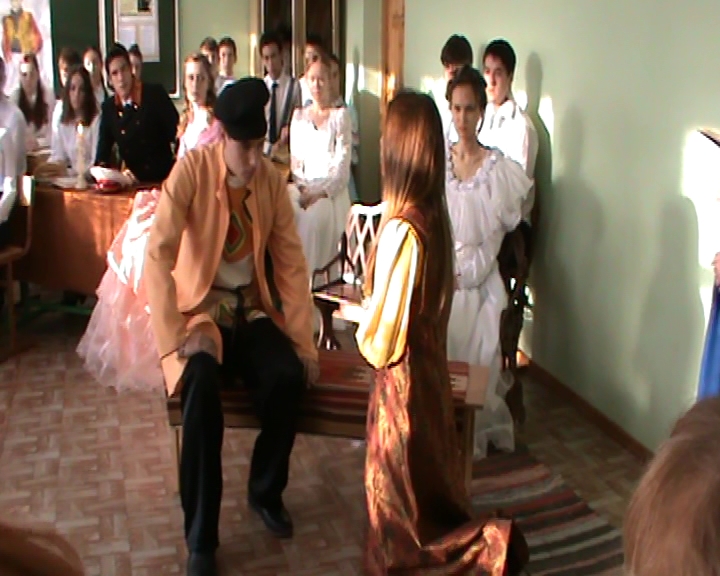 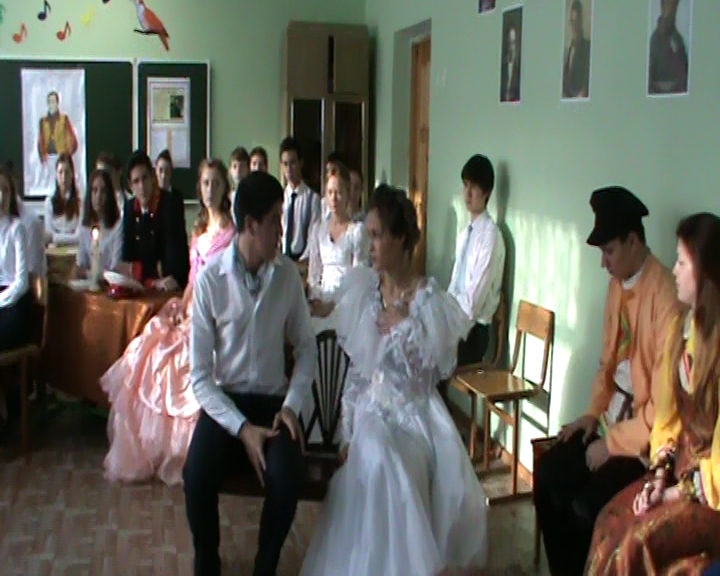 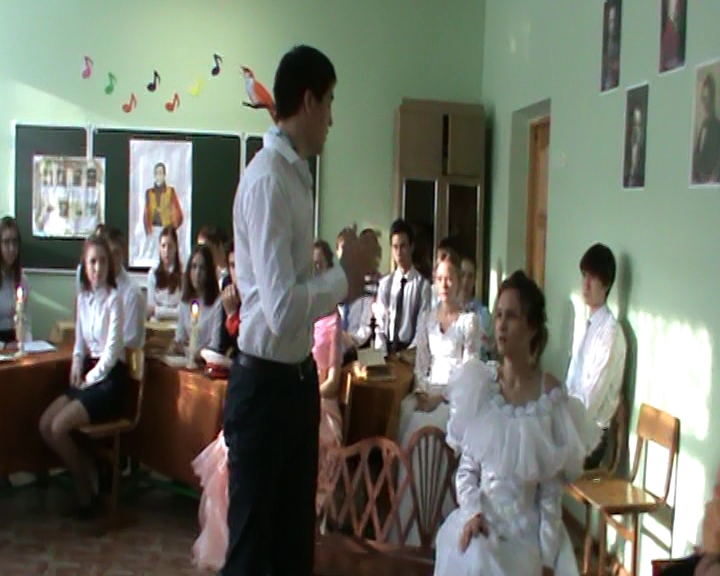 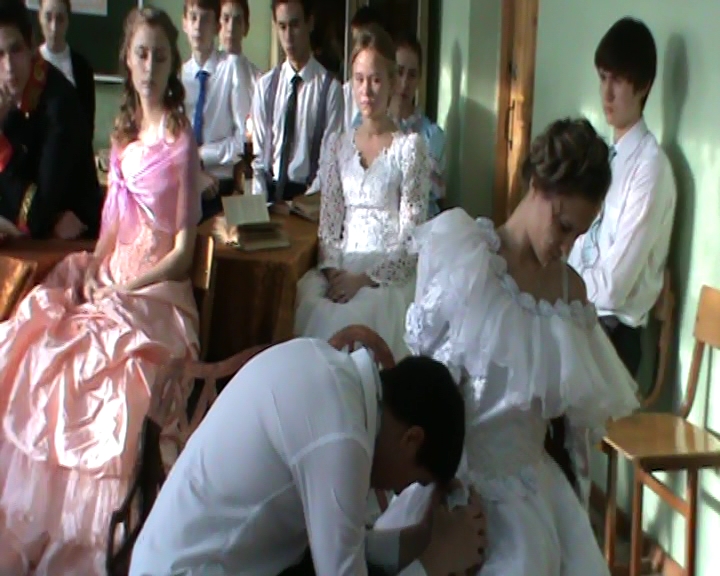 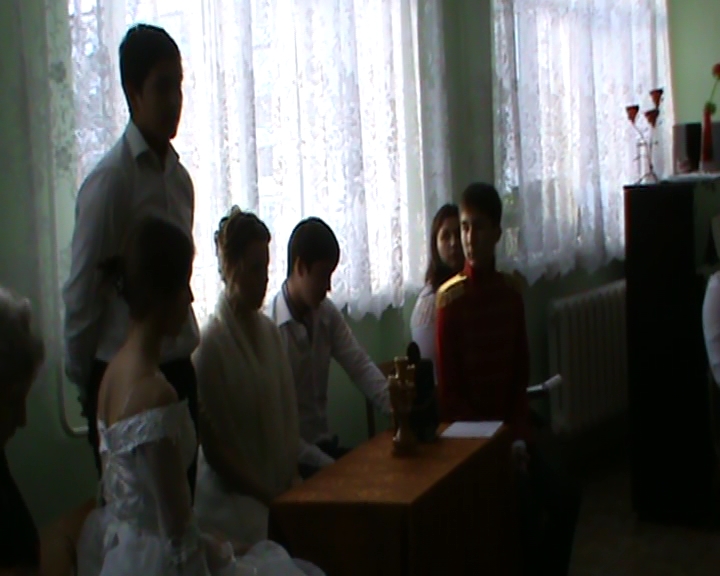 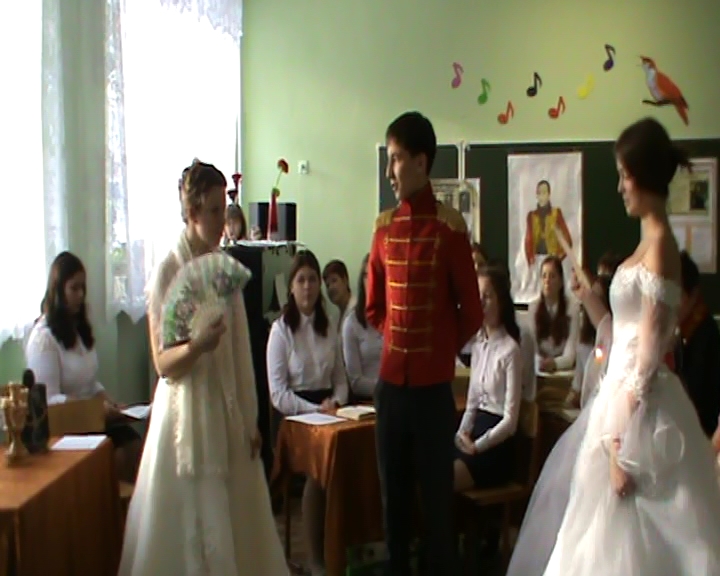 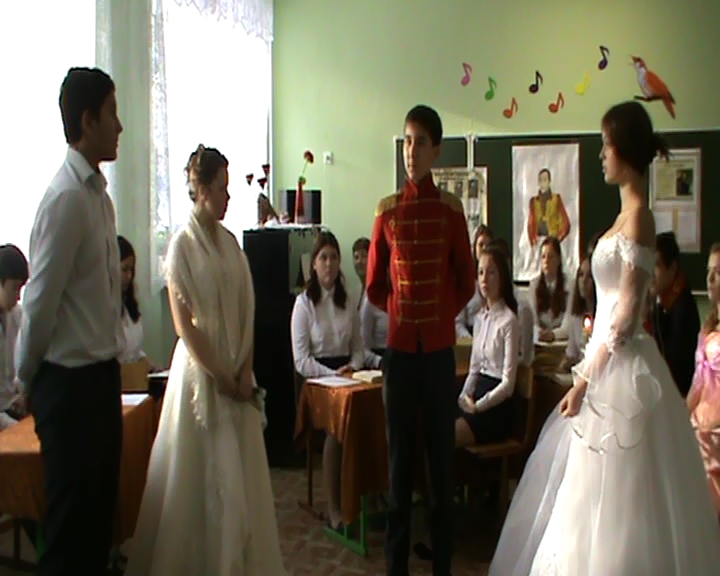 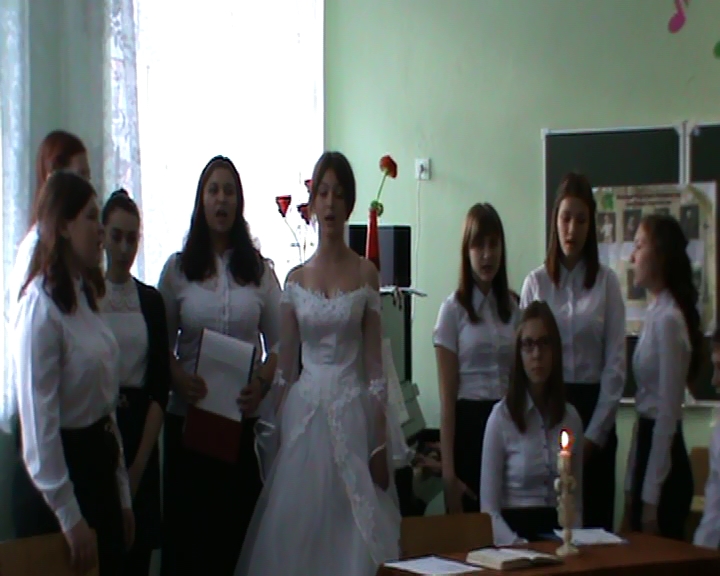 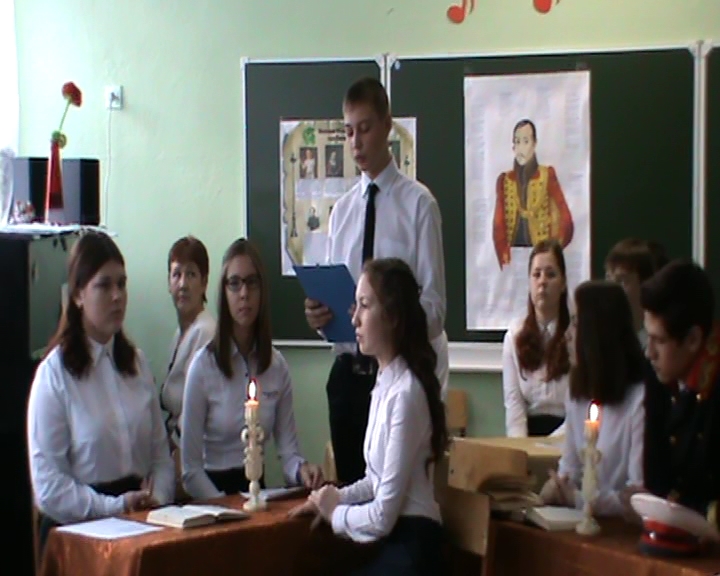 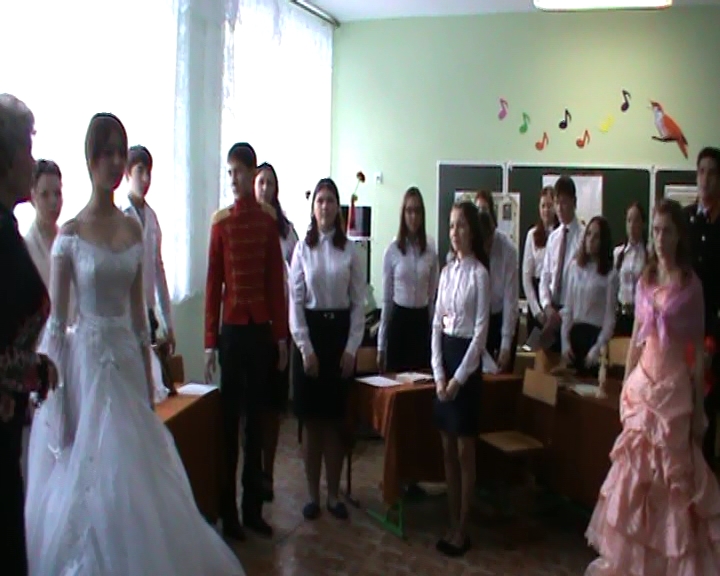 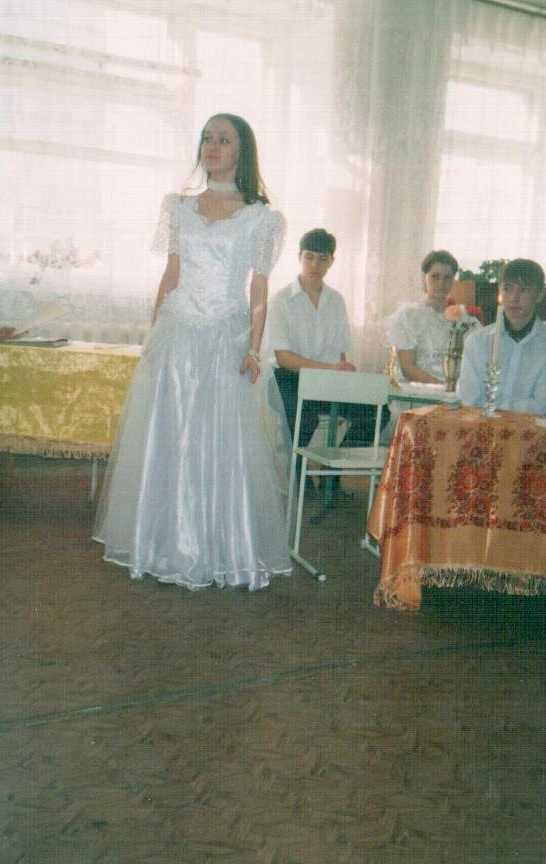 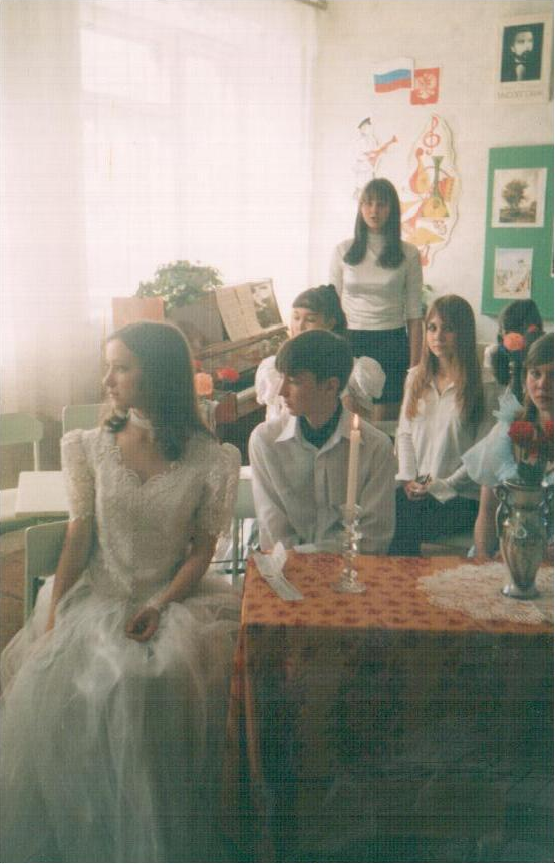 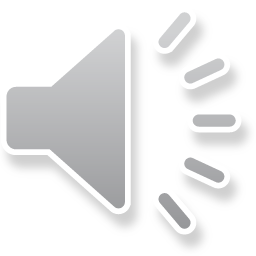 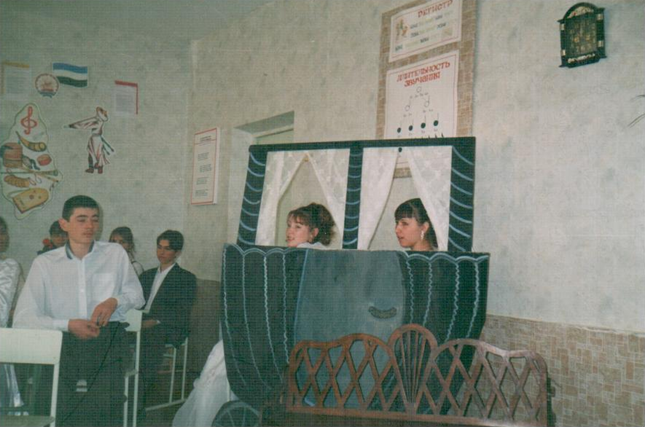 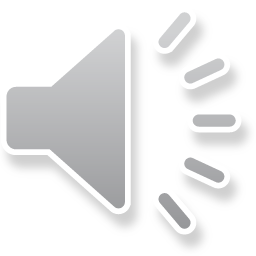 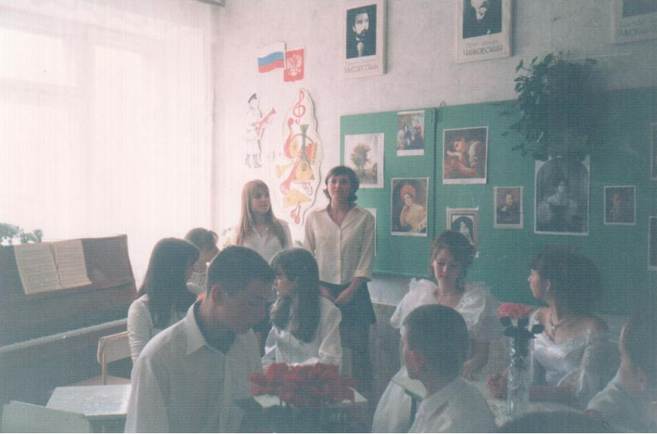 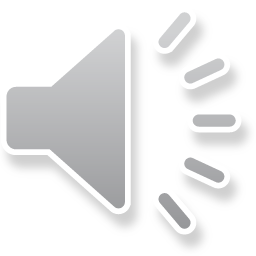 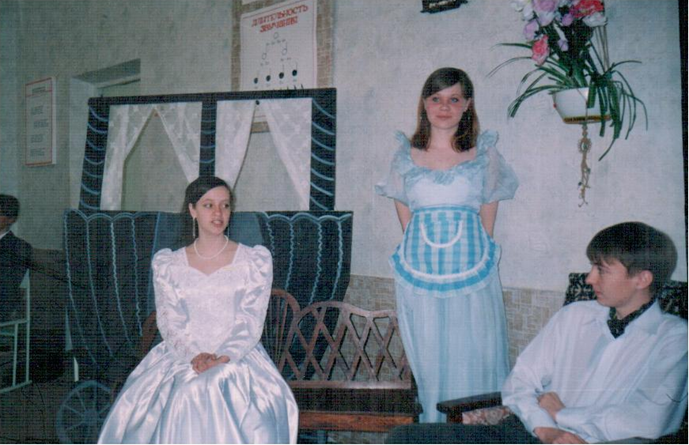 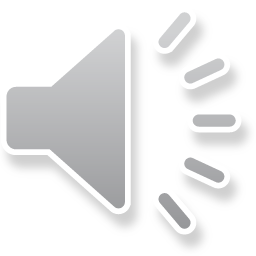 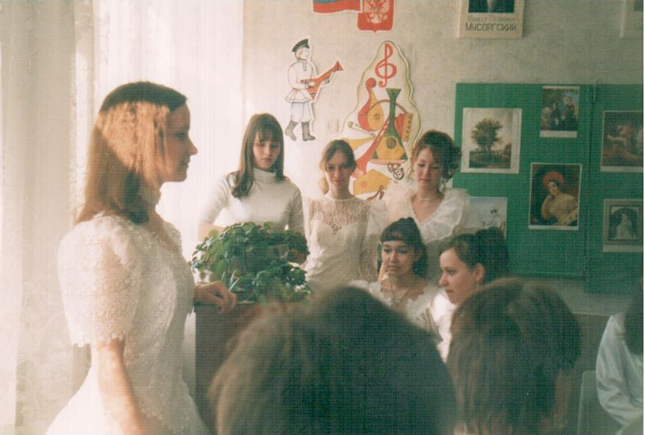 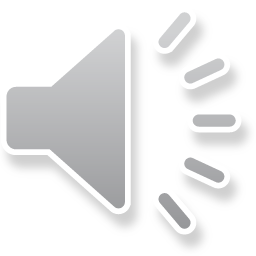 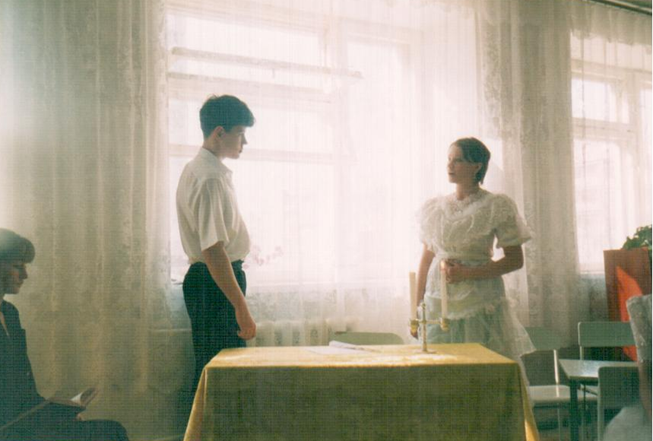 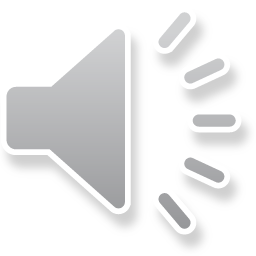 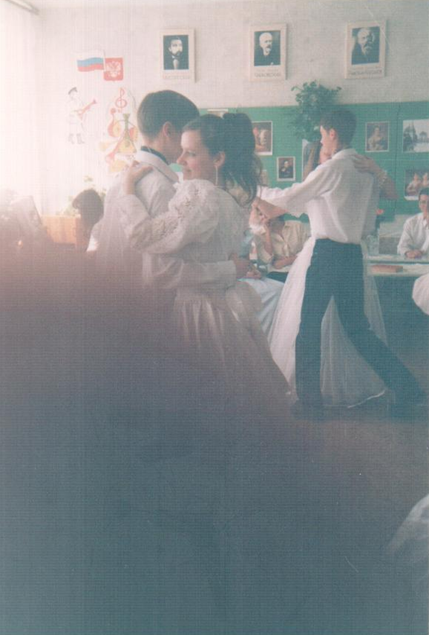 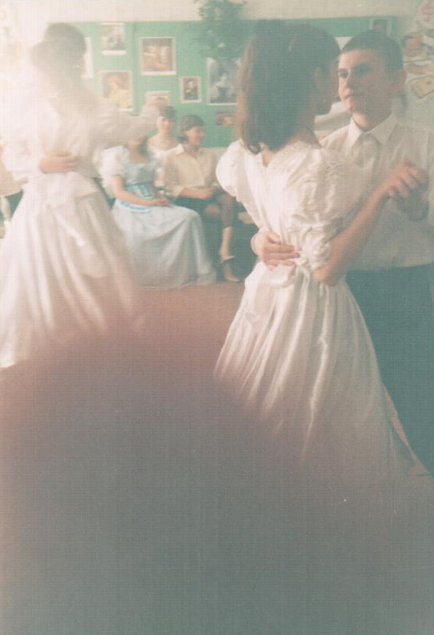 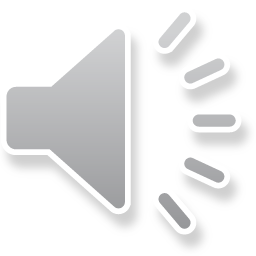 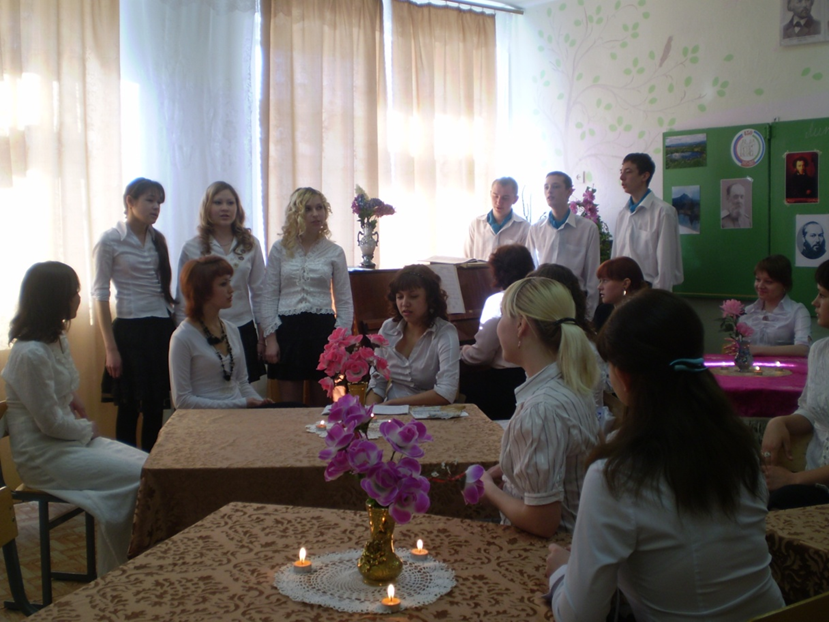 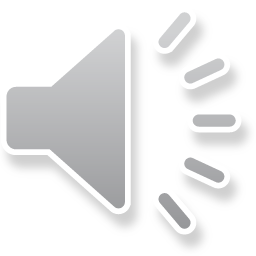 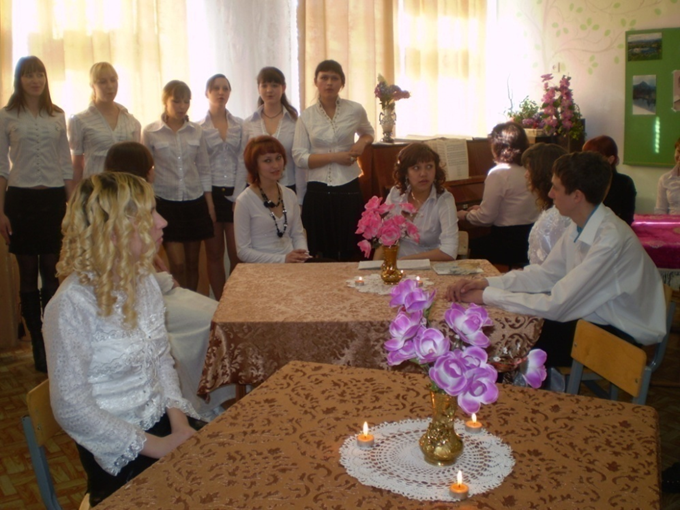 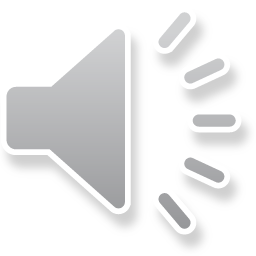 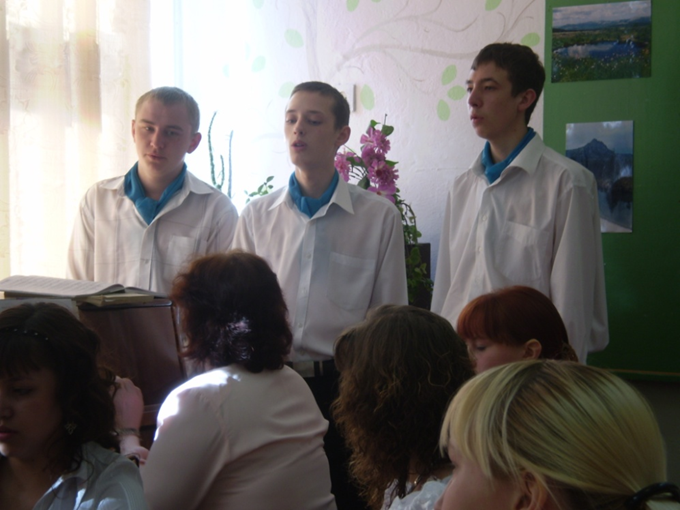 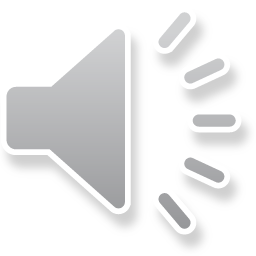 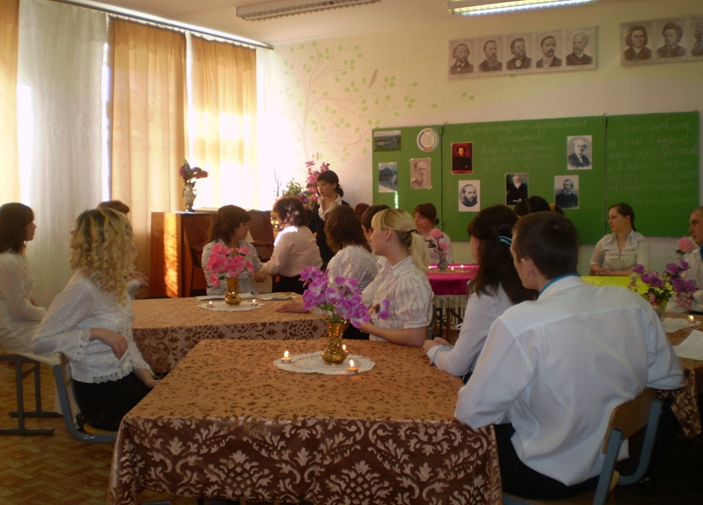 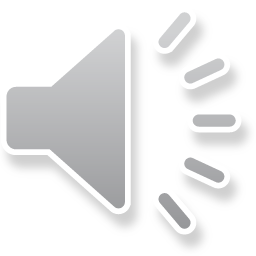 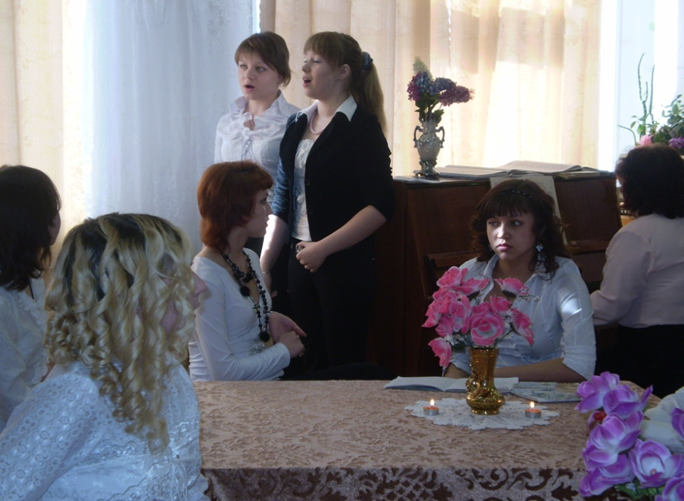 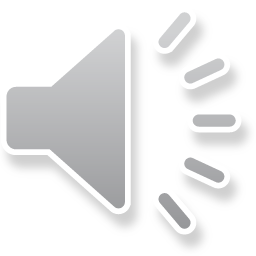 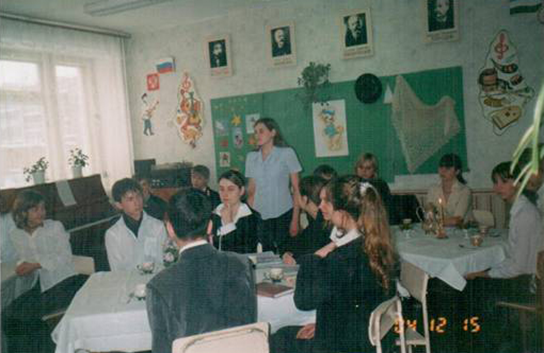 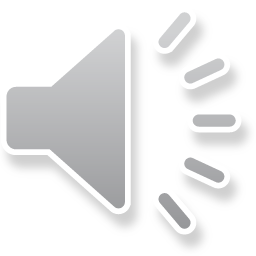 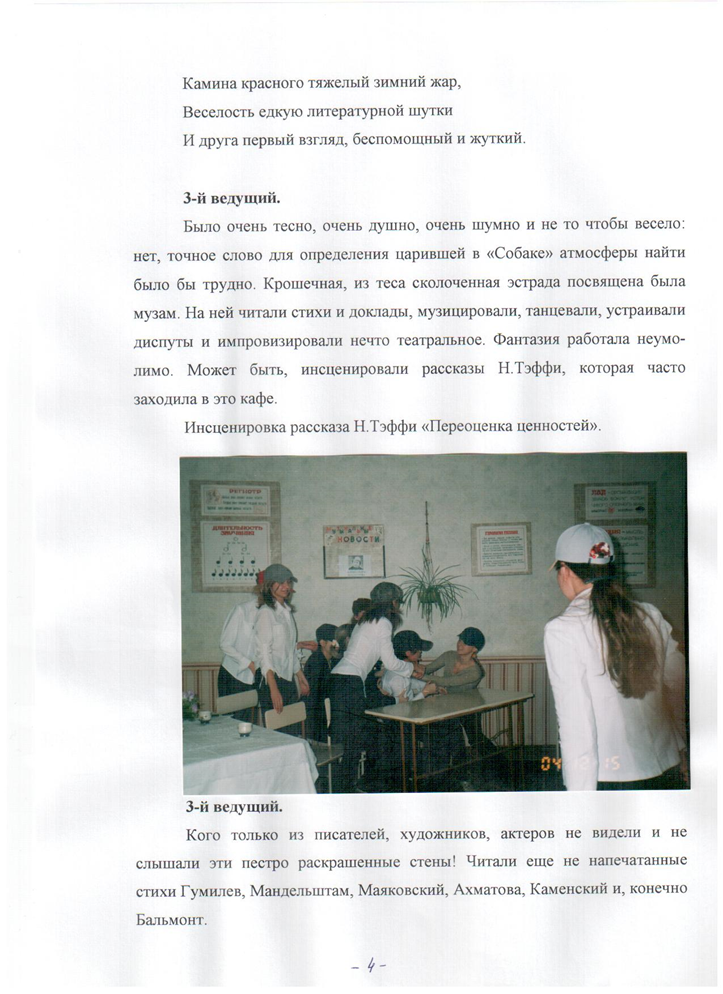 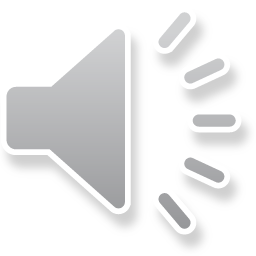 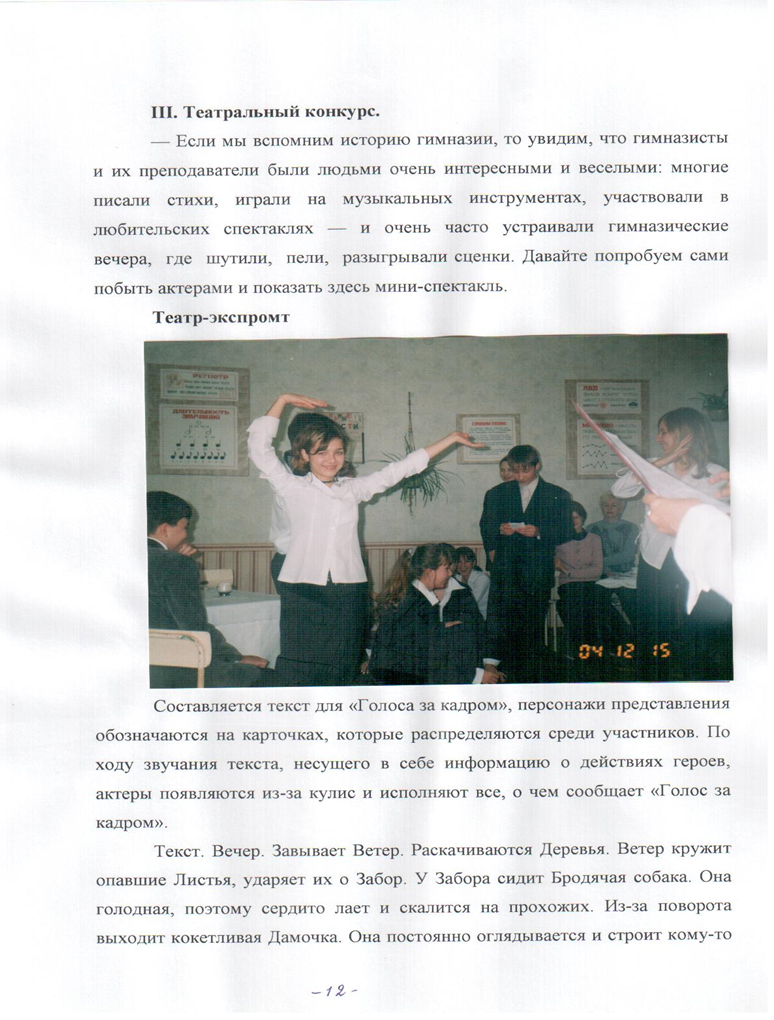 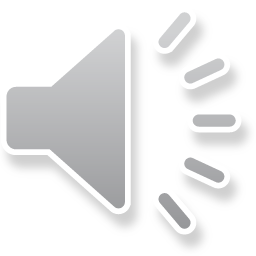 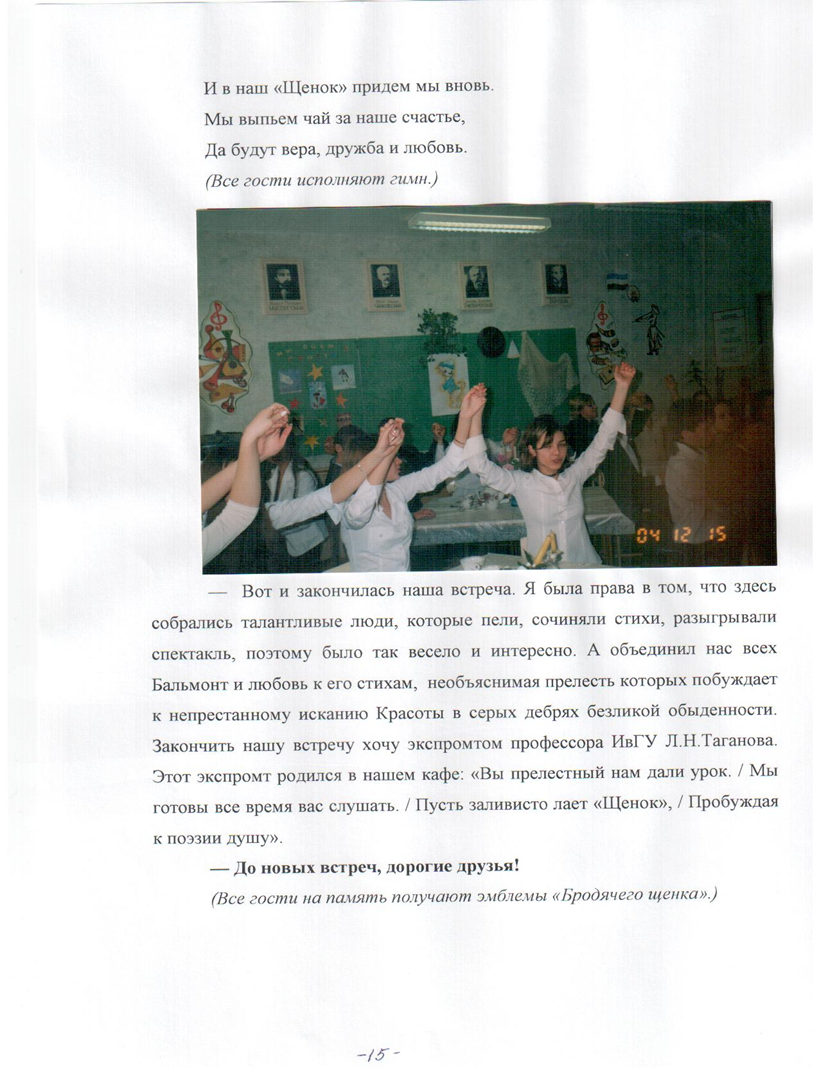 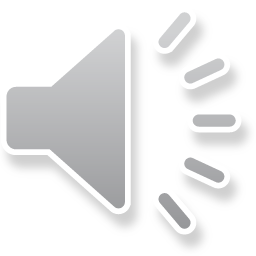 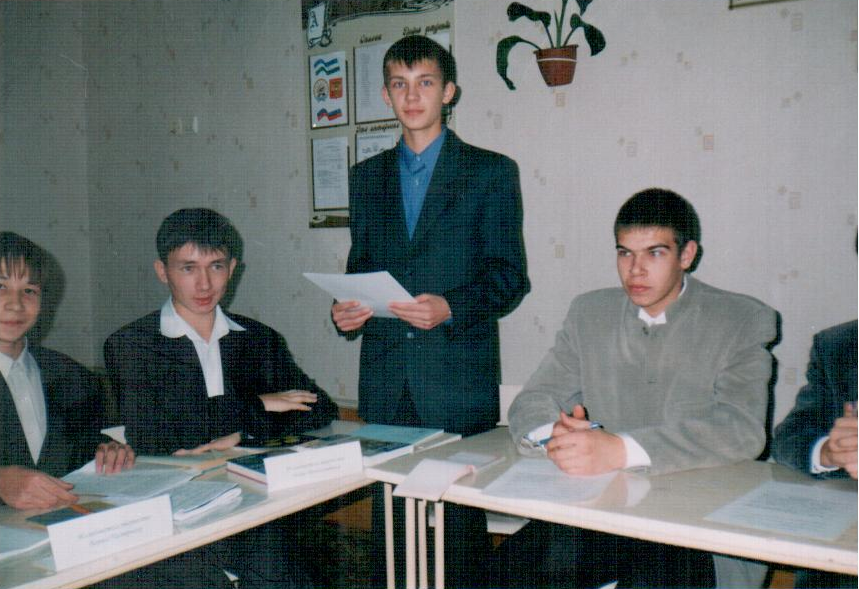 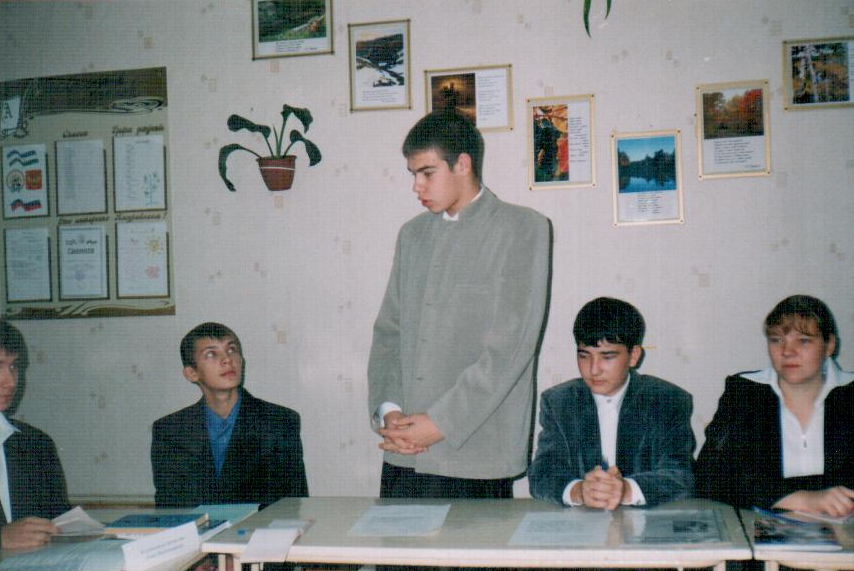 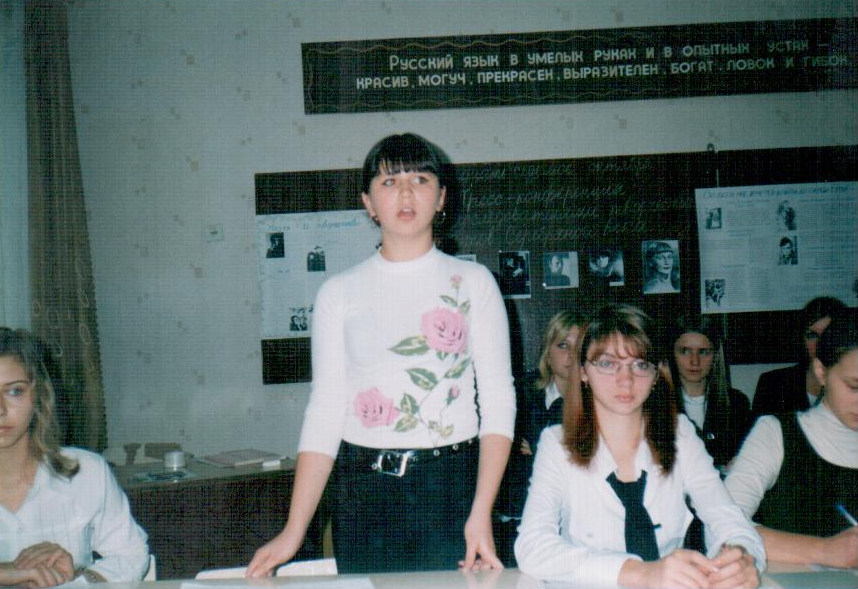 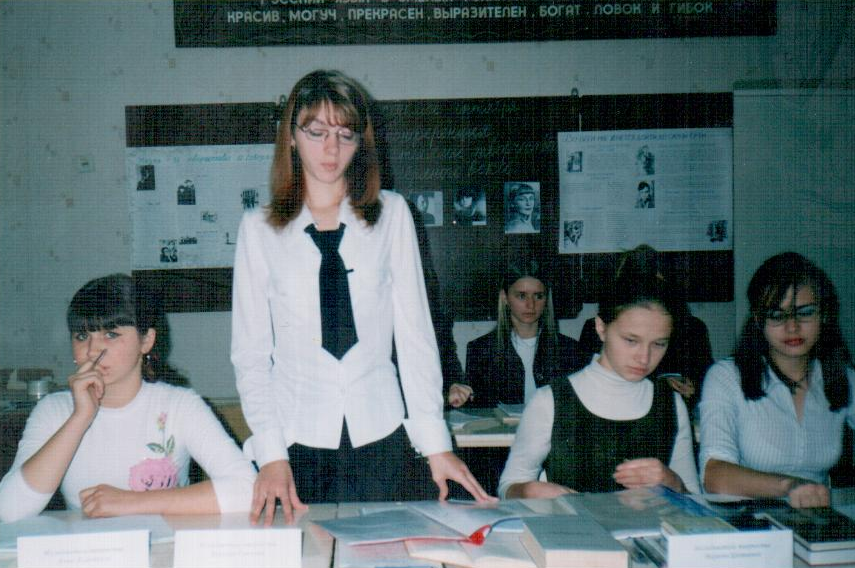 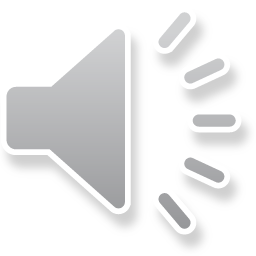 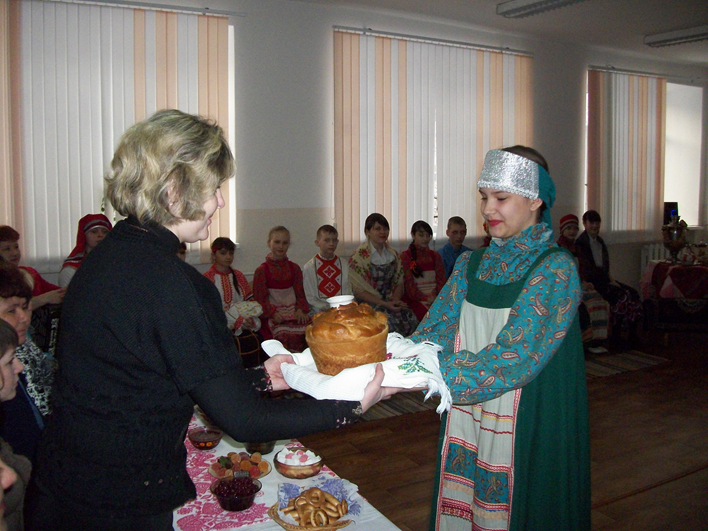 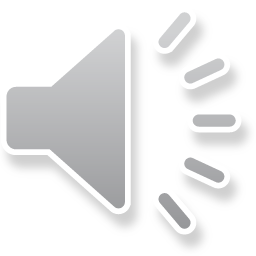 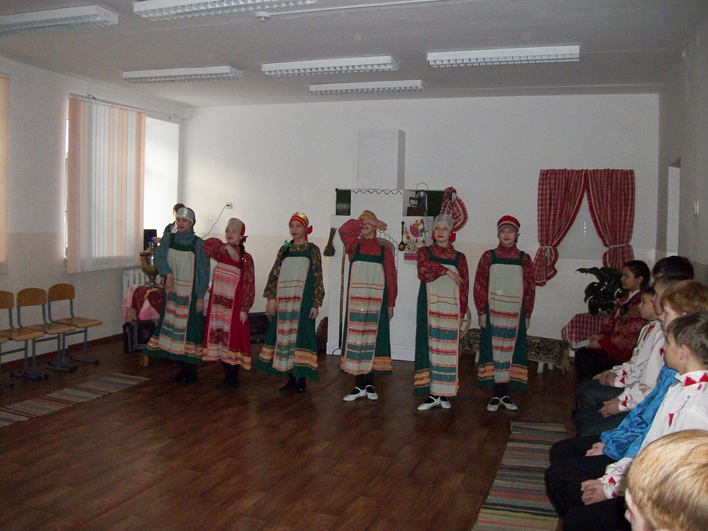 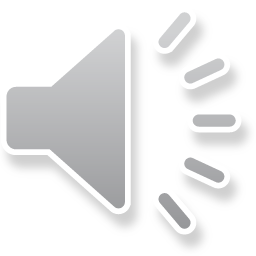 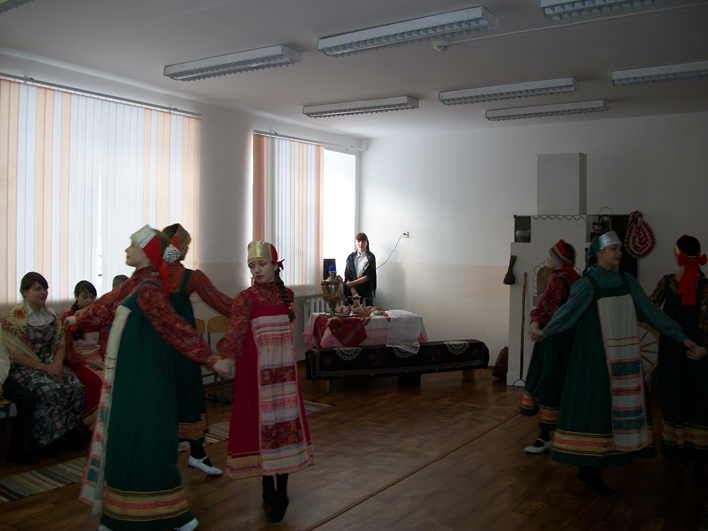 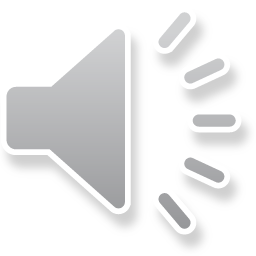 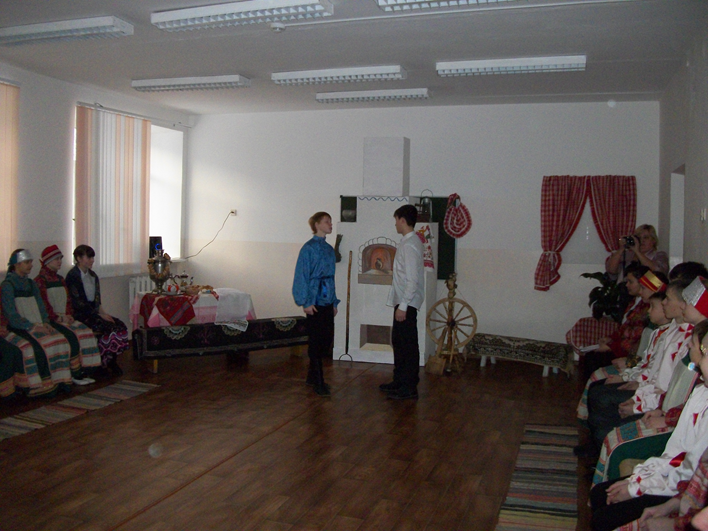 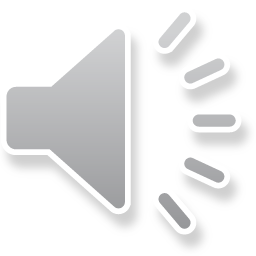 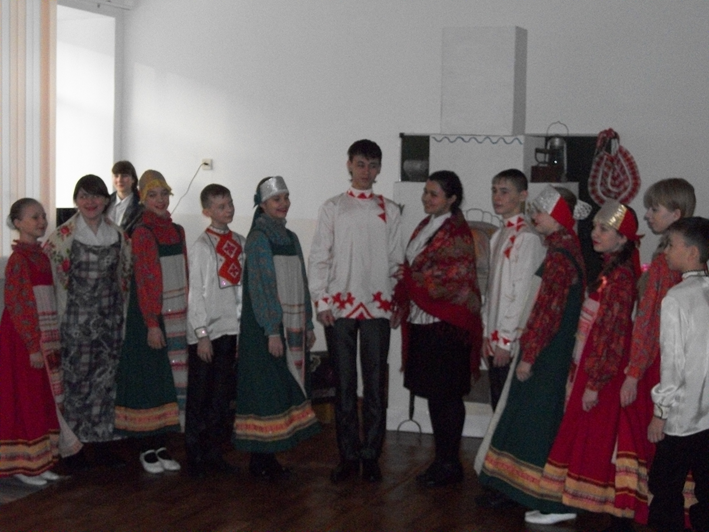 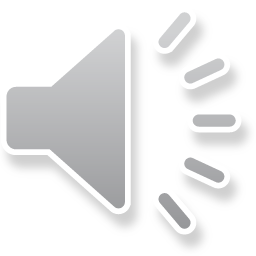 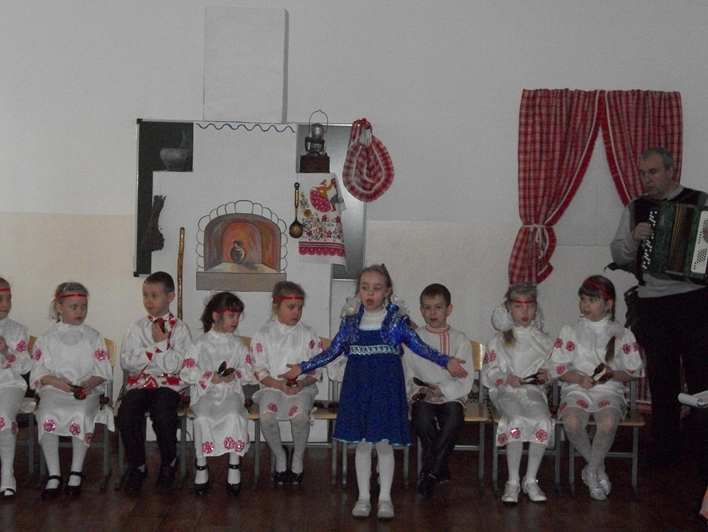 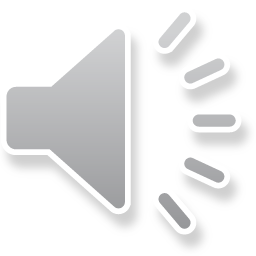 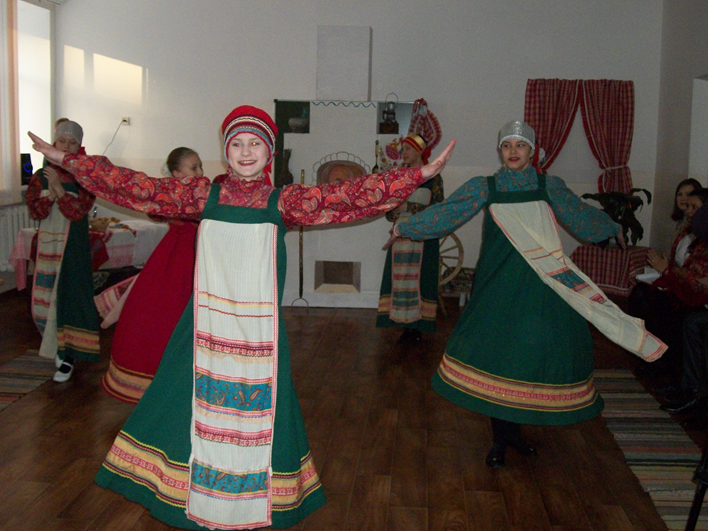 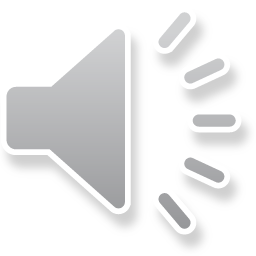 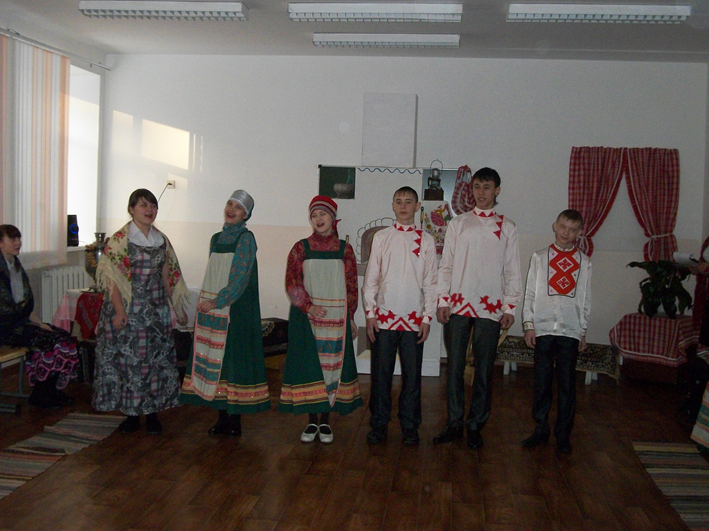 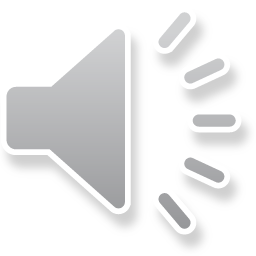 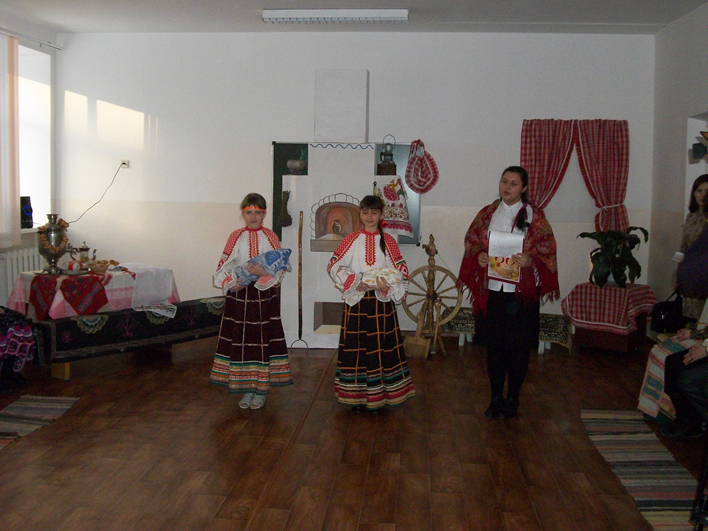 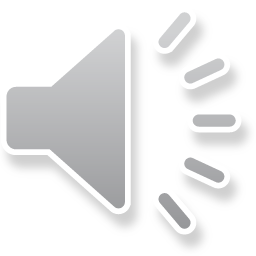 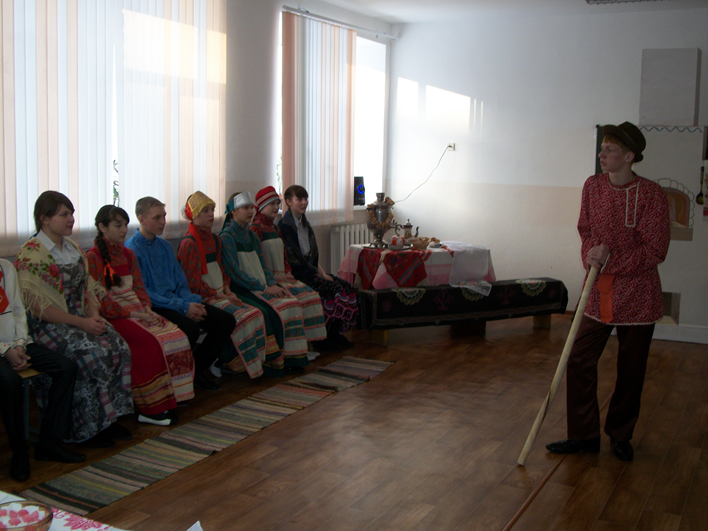 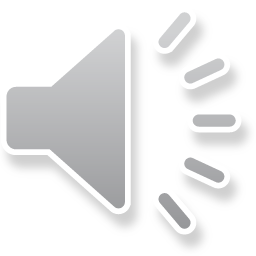 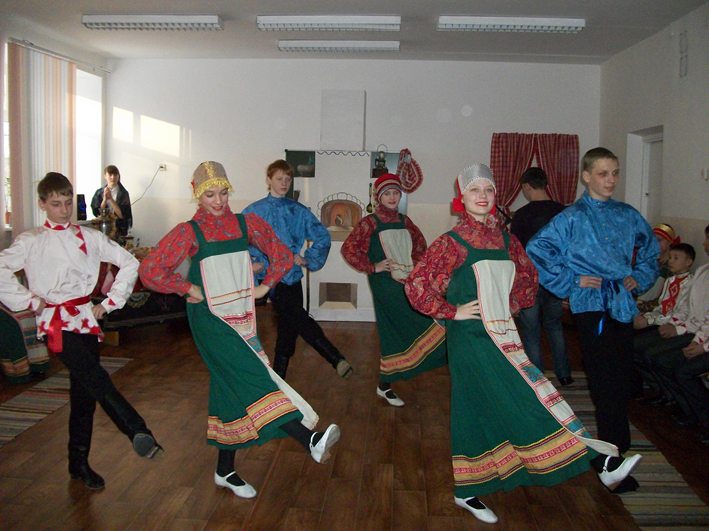 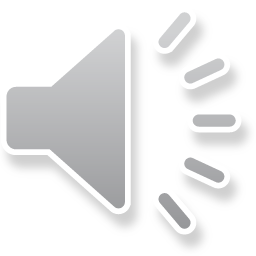 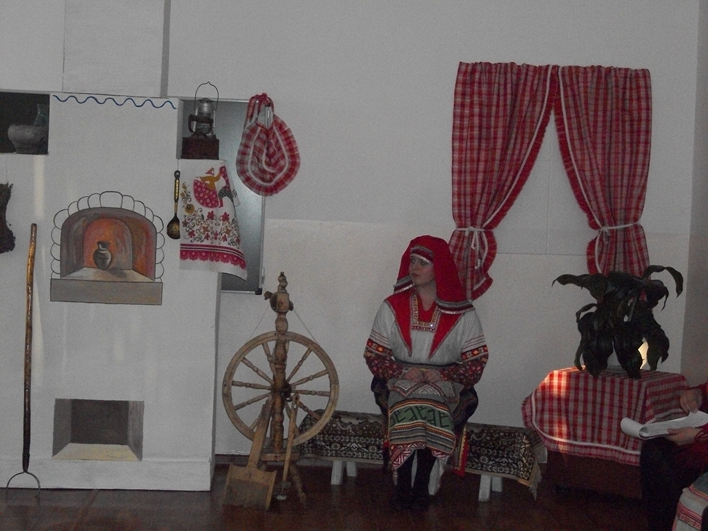 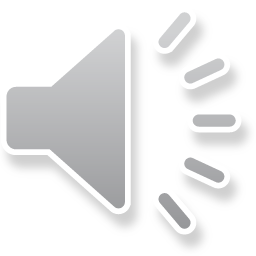 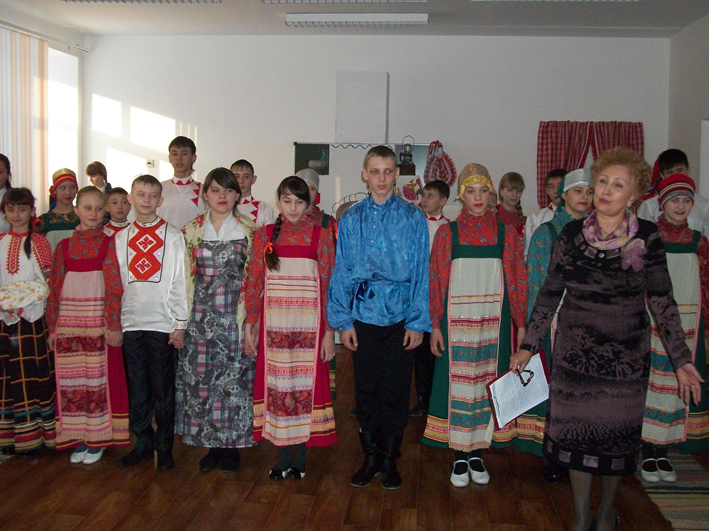 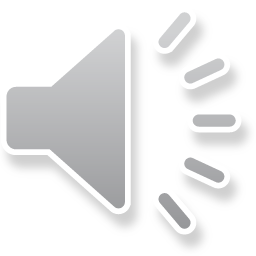 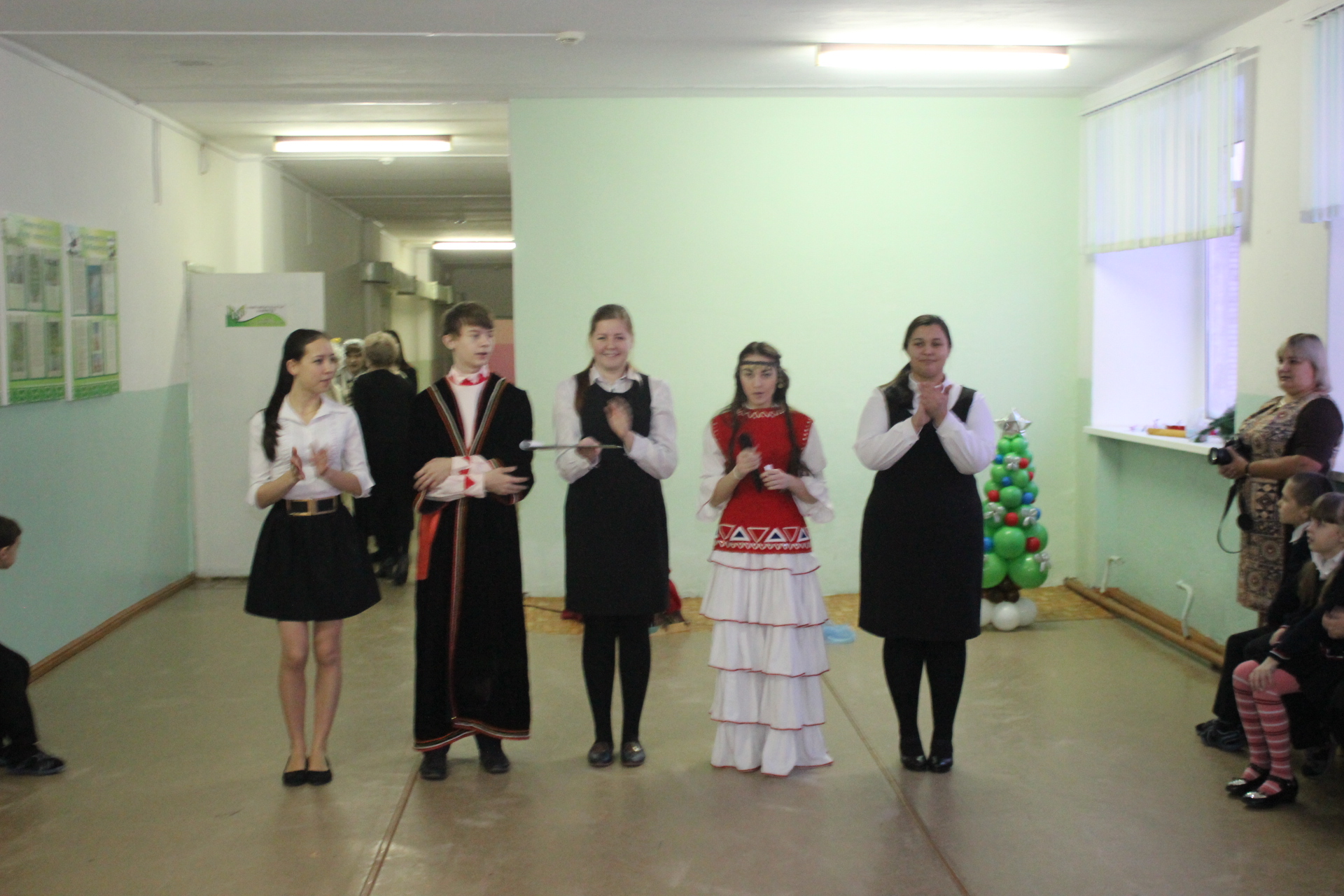 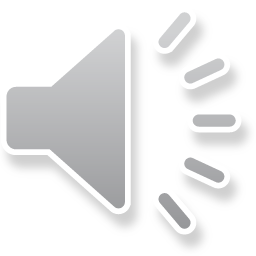 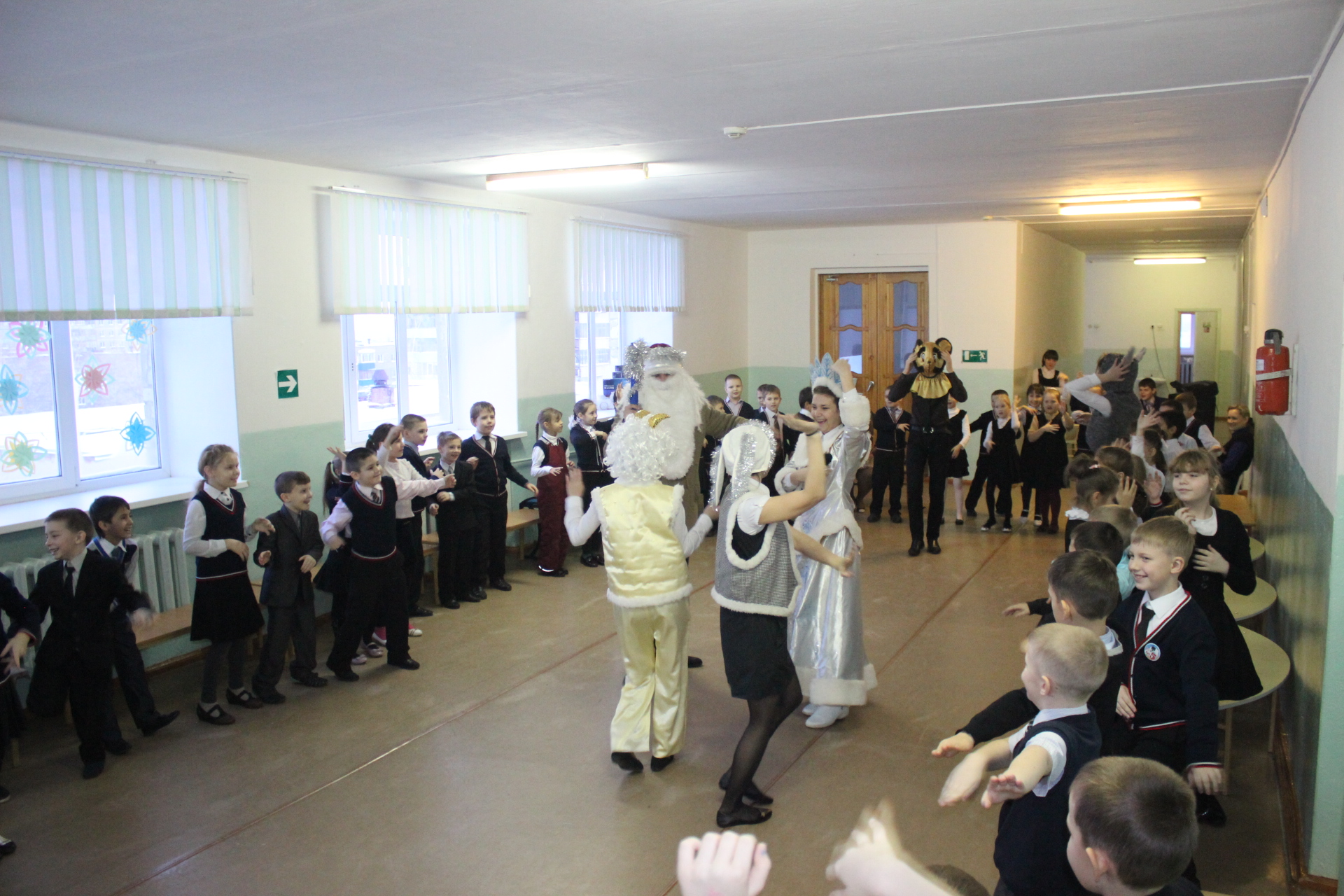 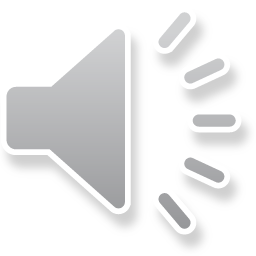 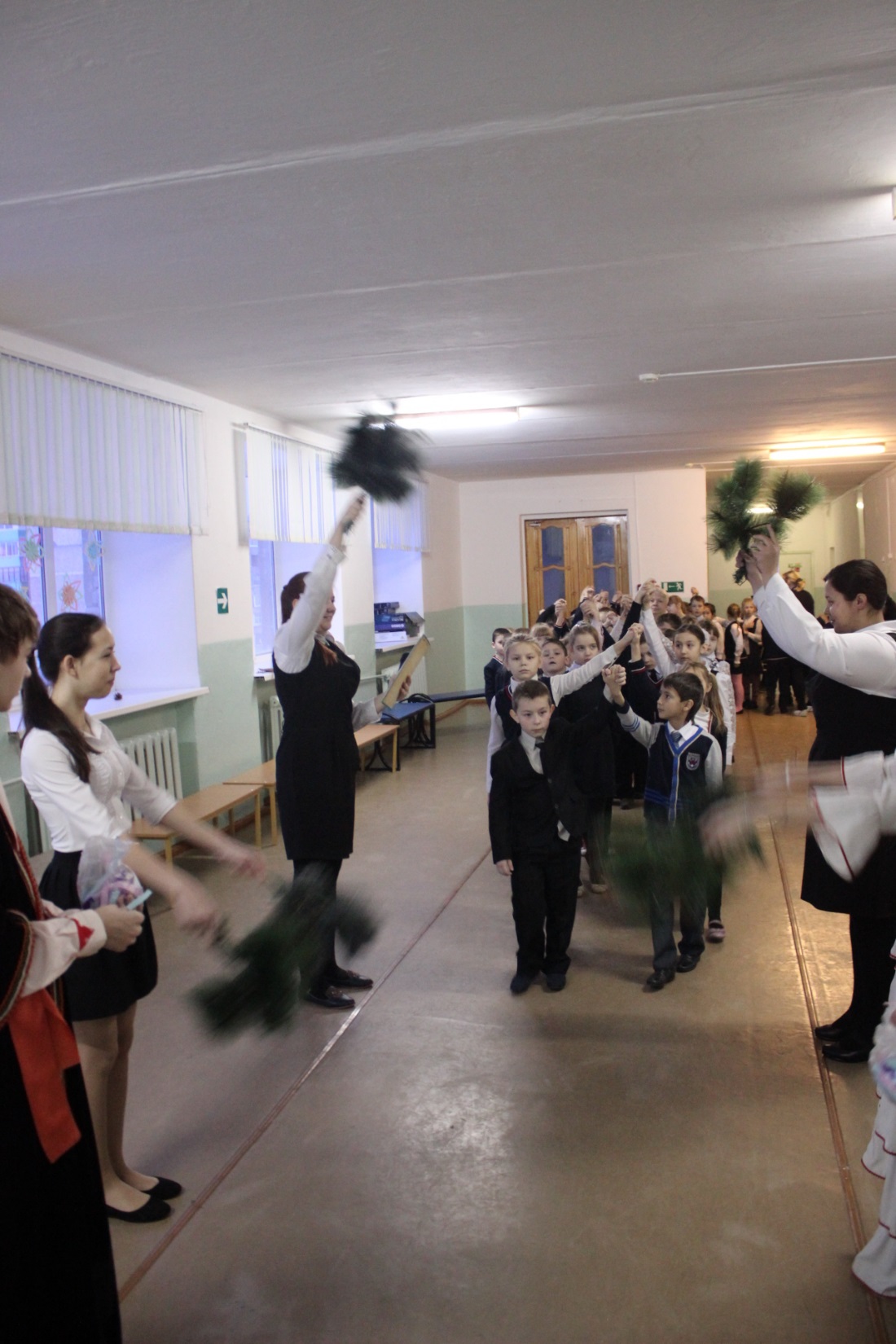 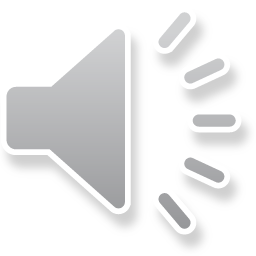 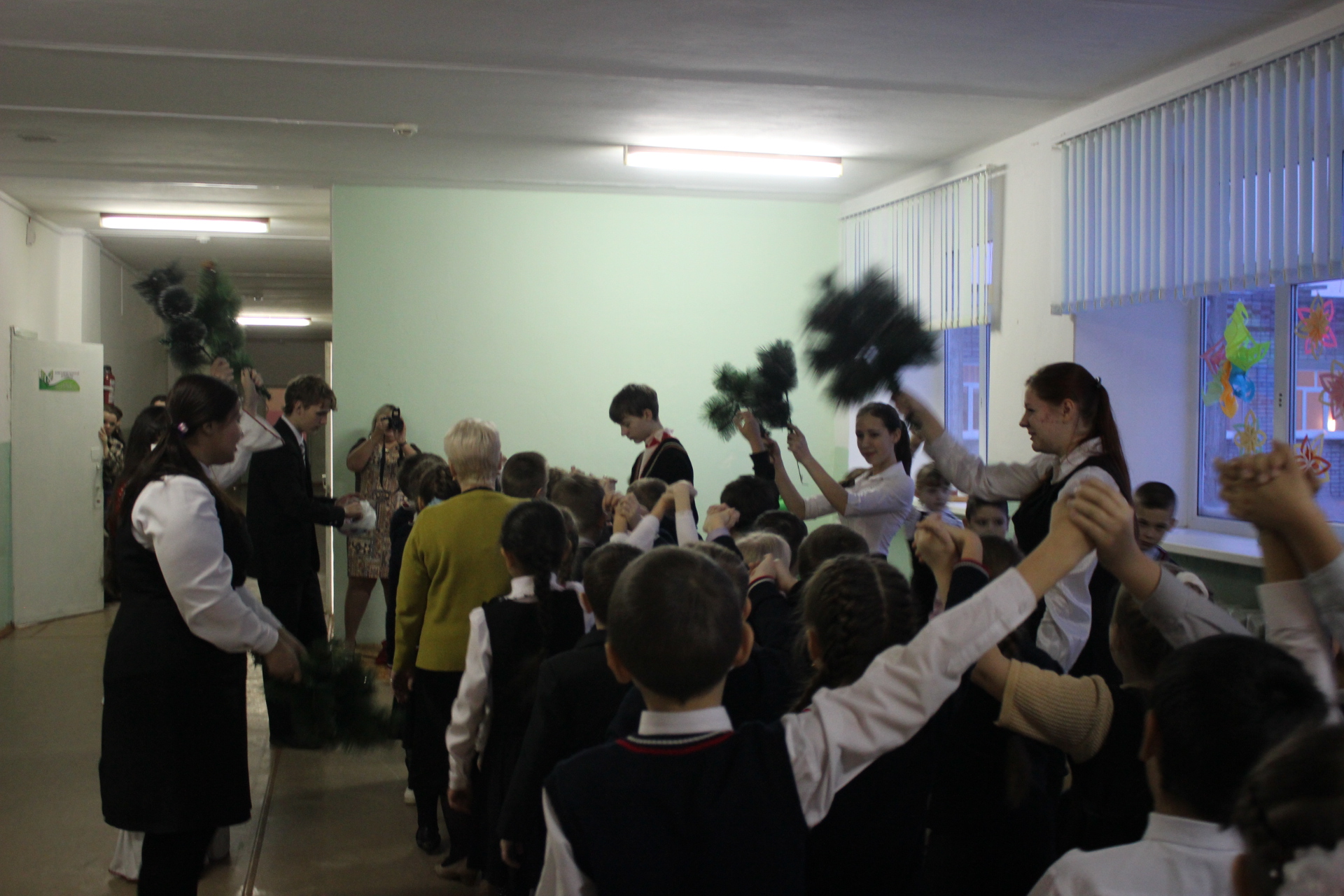 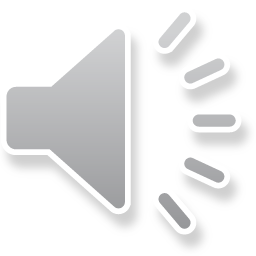 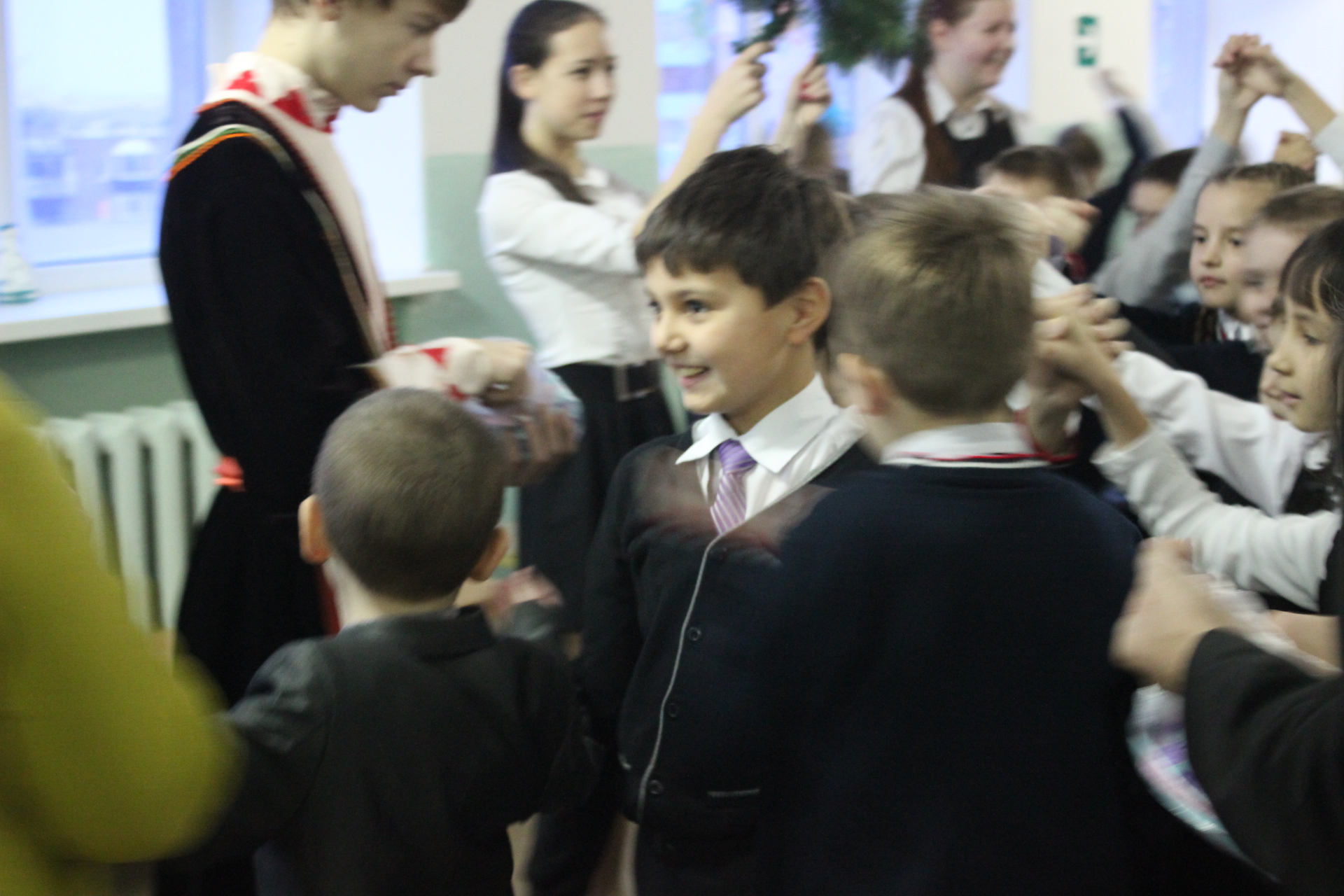 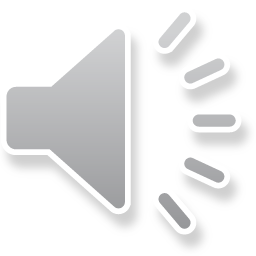 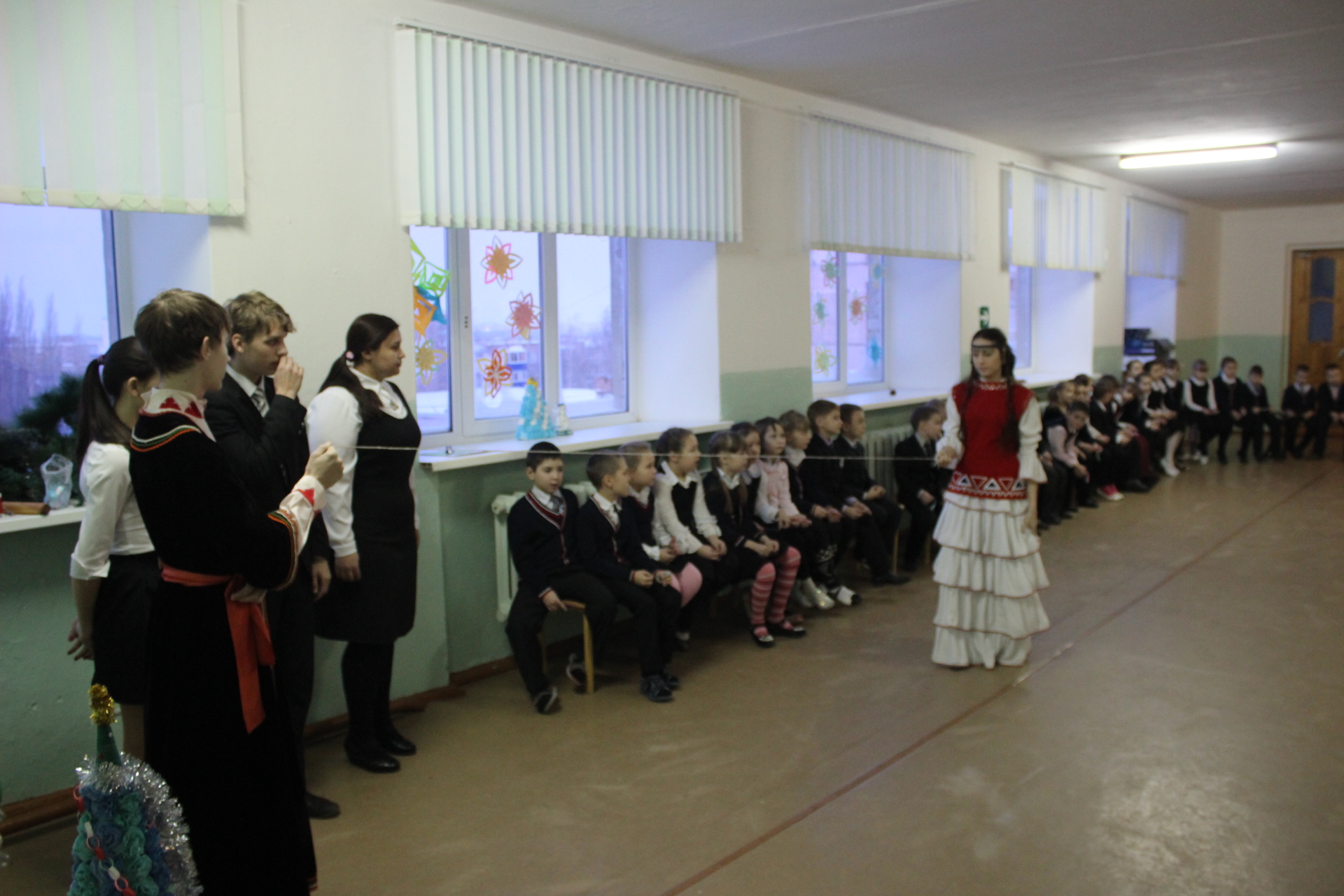 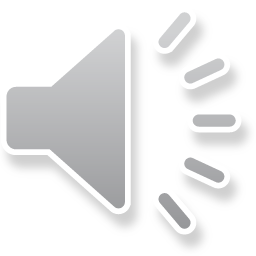 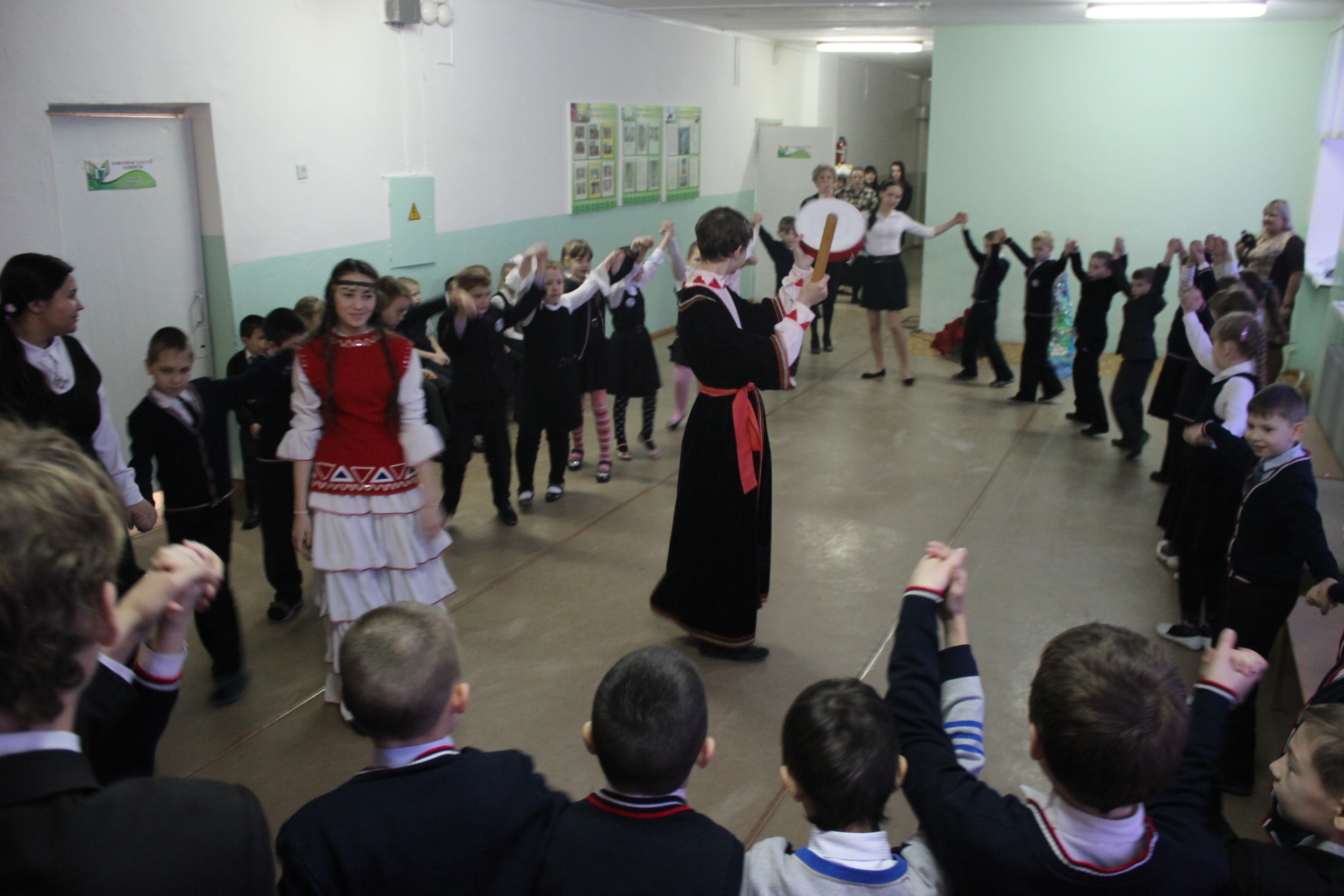 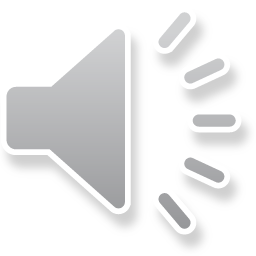 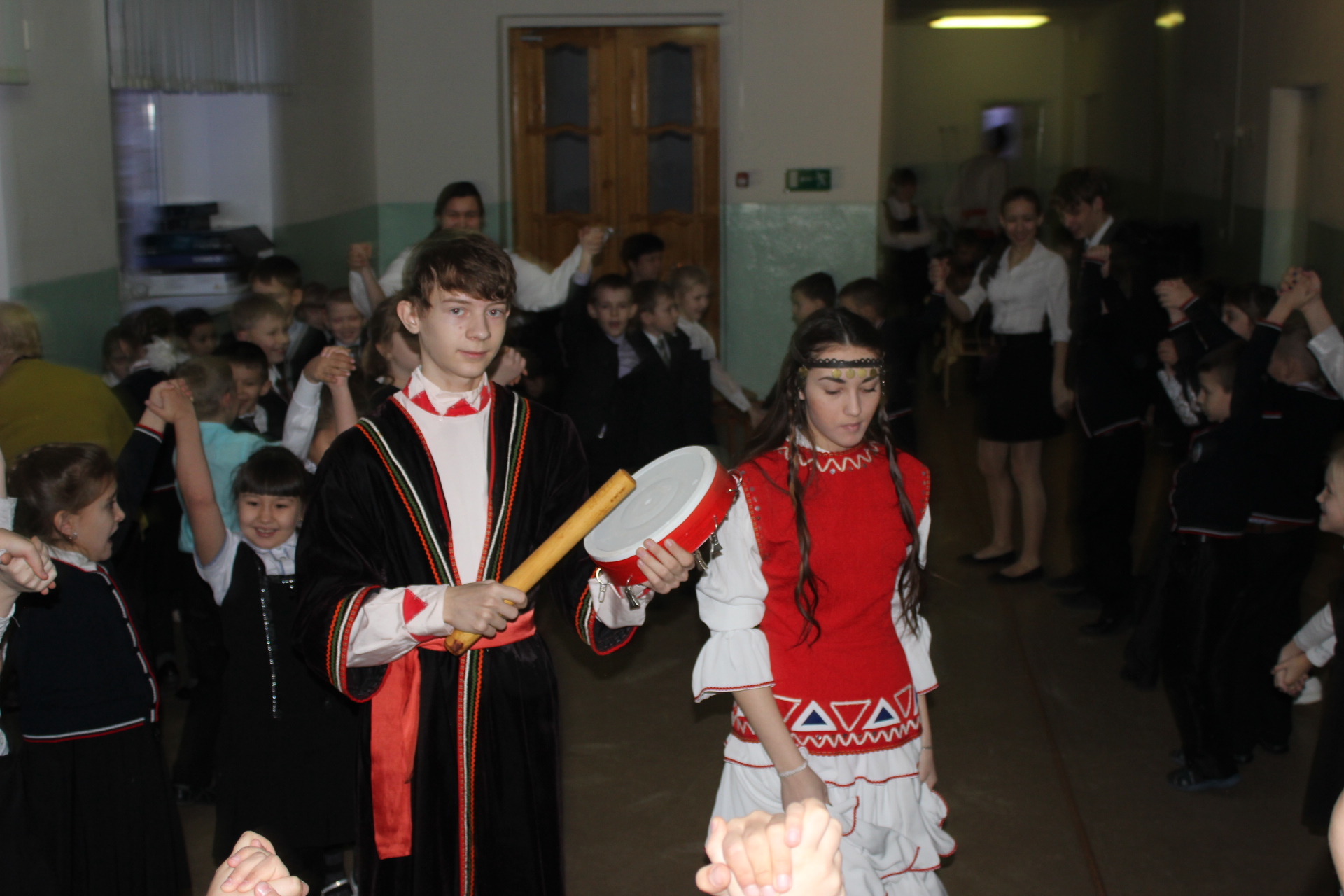 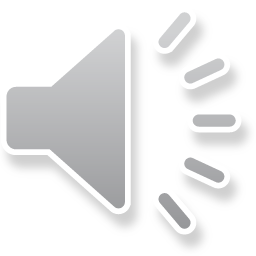 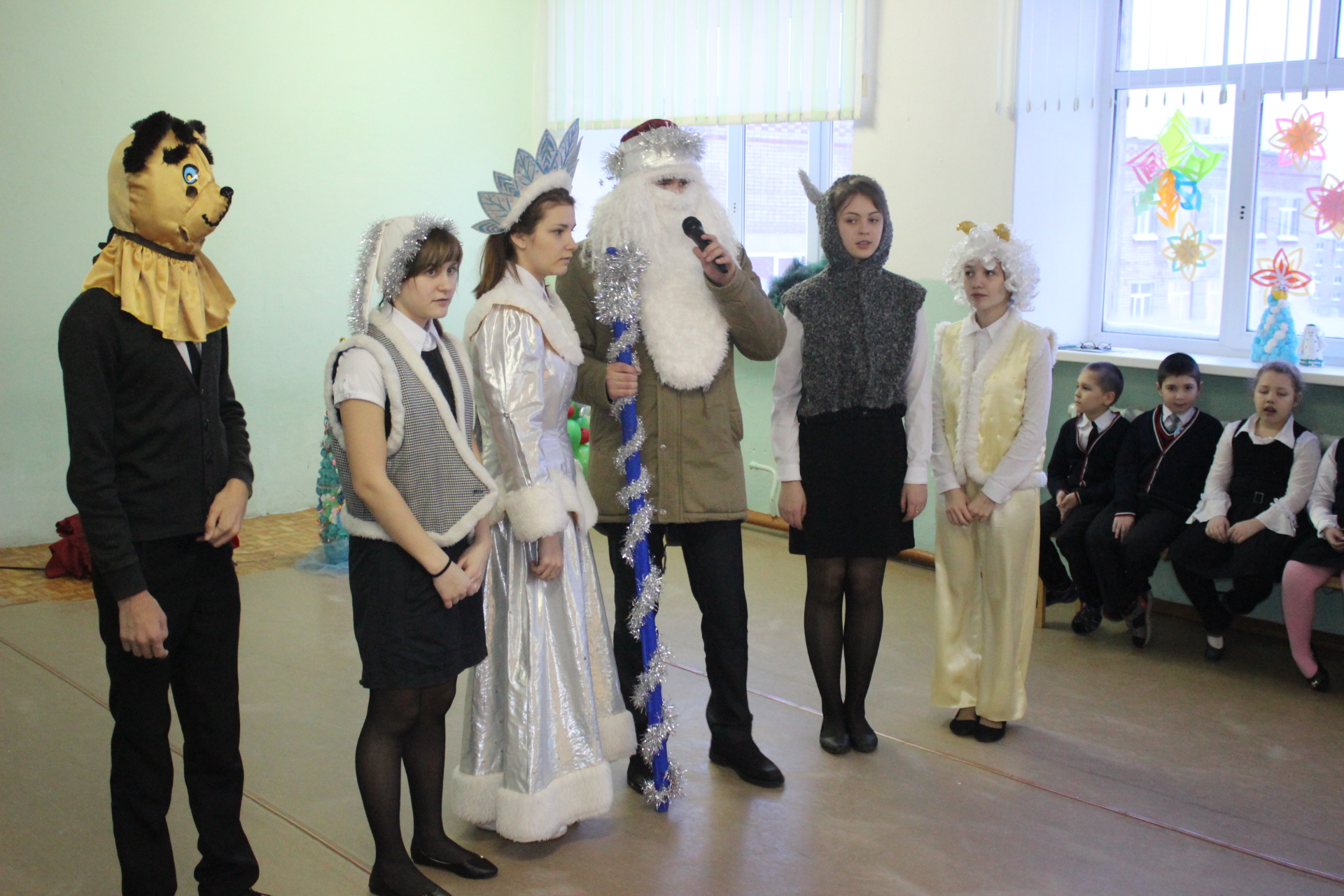 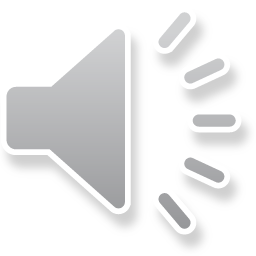 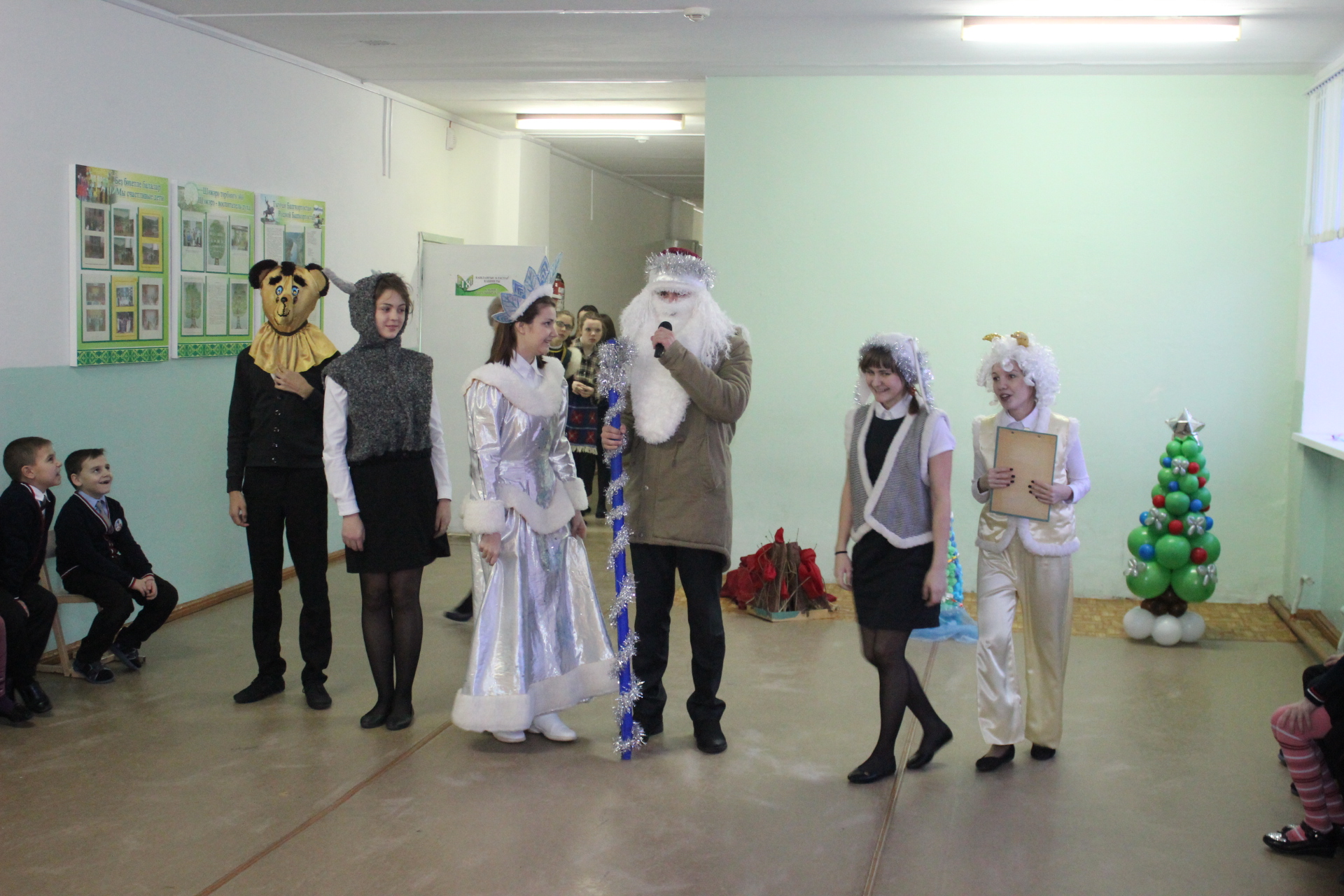 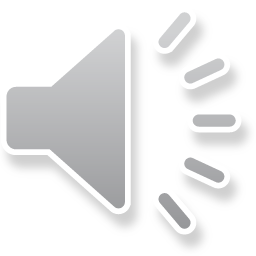 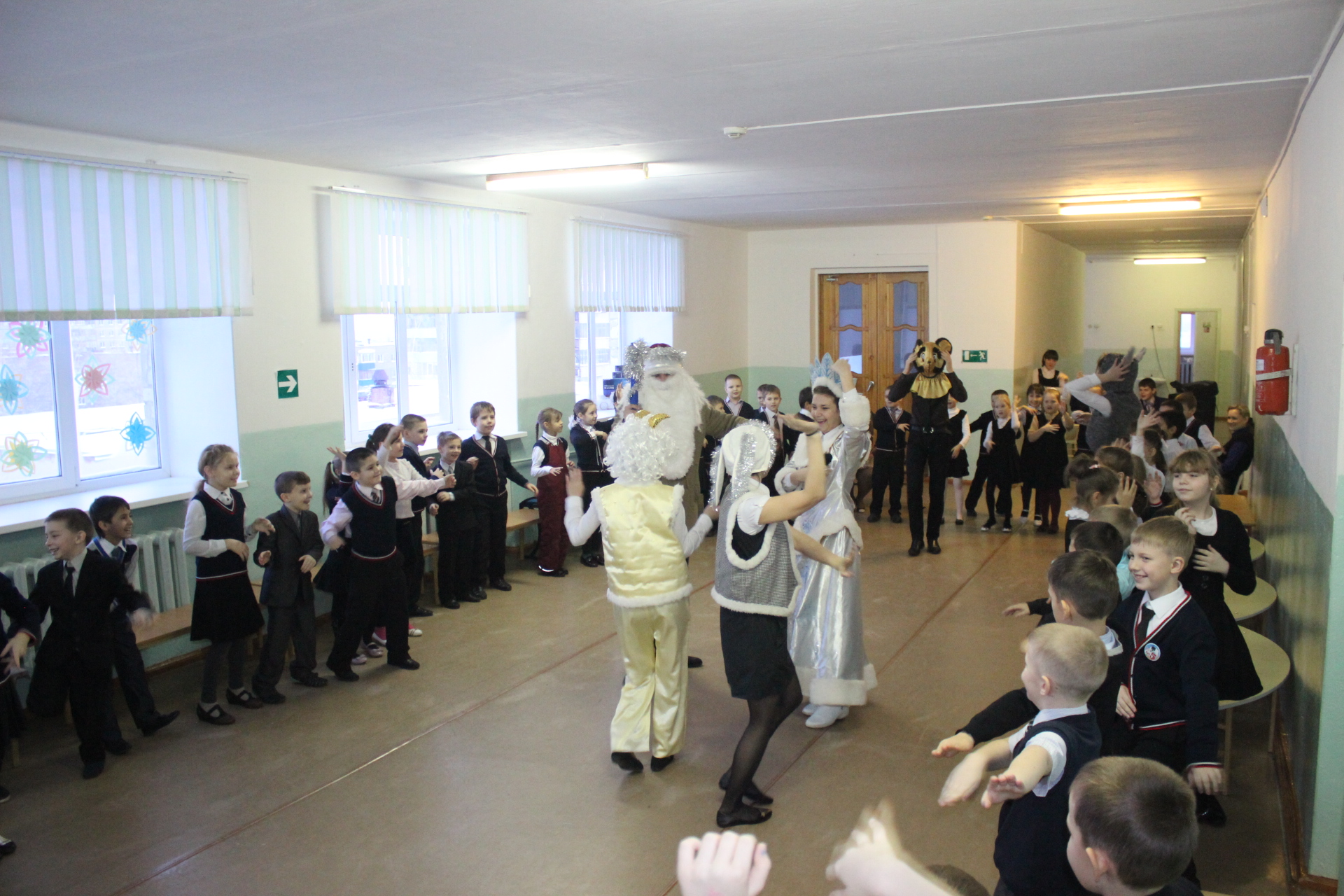 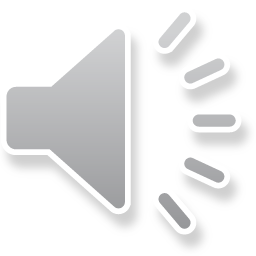 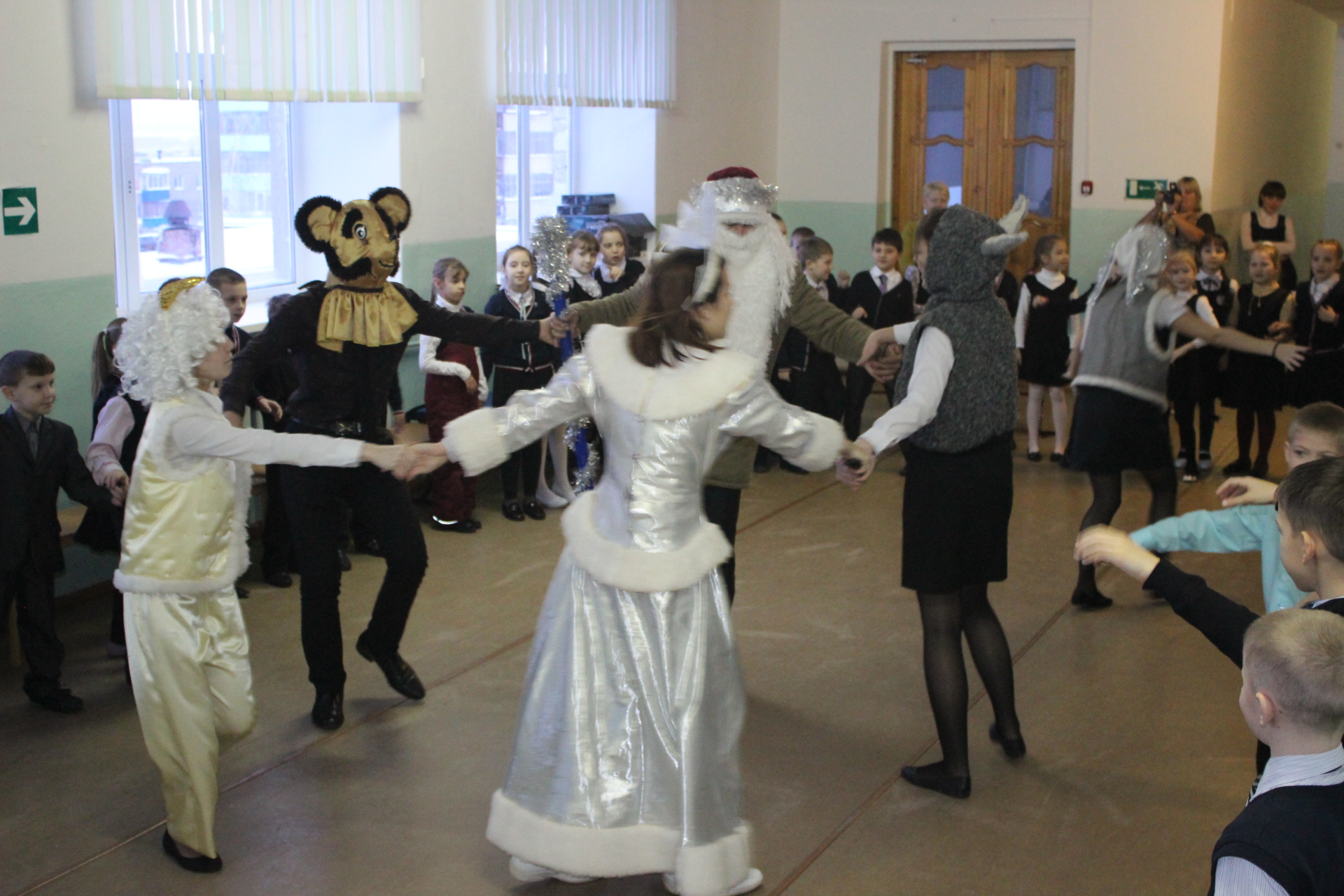 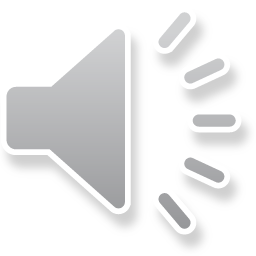 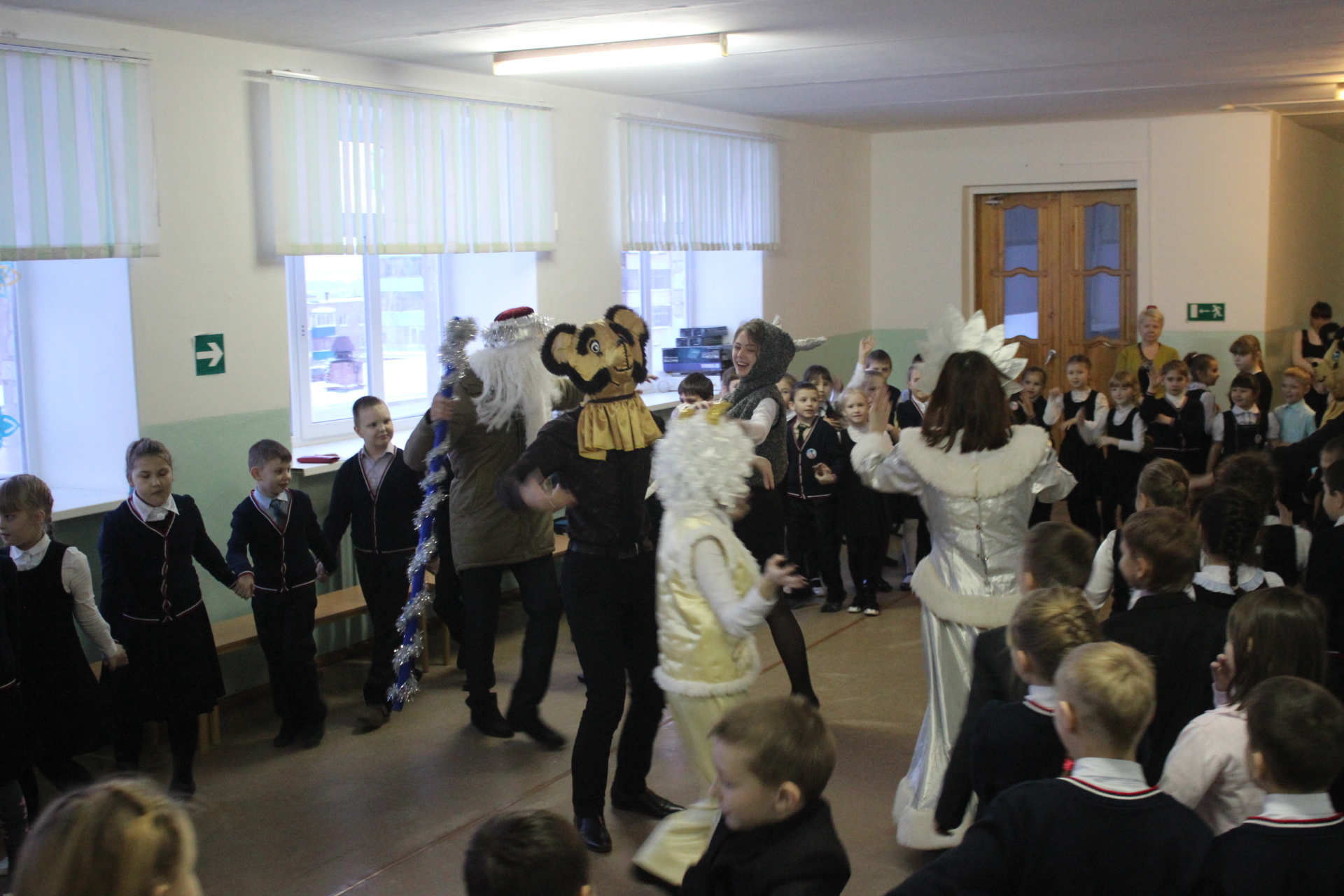 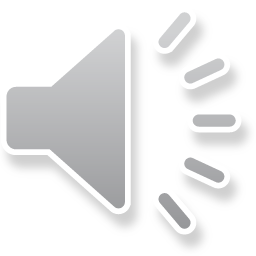 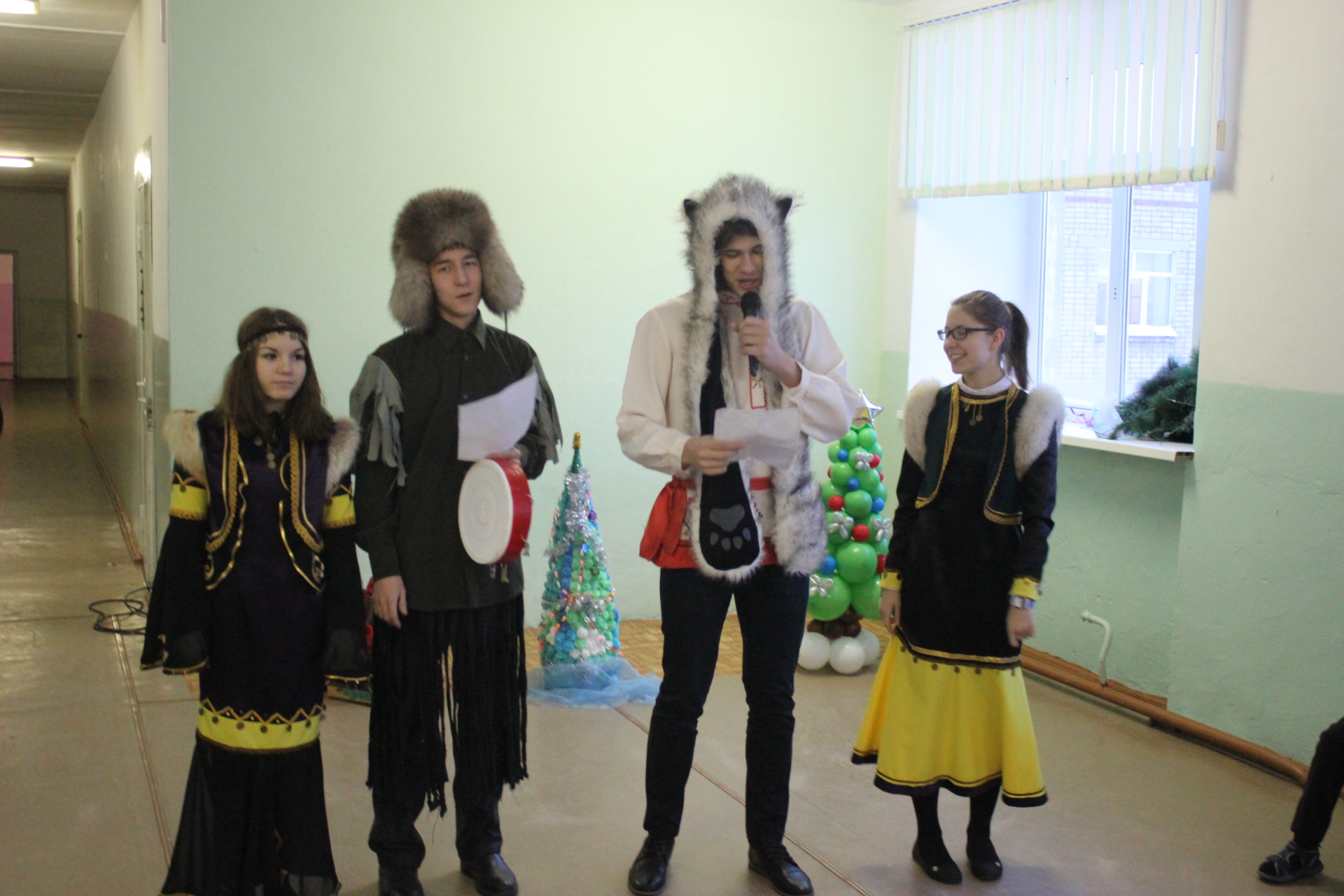 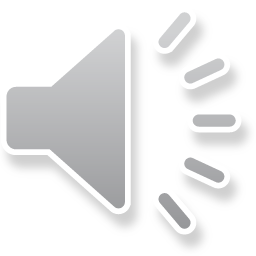 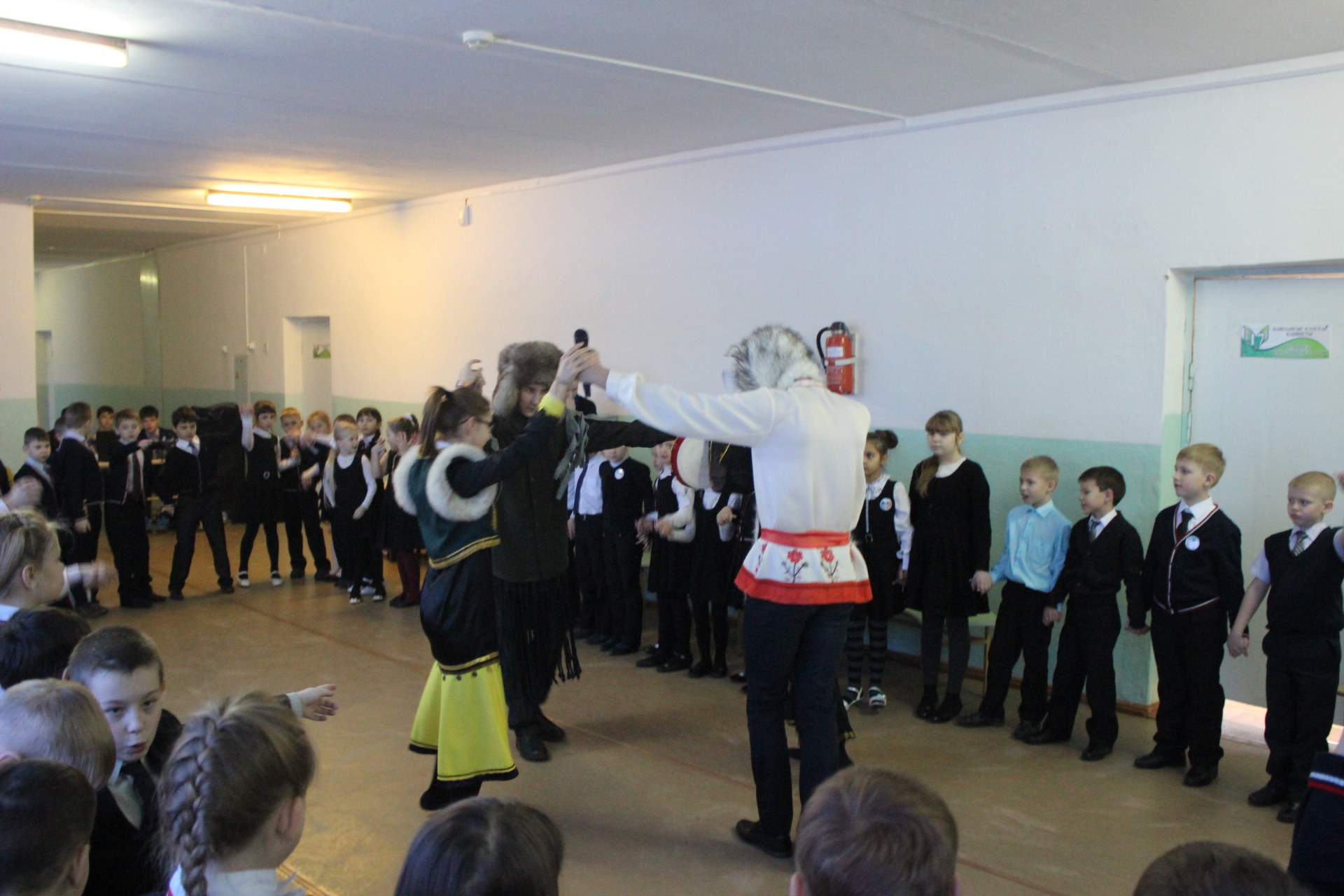 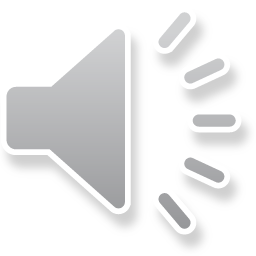 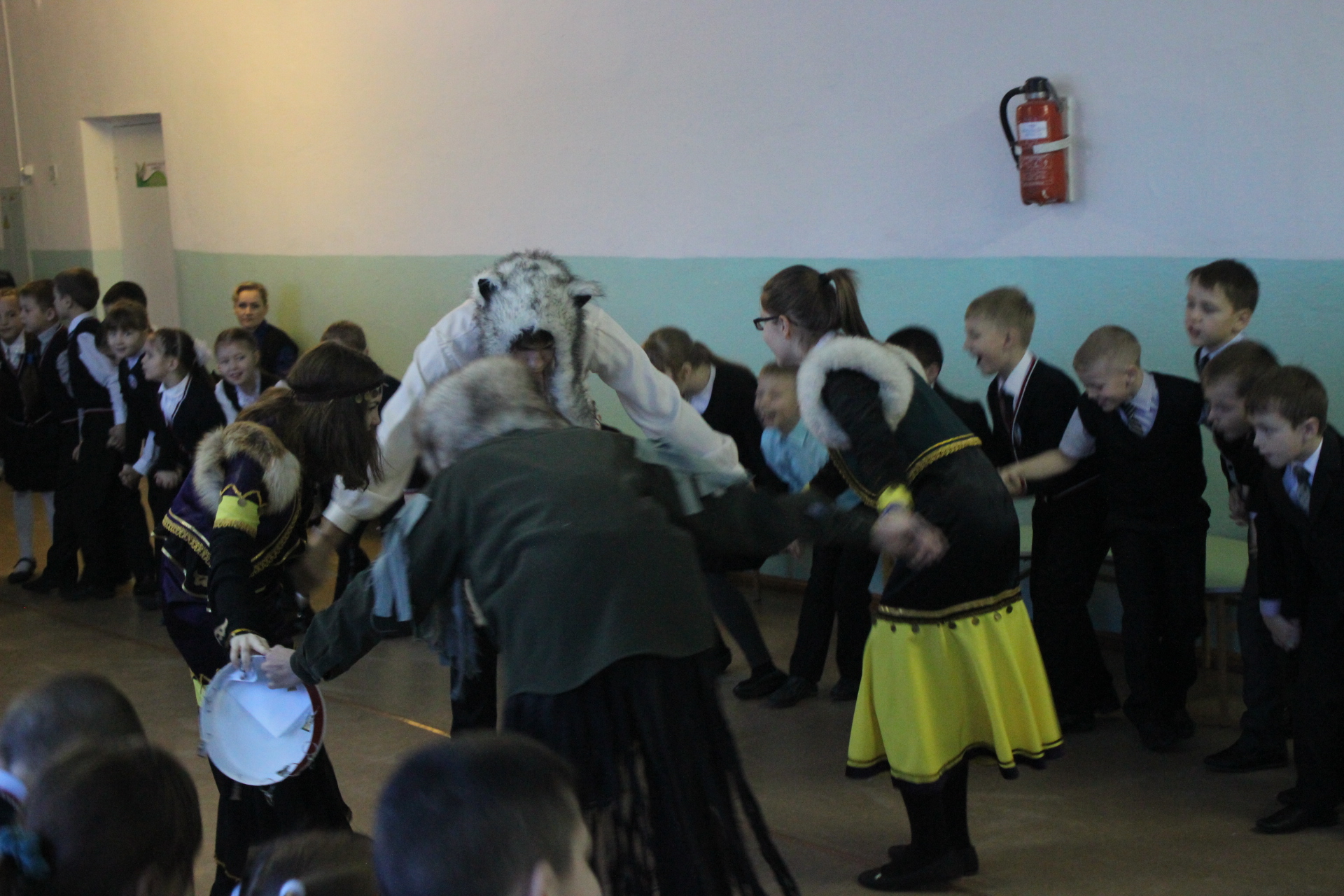 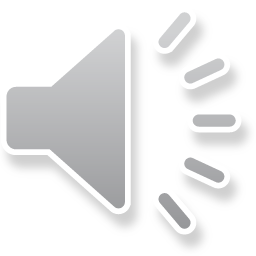 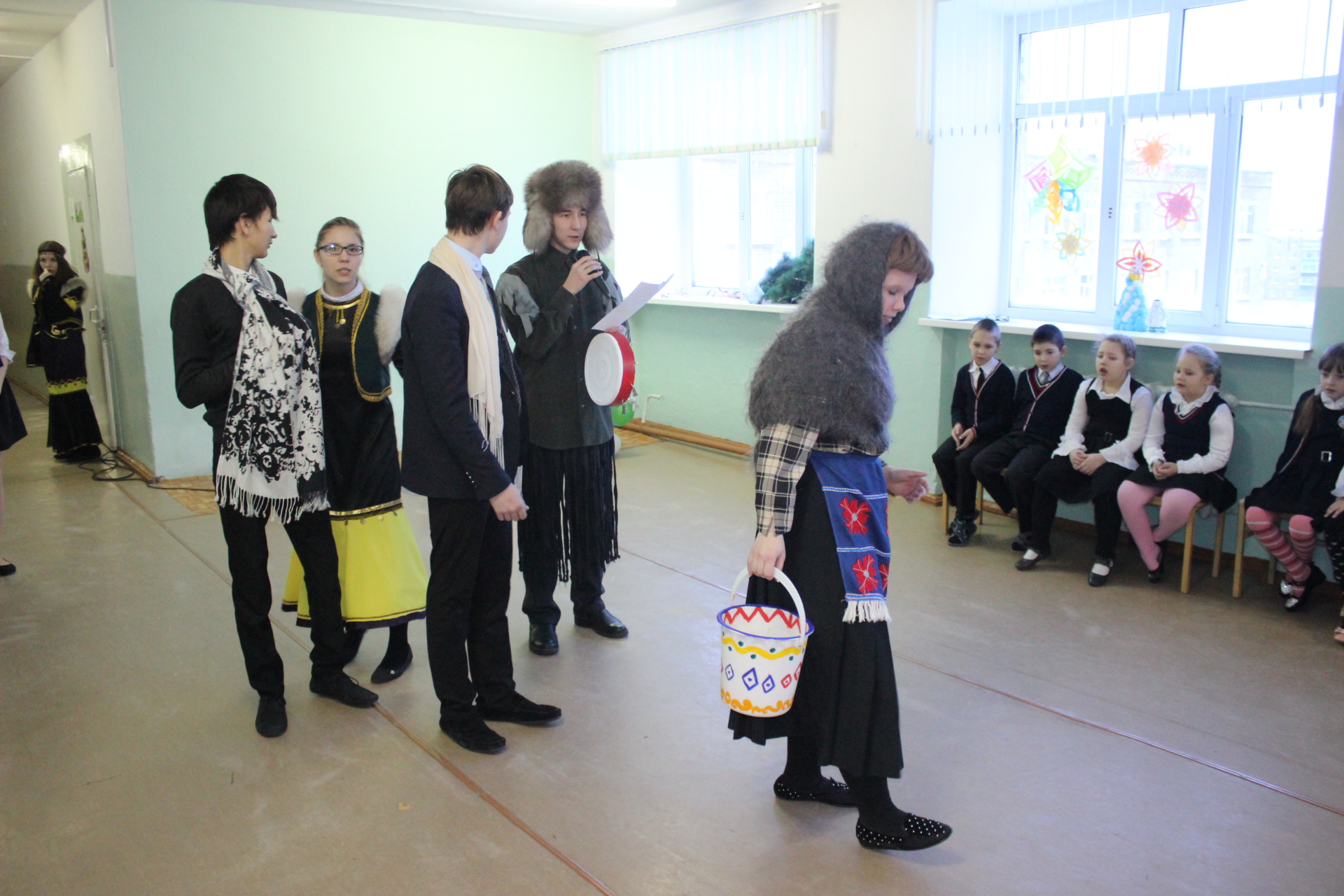 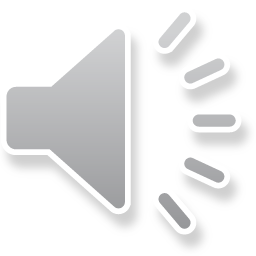 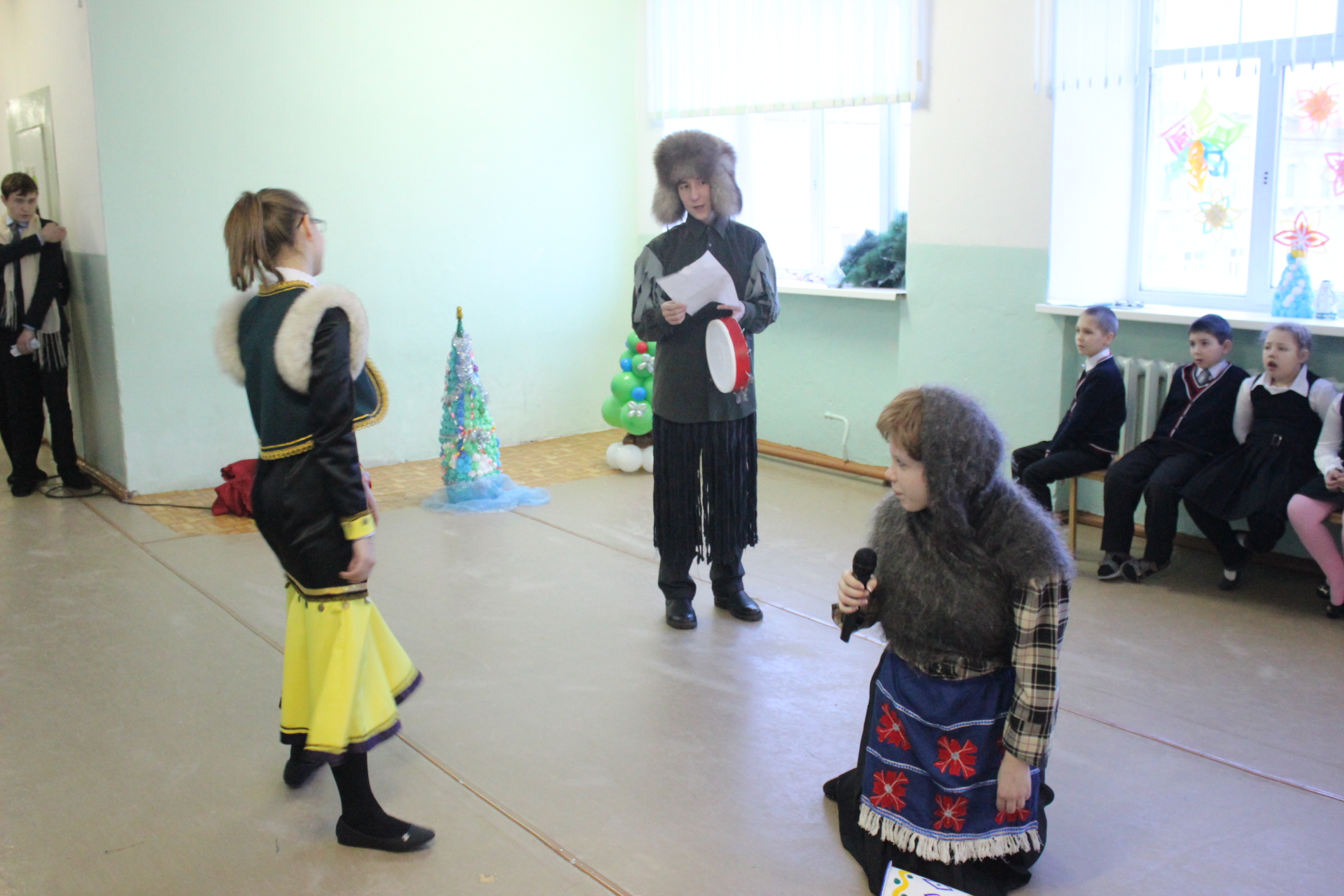 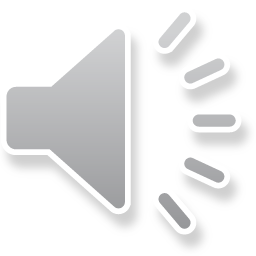 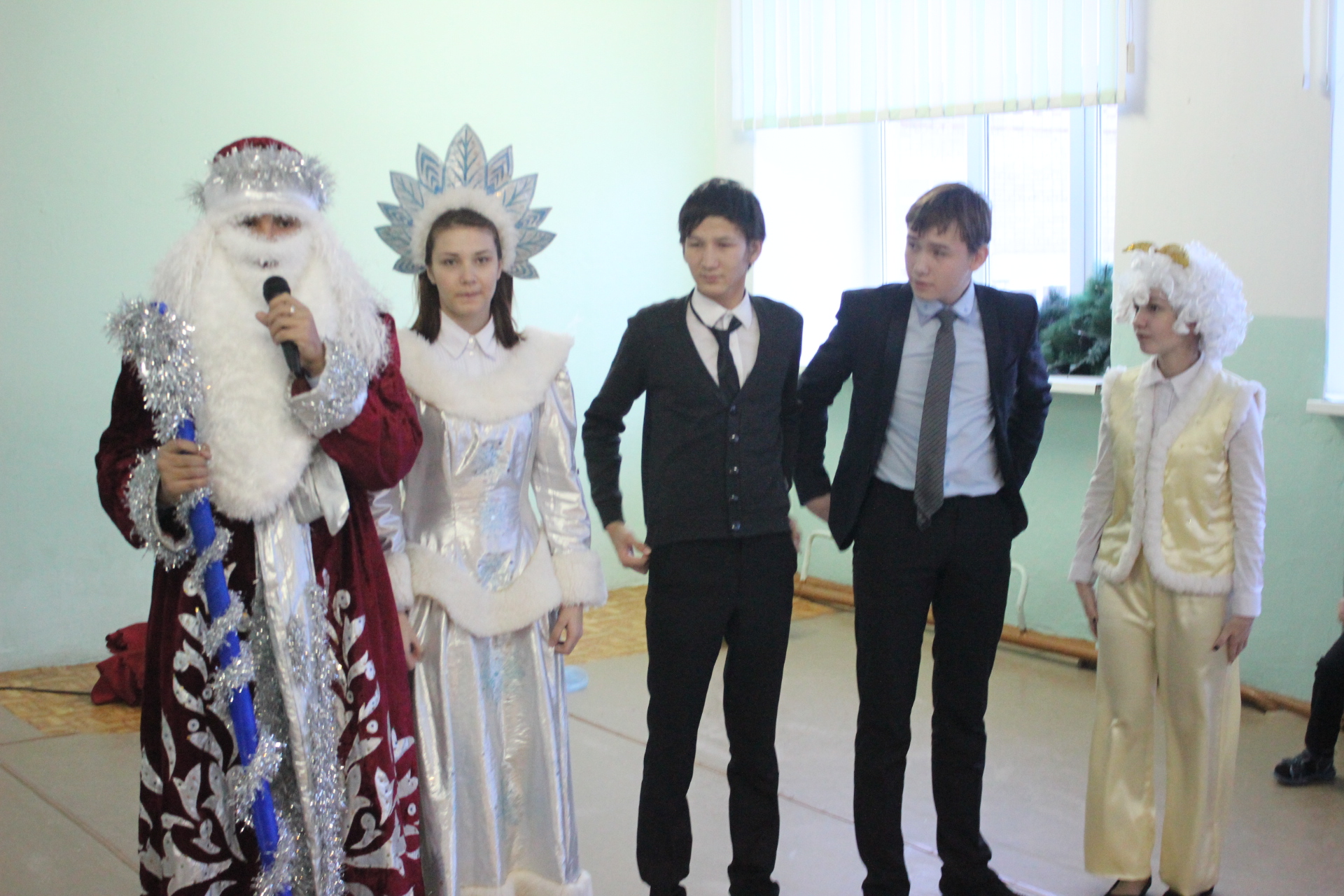 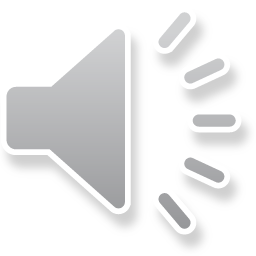 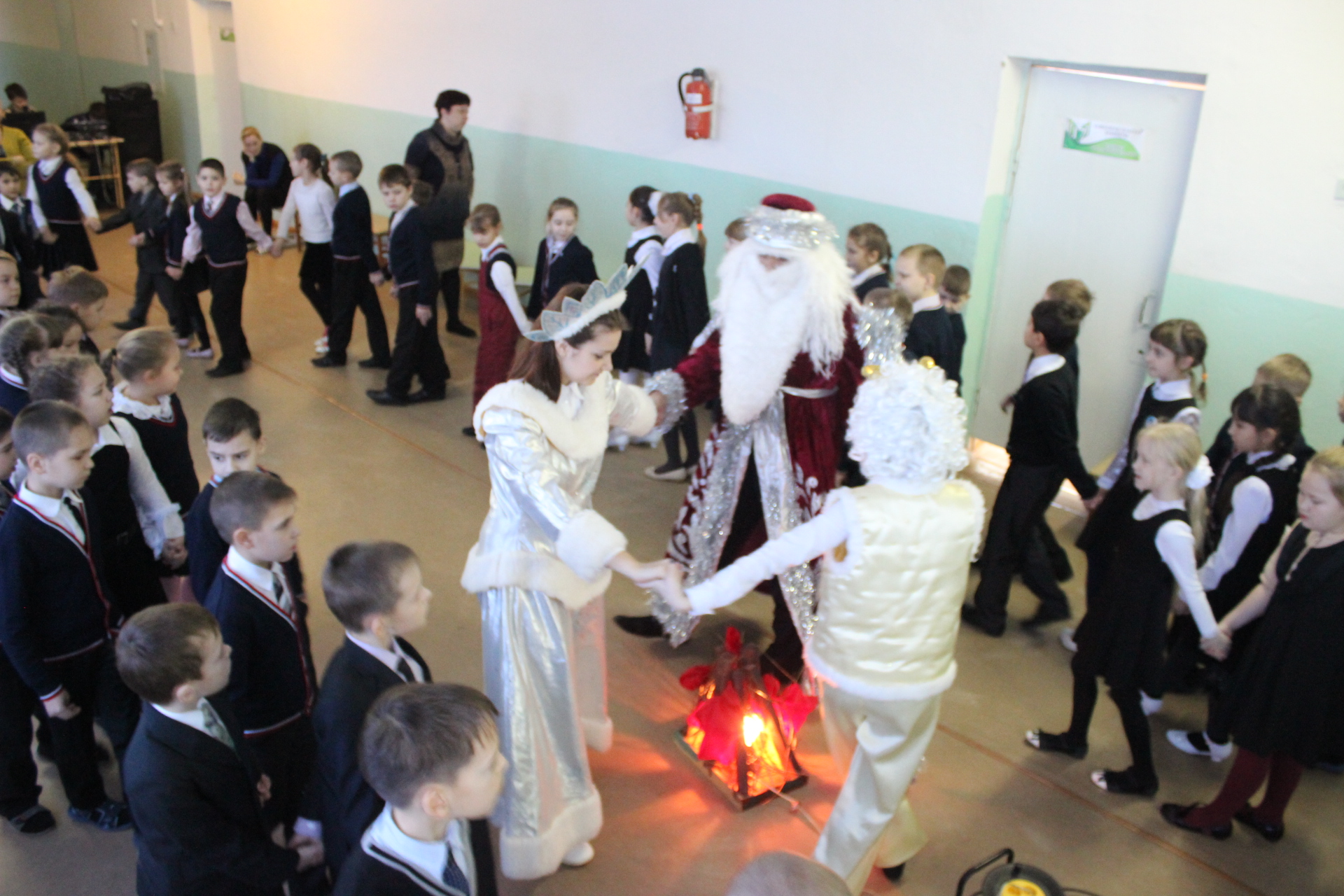 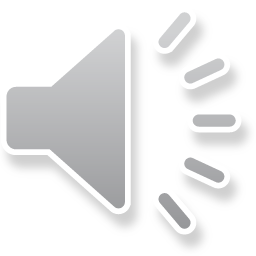 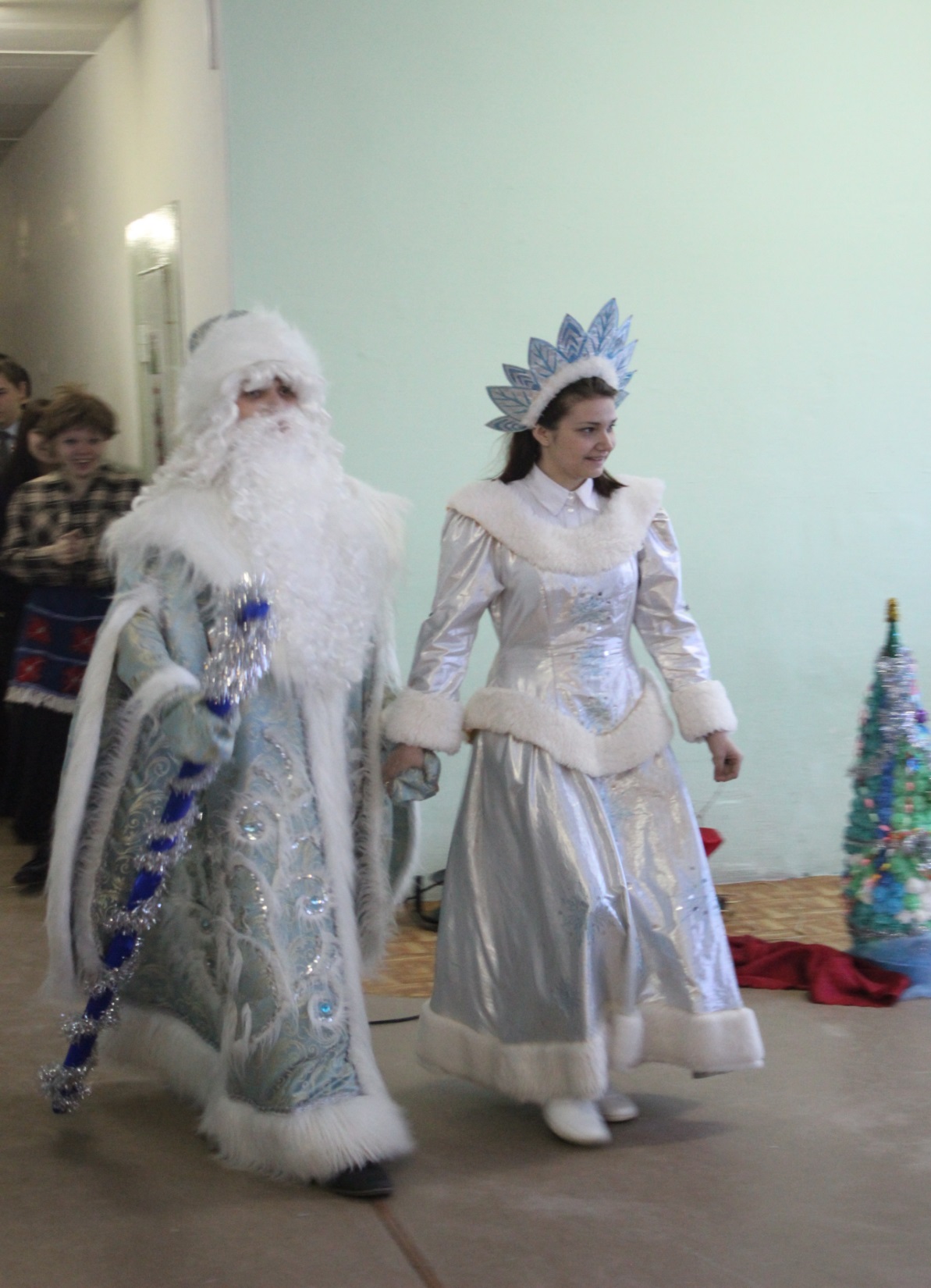 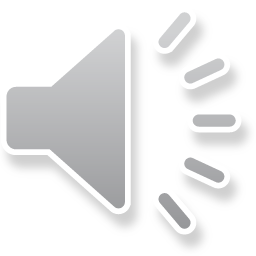 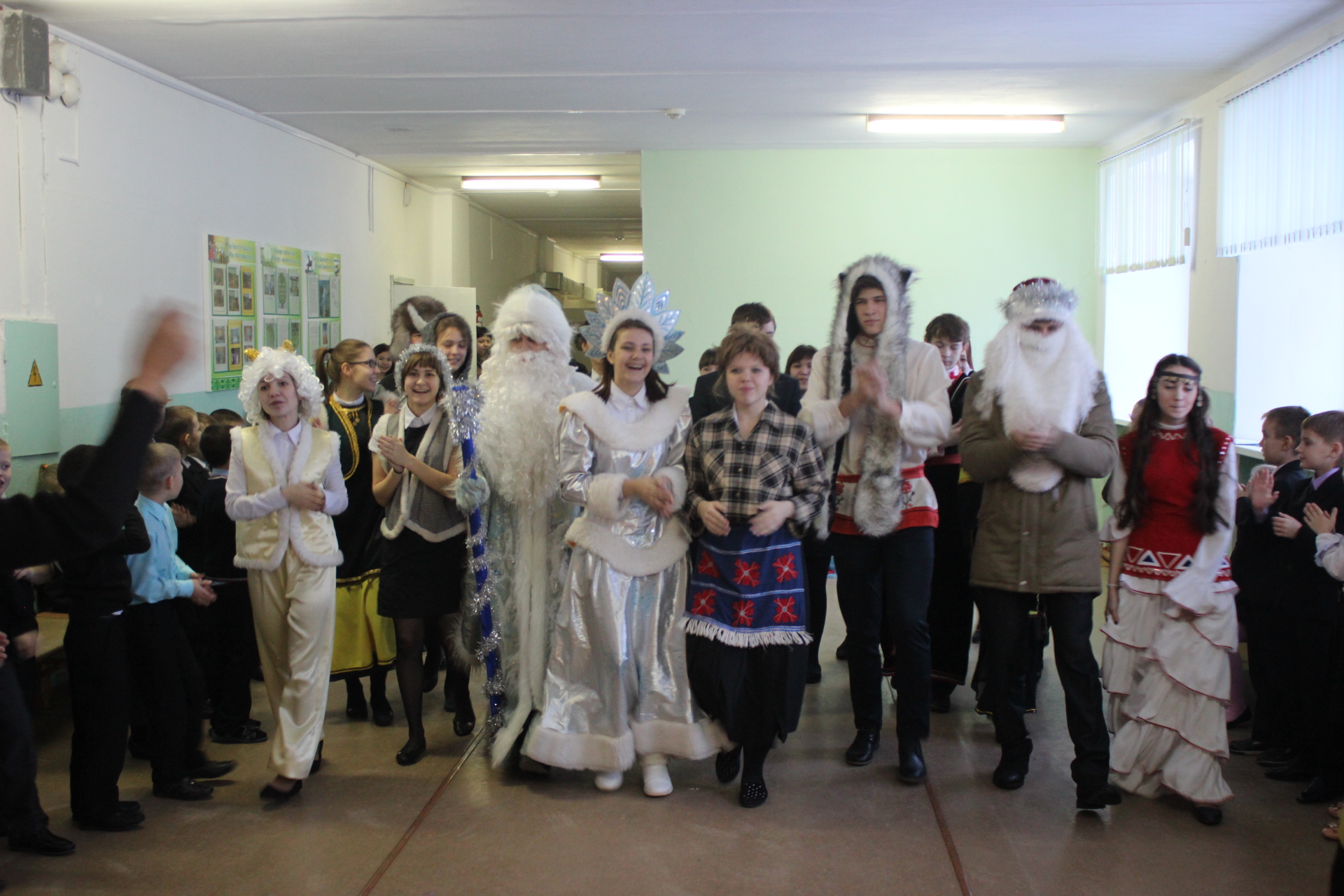 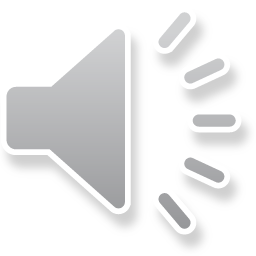 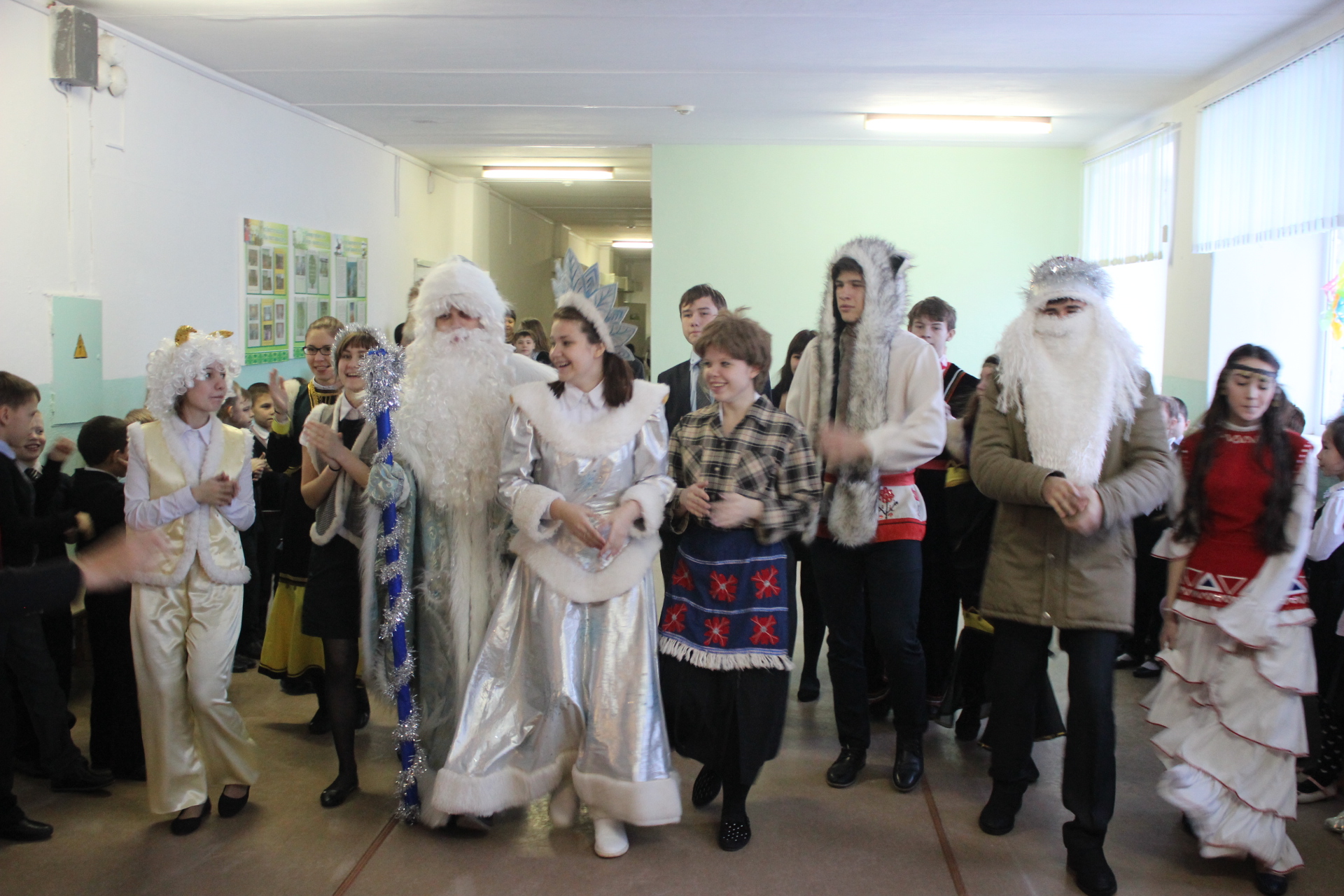 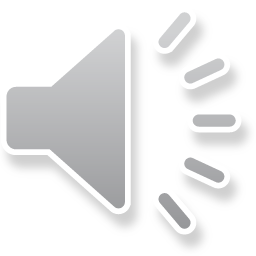 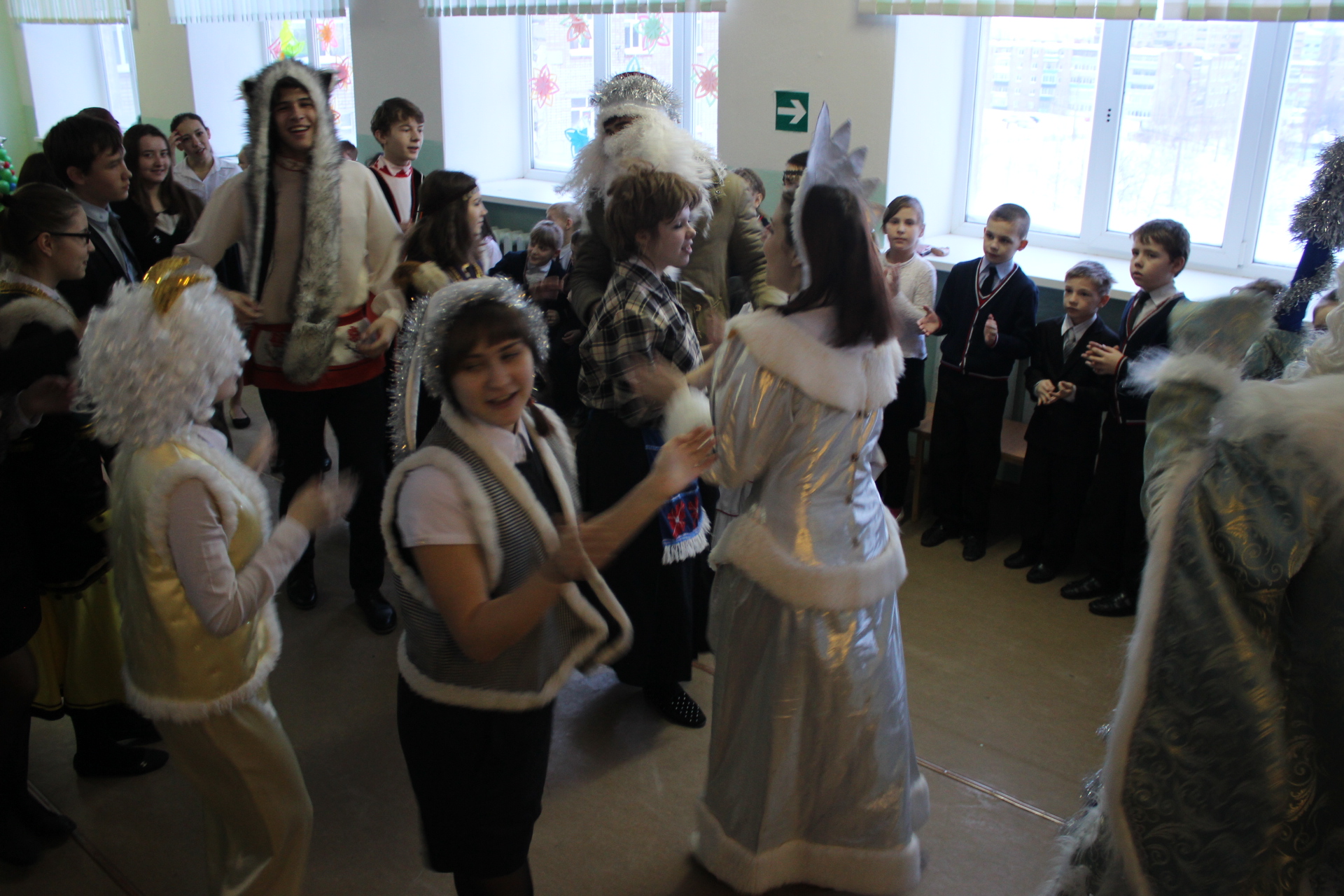 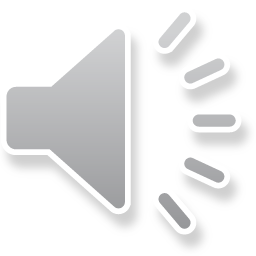 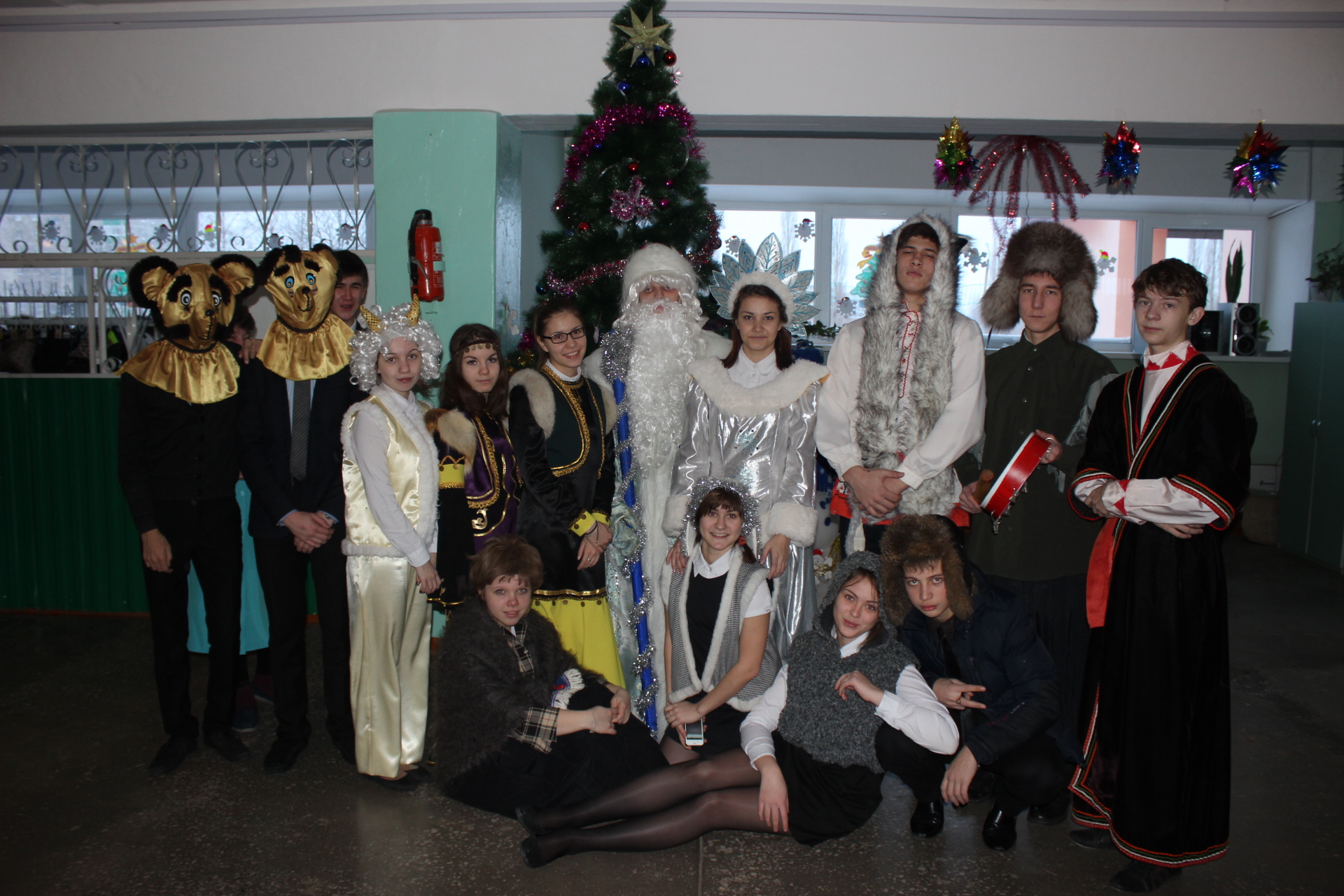 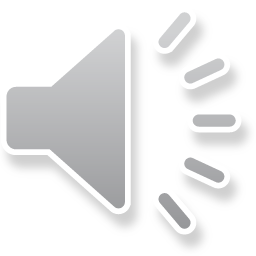 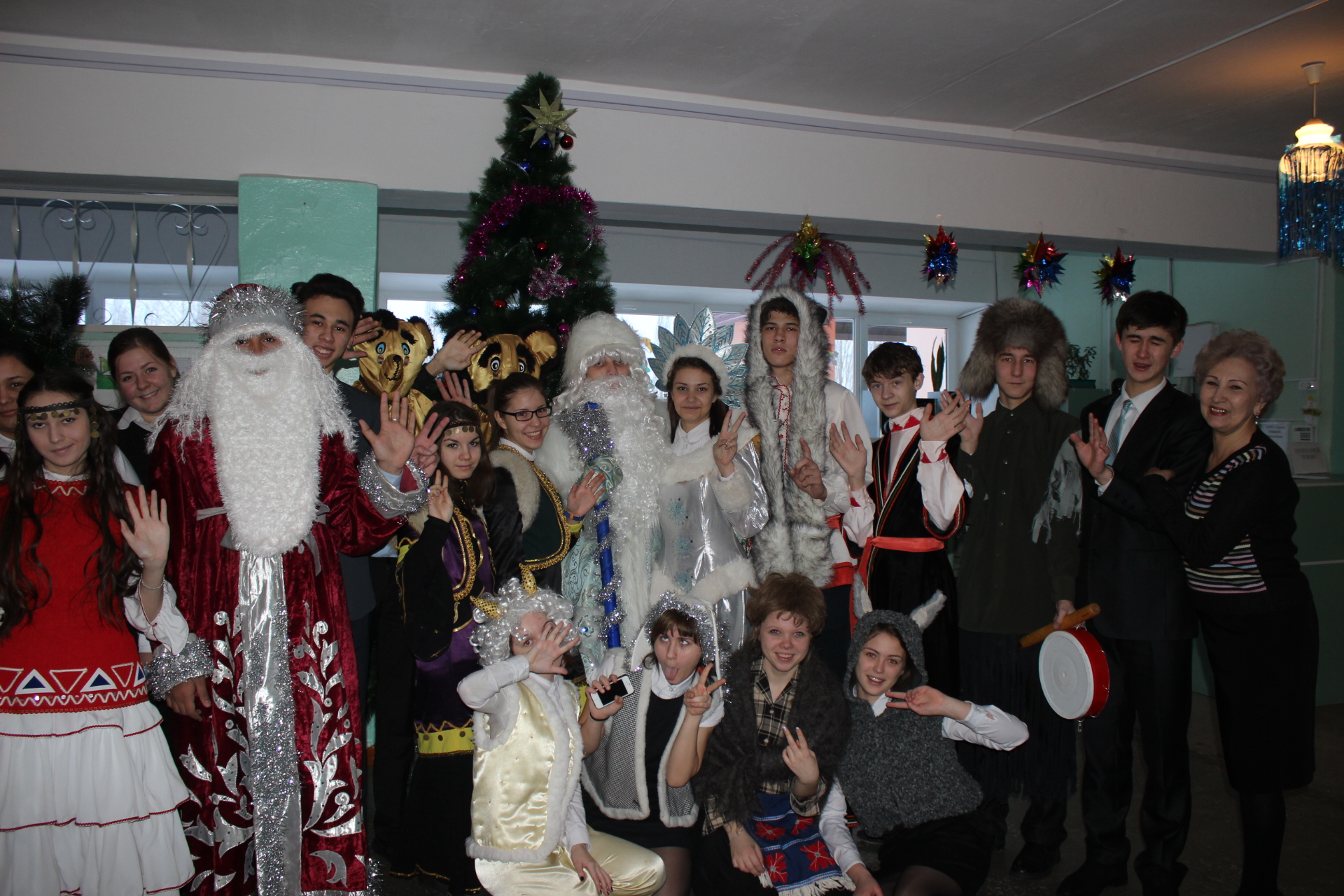 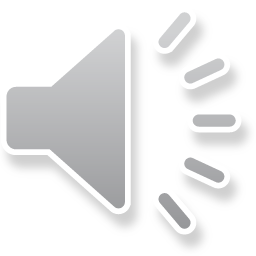 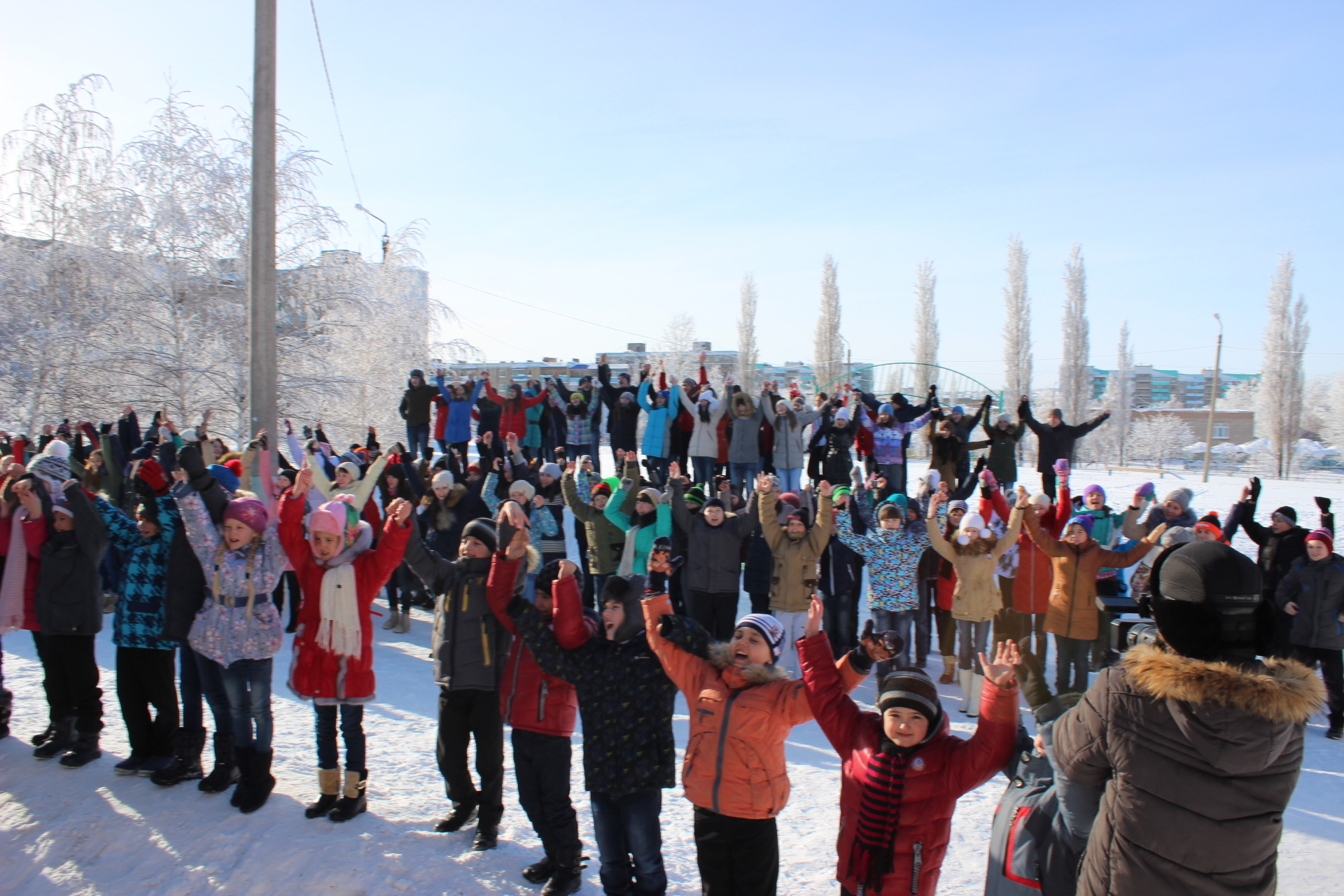 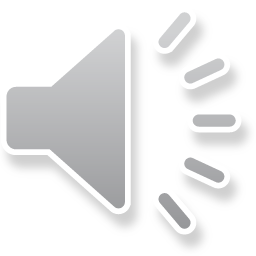 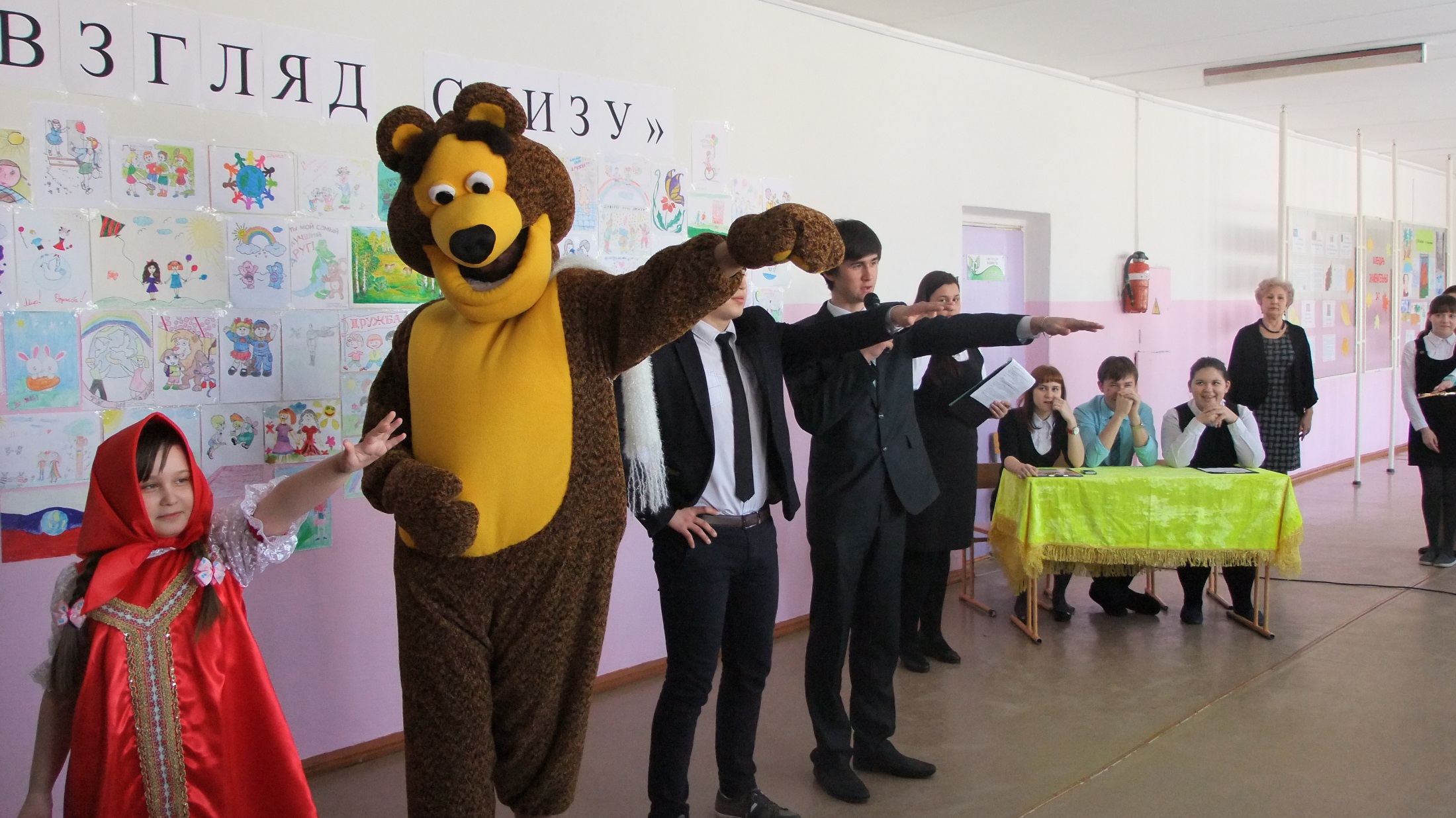 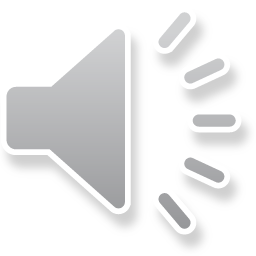 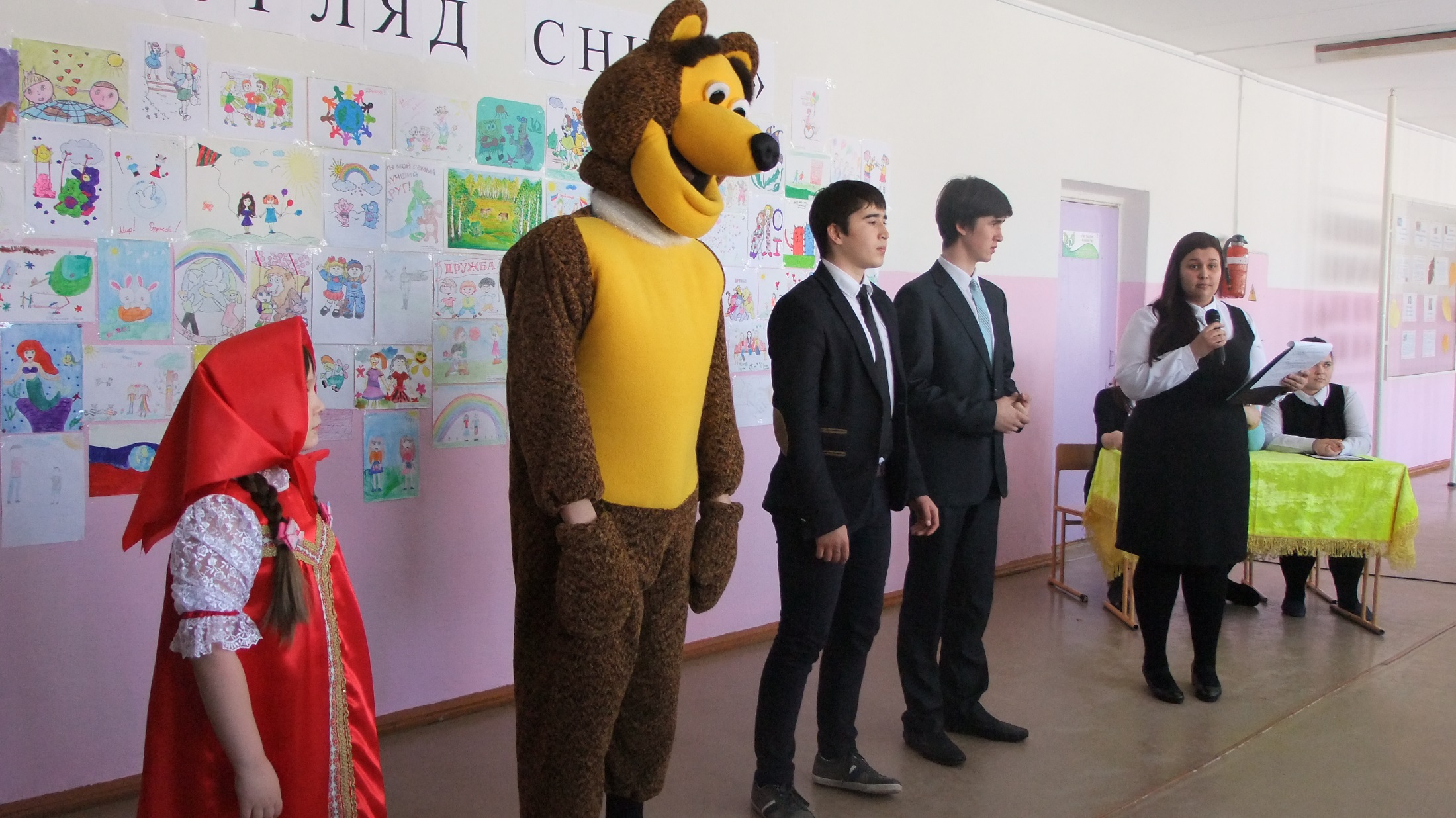 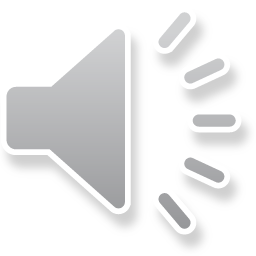 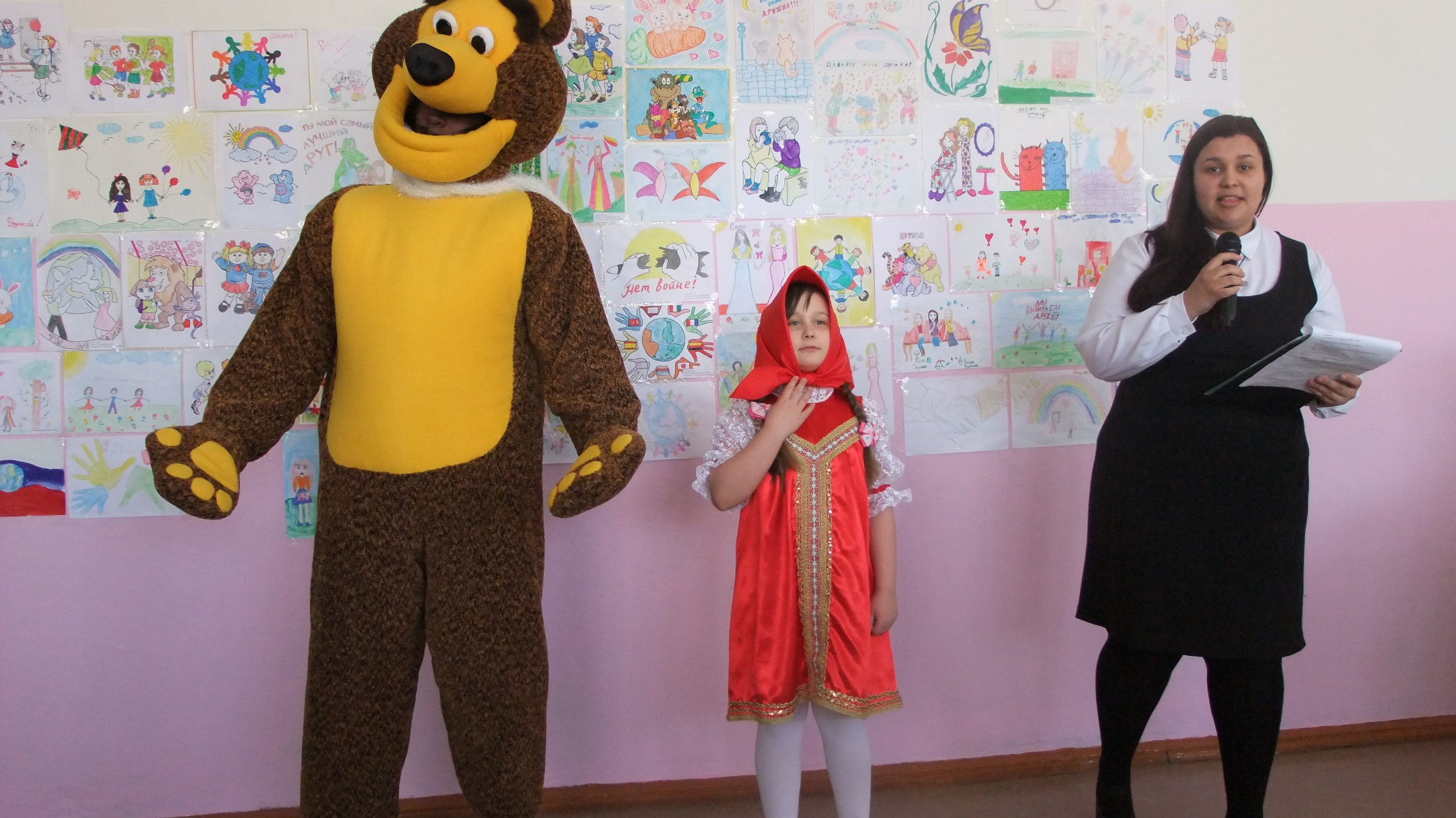 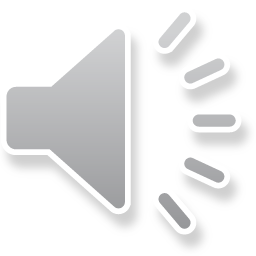 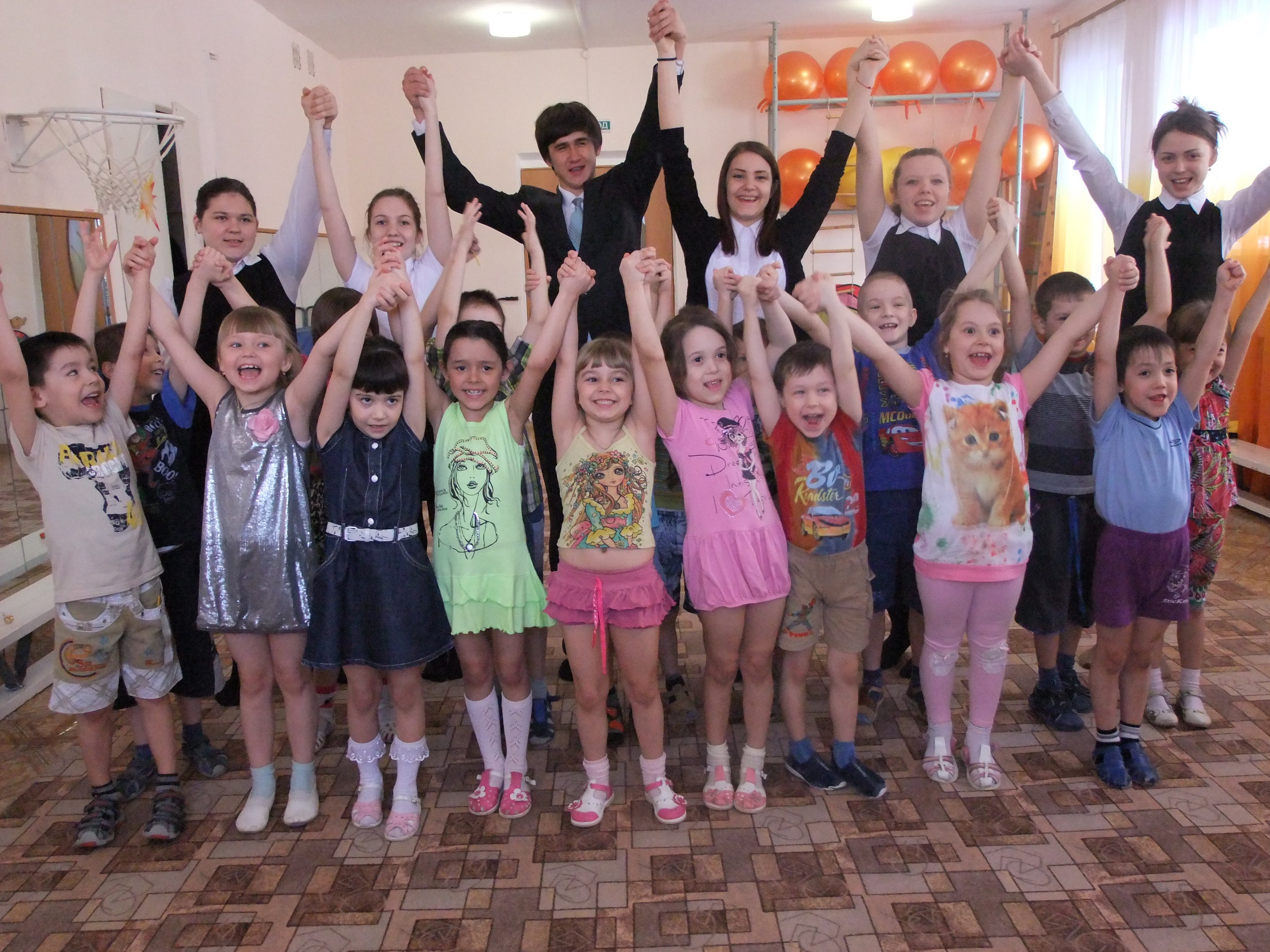 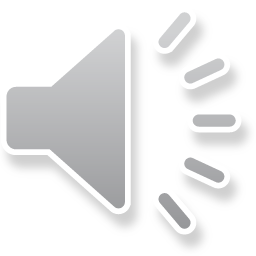 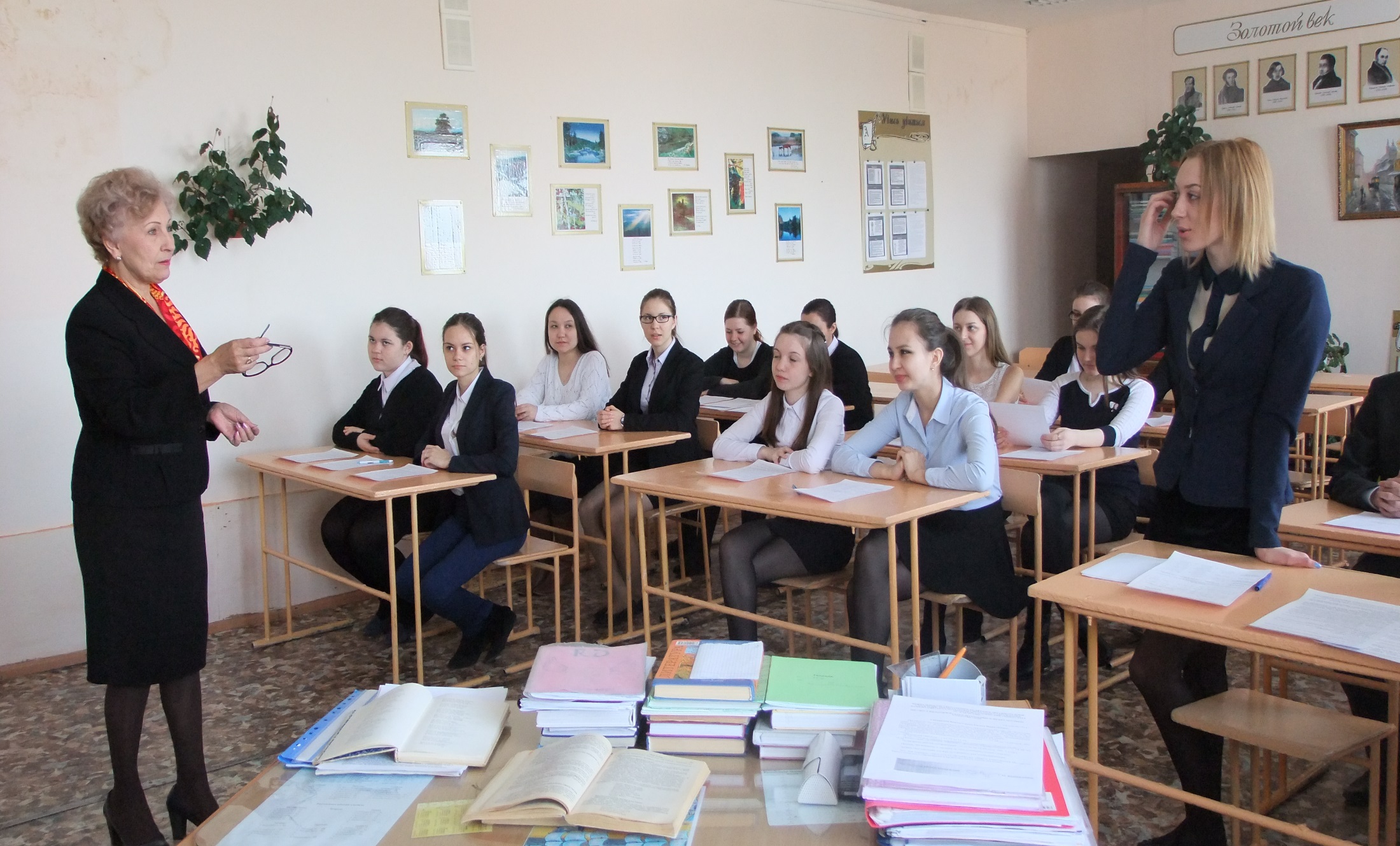 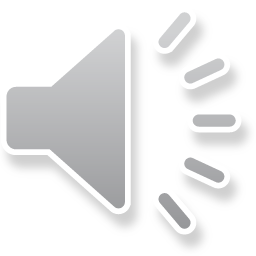 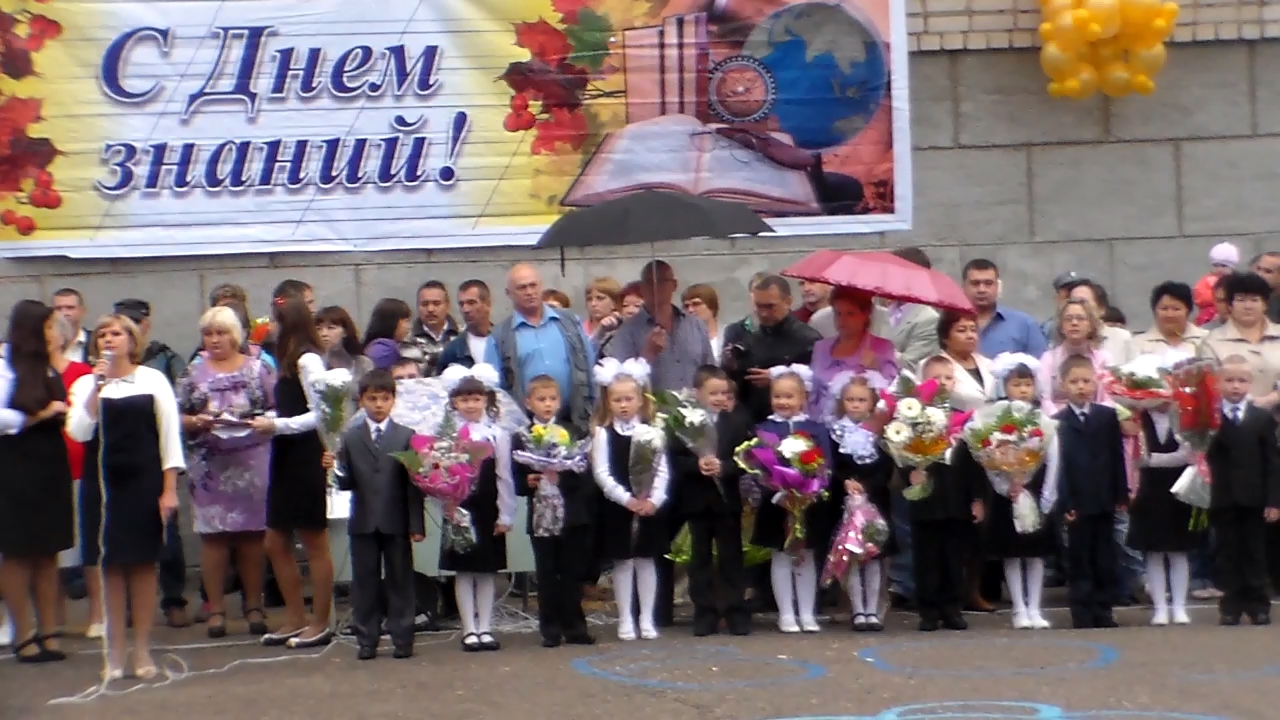 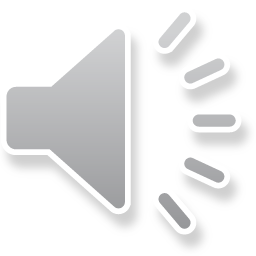 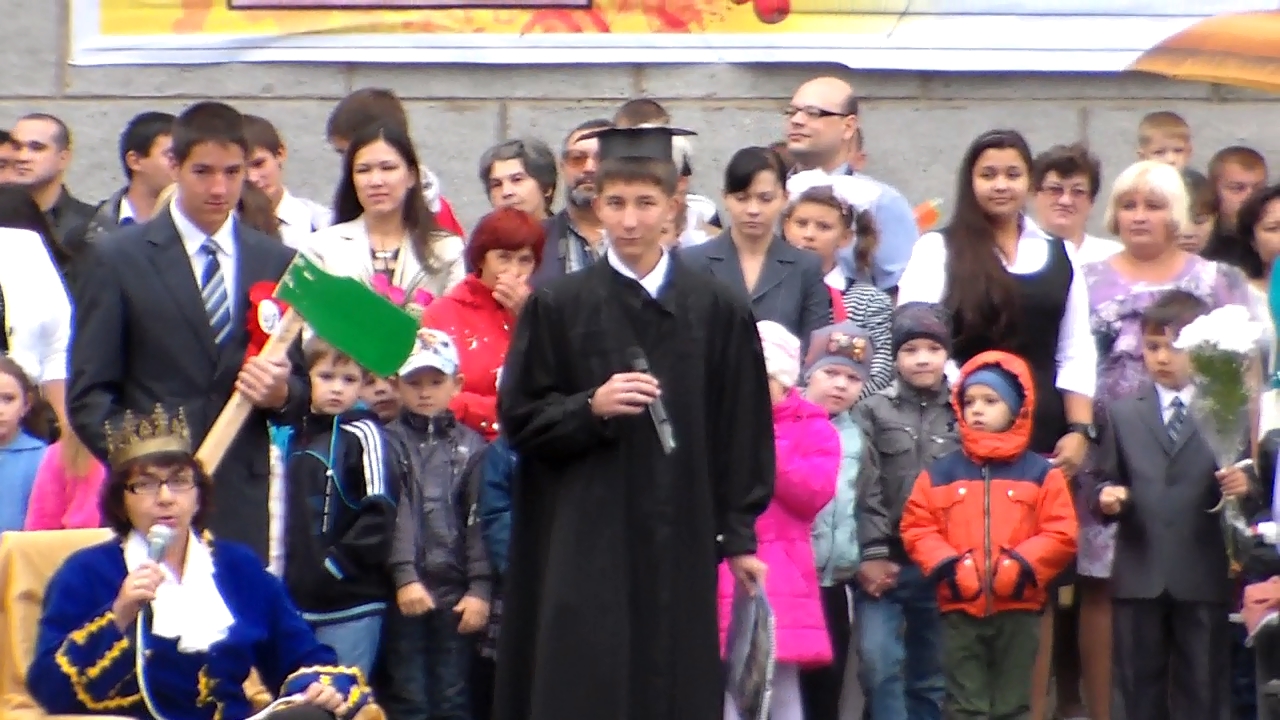 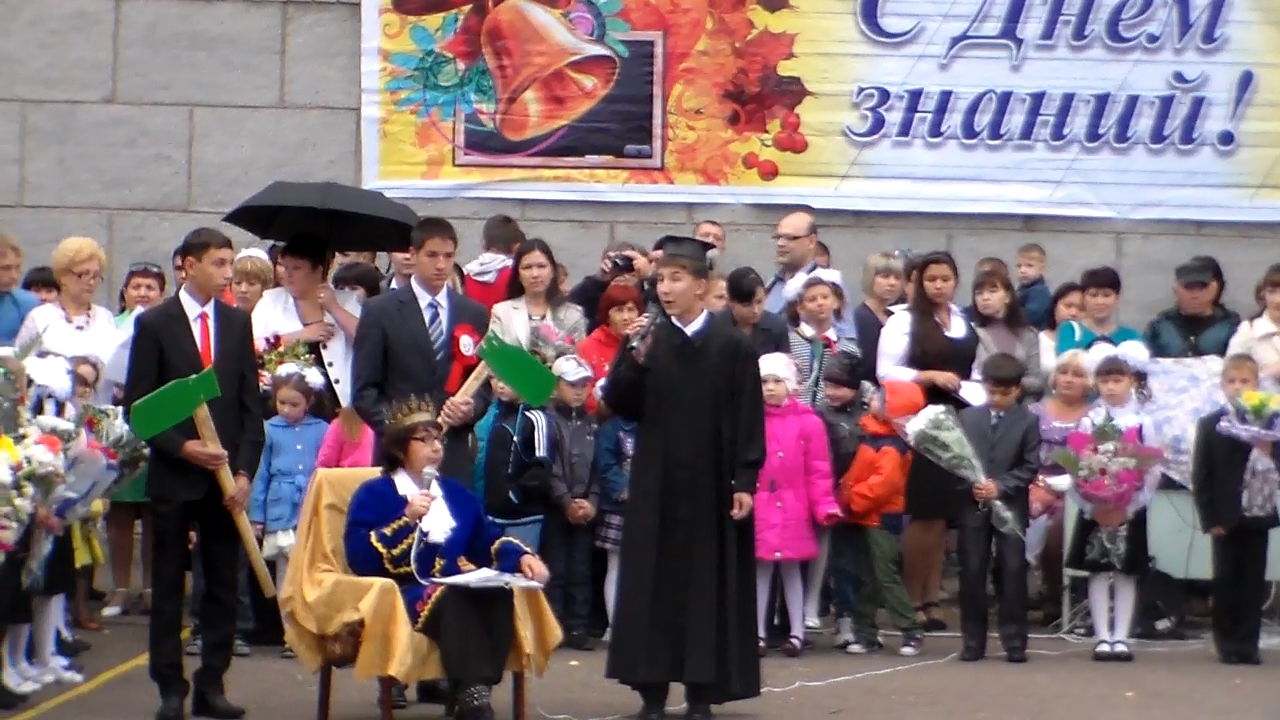 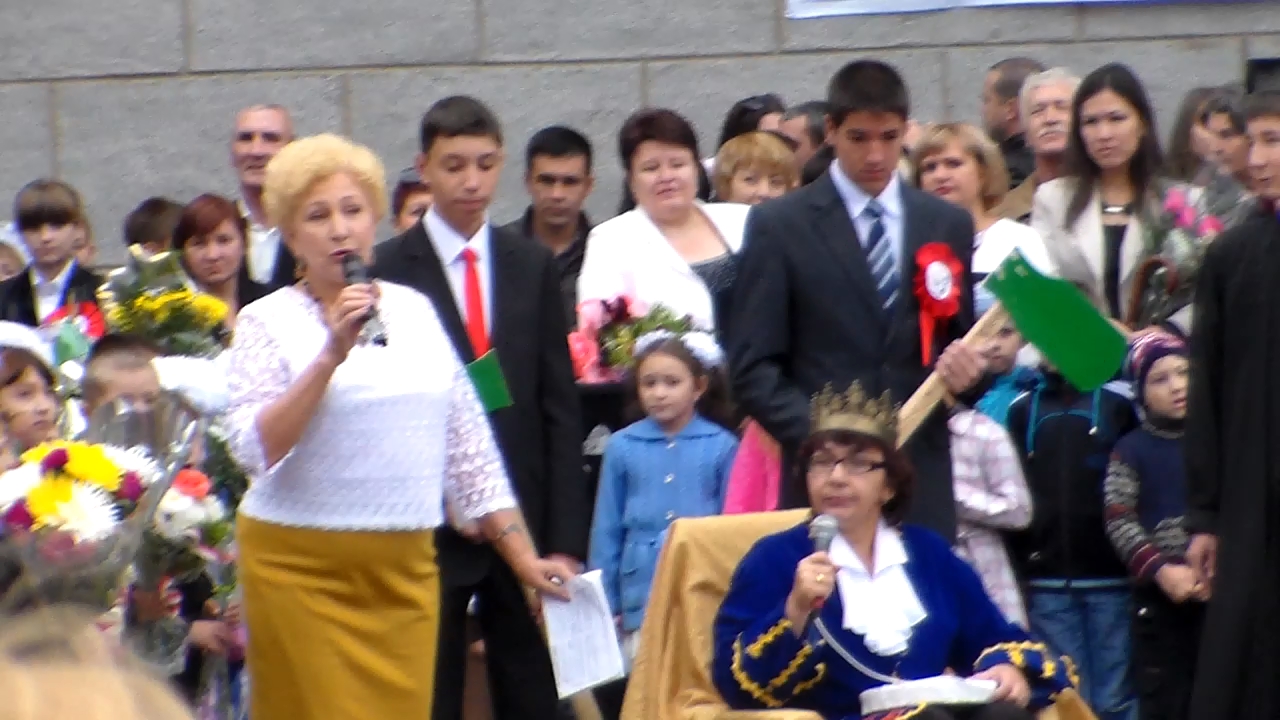 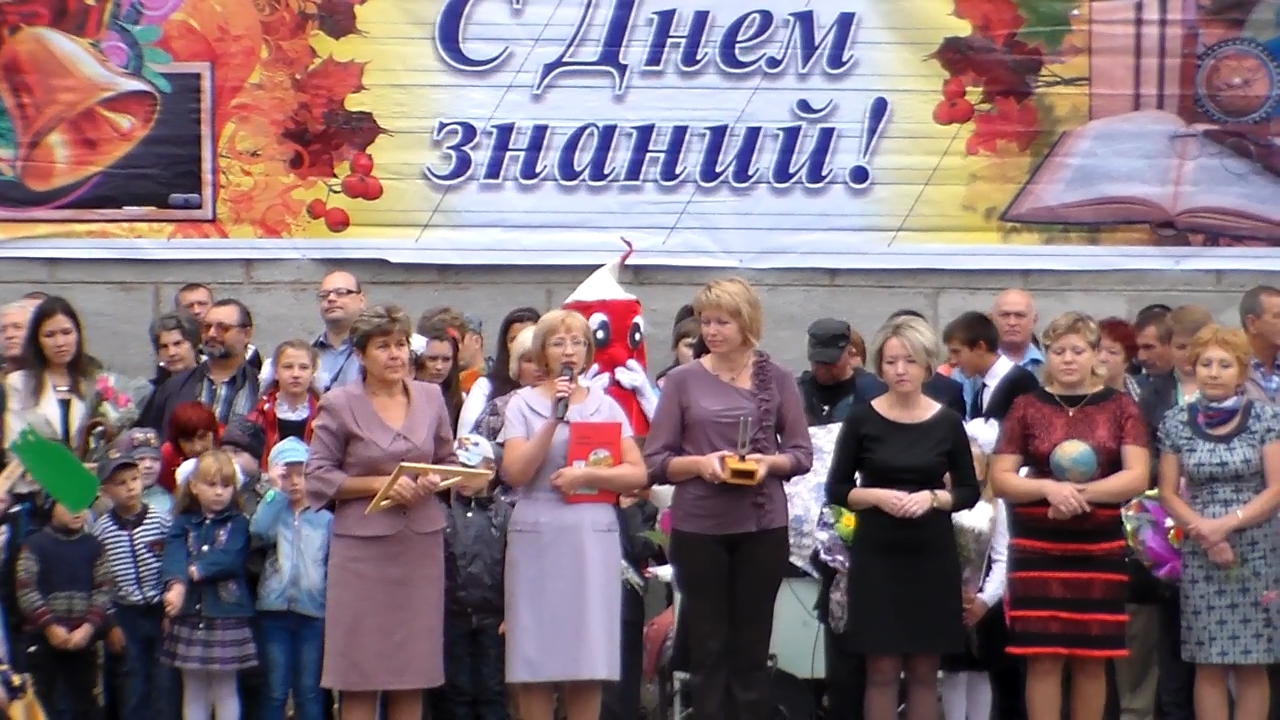 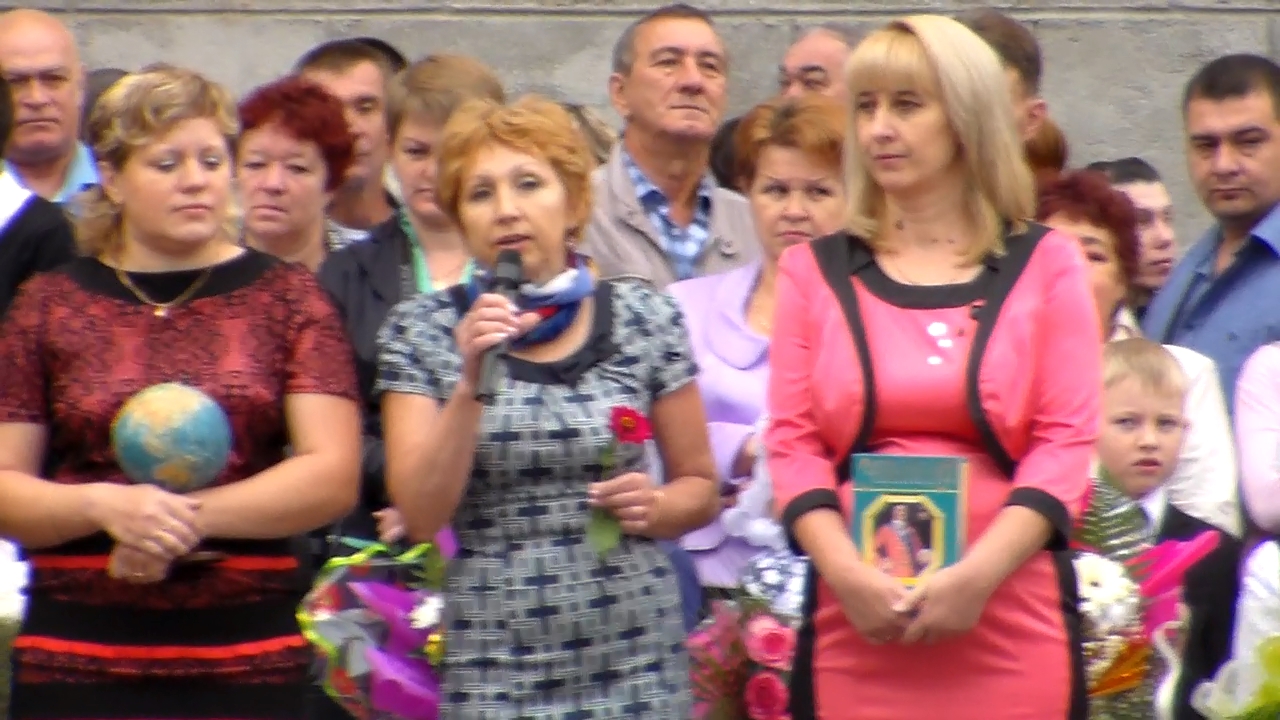 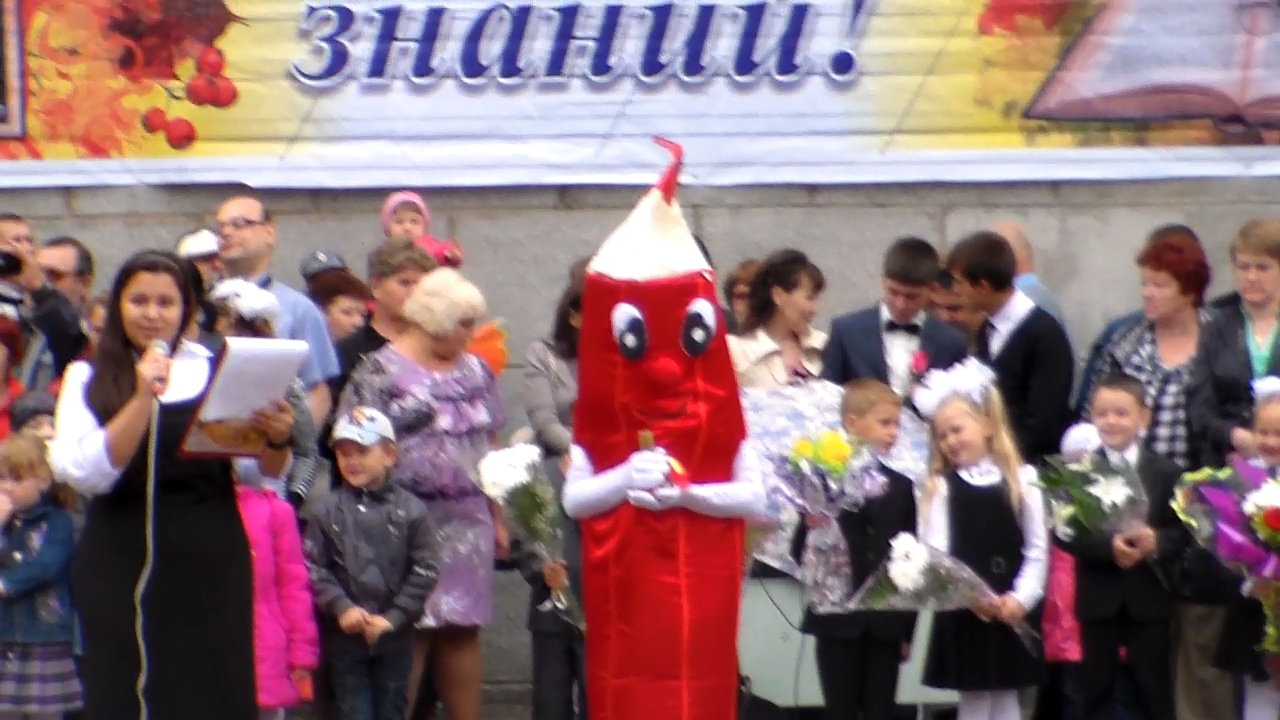 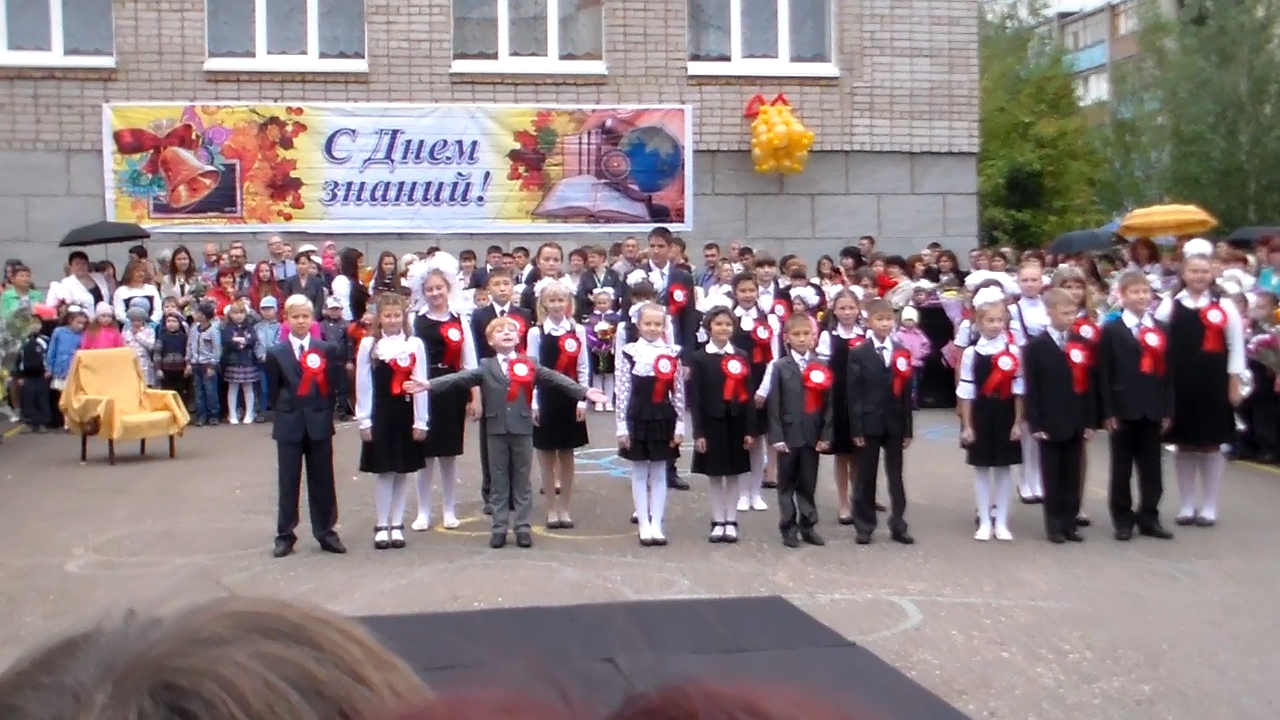 Спасибо за внимание!